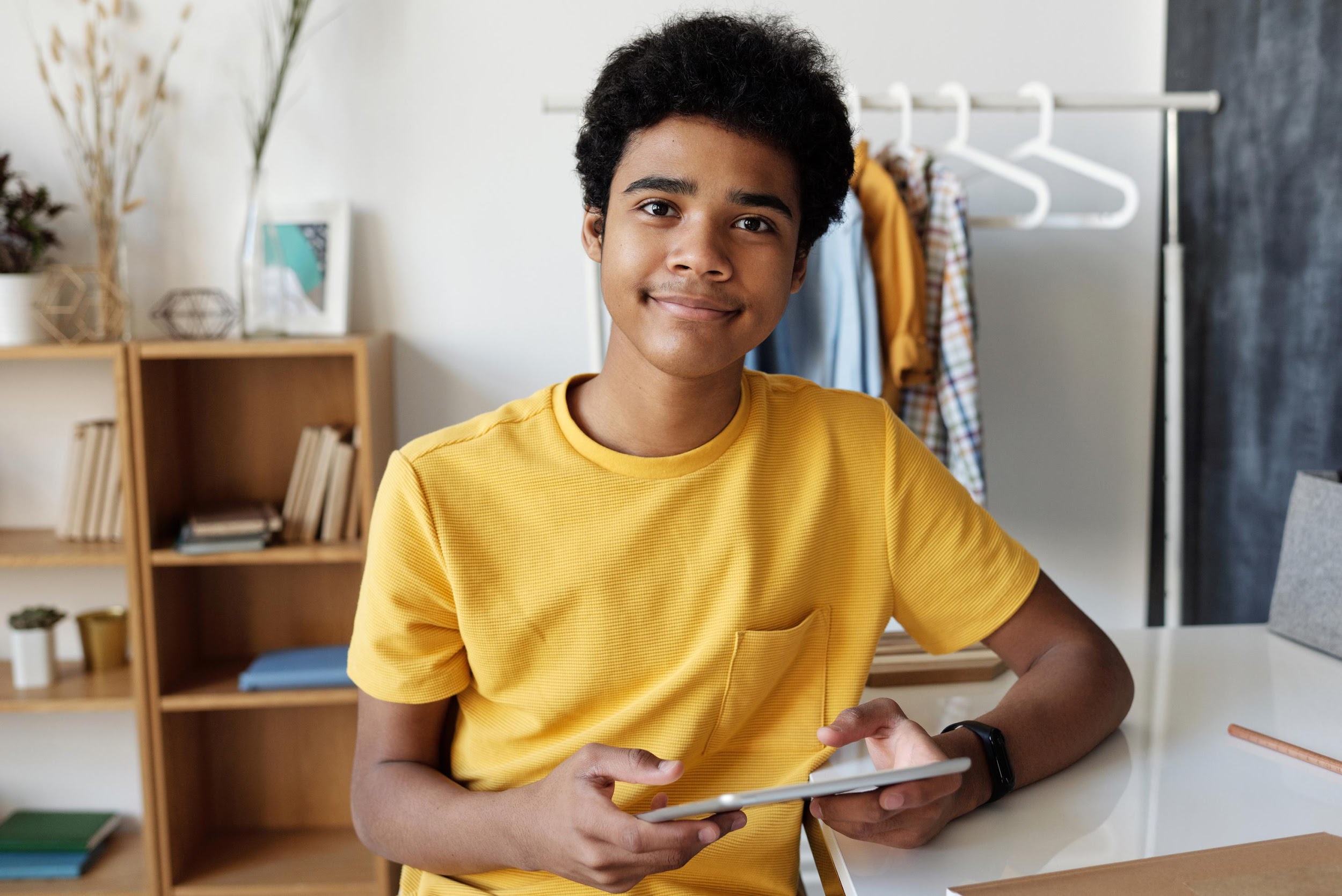 Convertir Sueños en Títulos
Curso Educativo  1:
Apoyar a los jóvenes en crianza temporal mediante la preparación universitaria temprana
Abril de 2024
[Speaker Notes: Nota para el facilitador: Aproveche esta oportunidad para dar la bienvenida y hacer presentaciones, dependiendo del tamaño de su grupo.]
Agradecimientos
Esta presentación fue creada por John Burton Advocates for Youth (JBAY), con el apoyo de UNITE-LA, los programas de educación de crianza temporal y de parientes del Condado de Los Ángeles, el Departamento de Servicios para Menores y Familias del Condado de Los Ángeles, Foster Parent College, y del Opportunity Youth Collaborative (OYC) de Los Ángeles.
Este curso de estudio es parte de una estrategia general dentro de la iniciativa del Proyecto de Avance de Foster Youth College de OYC de Los Ángeles, dirigido por JBAY para aumentar los logros pos preparatorios de jóvenes en crianza temporal.
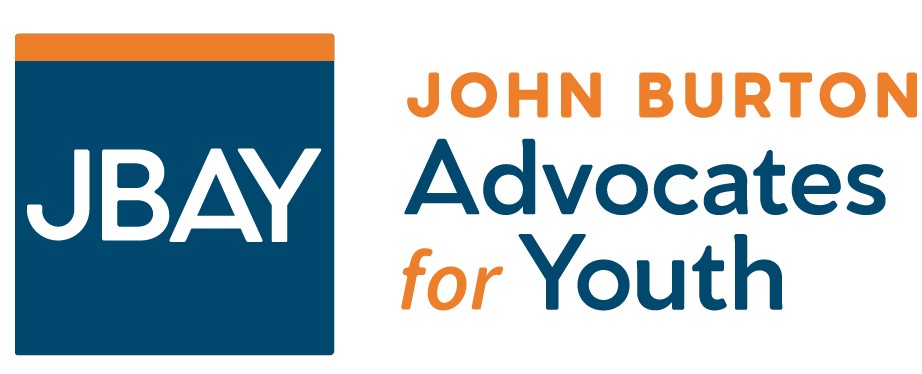 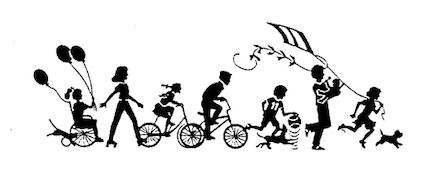 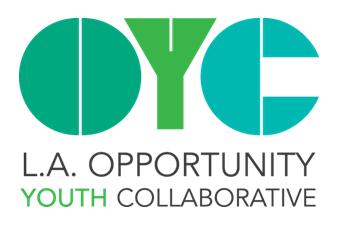 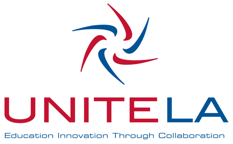 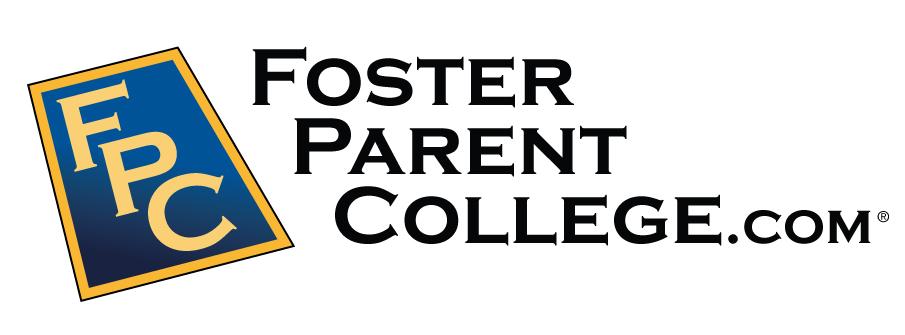 [Speaker Notes: Esta presentación fue creada por John Burton Advocates for Youth (JBAY), con el apoyo de UNITE-LA, los programas de educación de crianza temporal y de parientes del Condado de Los Ángeles, el Departamento de Servicios para Menores y Familias del Condado de Los Ángeles, Foster Parent College, y del Opportunity Youth Collaborative (OYC) de Los Ángeles.]
Objetivos de aprendizaje para el día de hoy
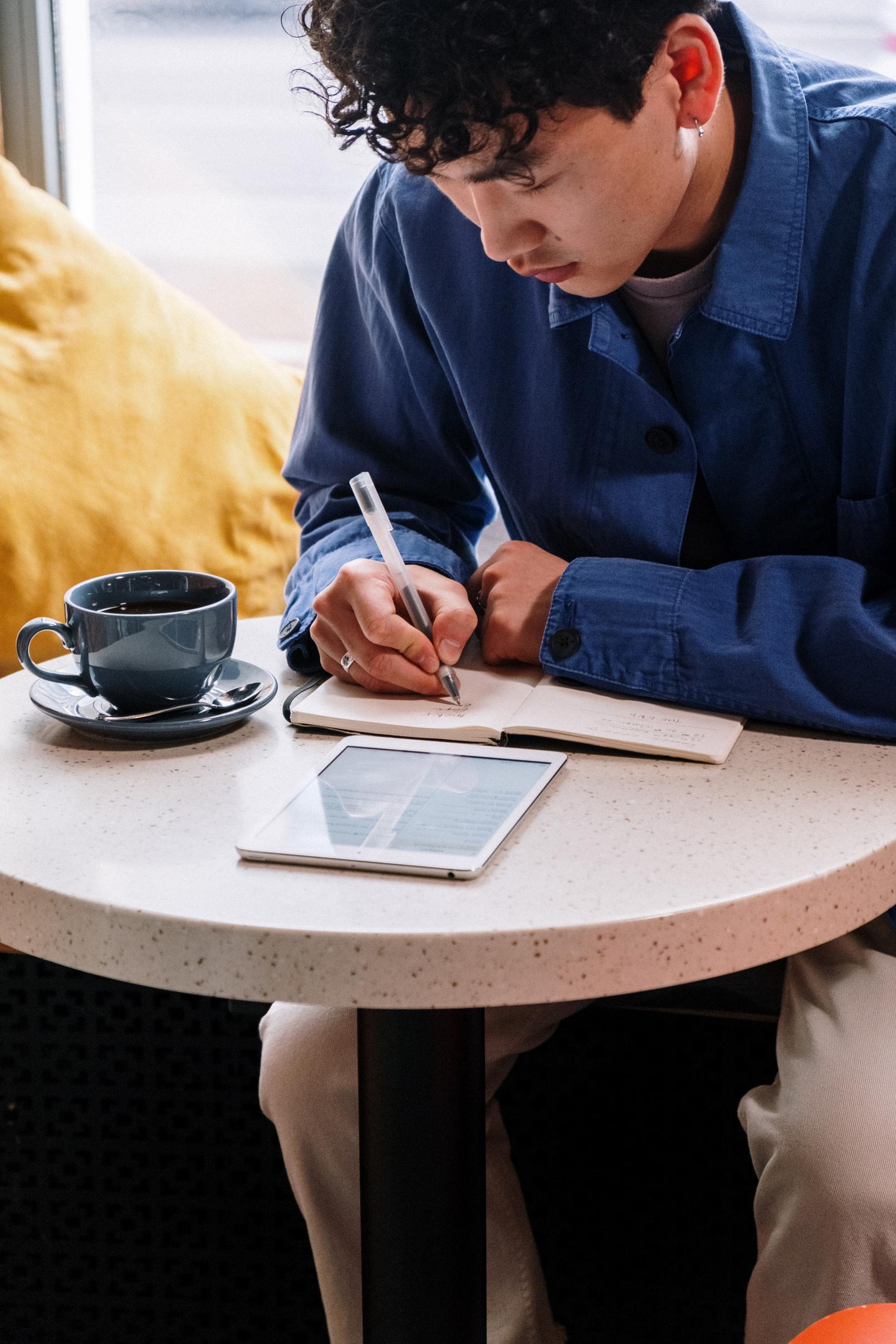 Explicar los beneficios de la educación pos preparatoria
Reconocer las barreras singulares que enfrentan los jóvenes en crianza temporal en la educación, incluyendo el impacto del trauma
Identificar estrategias para crear una cultura familiar que fomente el deseo de ir a la universidad
Entender las distintas opciones de educación pos preparatoria
Identificar recursos y estrategias para ayudar a los estudiantes a explorar sus intereses vocacionales y lograr sus metas de educación pos preparatoria
Describir etapas importantes de planificación educacional entre el 6 to y el 10mo grado
[Speaker Notes: *Nota para el facilitador: Esta capacitación está destinada a proveedores de cuidados, incluyendo los padres de apoyo y los proveedores de STRTP. En estas notas, verá el término proveedores de cuidados, pero no dude en personalizar sus comentarios para indicar específicamente el auditorio adecuado, según sea necesario.

Para proveedores de cuidados con jóvenes en la secundaria o en los primeros grados de la preparatoria, una educación superior puede parecer tan lejana en el futuro que quizá se le relegue a un segundo plano en comparación con otros asuntos más inmediatos. Para que los jóvenes tengan éxito en la educación pos preparatoria y lleguen a ser independientes, necesitan aliento y ayuda para prepararse lo antes posible. Creemos que los proveedores de cuidados tienen la oportunidad de desempeñar este papel, y la secundaria, si es posible, es un buen momento para comenzar. Este curso proporcionará a los proveedores de cuidados herramientas e información para ayudar a sus jóvenes a recibir la educación superior necesaria para convertir sus sueños en títulos.

Después del curso de hoy podrán: 
Explicar los beneficios de la educación pos preparatoria 
Reconocer las barreras singulares que enfrentan los jóvenes en crianza temporal en cuanto a la educación, entre ellas el impacto del trauma 
Identificar estrategias para crear una cultura universitaria en el hogar 
Comprender las diferentes opciones de educación pos preparatoria 
Identificar recursos y estrategias para ayudar a los estudiantes a explorar sus intereses vocacionales y alcanzar sus objetivos de educación pos preparatoria 
Describir los hitos clave de la planificación educacional entre el 6to y el 10mo grado
 
Este curso está diseñado para TODOS los proveedores de cuidados, independientemente de su propio grado de educación y experiencia universitaria.]
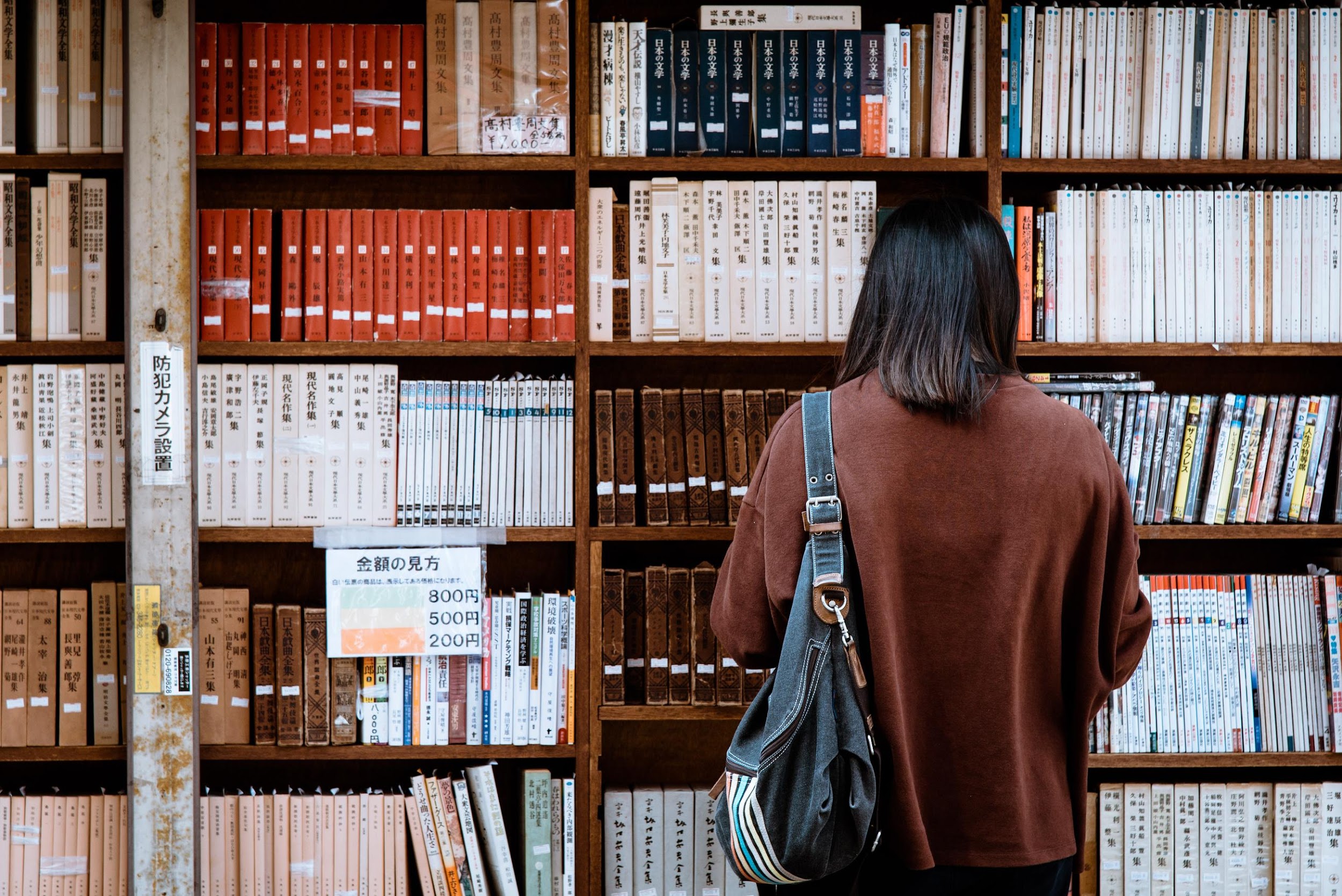 Se les encuentra aquí:​​
www.jbay.org/resources/edcourse1-caregiver-supporting-materials/
Materiales de Apoyo
[Speaker Notes: A lo largo de la capacitación, compartiremos varios materiales suplementarios. Todos los materiales para proveedores de cuidados se pueden encontrar en la Guía de Planificación de Educación Pos preparatoria para Jóvenes en Crianza Temporal: www.jbay.org/resources/edcourse1-caregiver-supporting-materials/

Nota para el facilitador: El enlace de los materiales de apoyo para proveedores de cuidados se puede compartir con los participantes a través del chat o se les puede imprimir para sesiones en persona.]
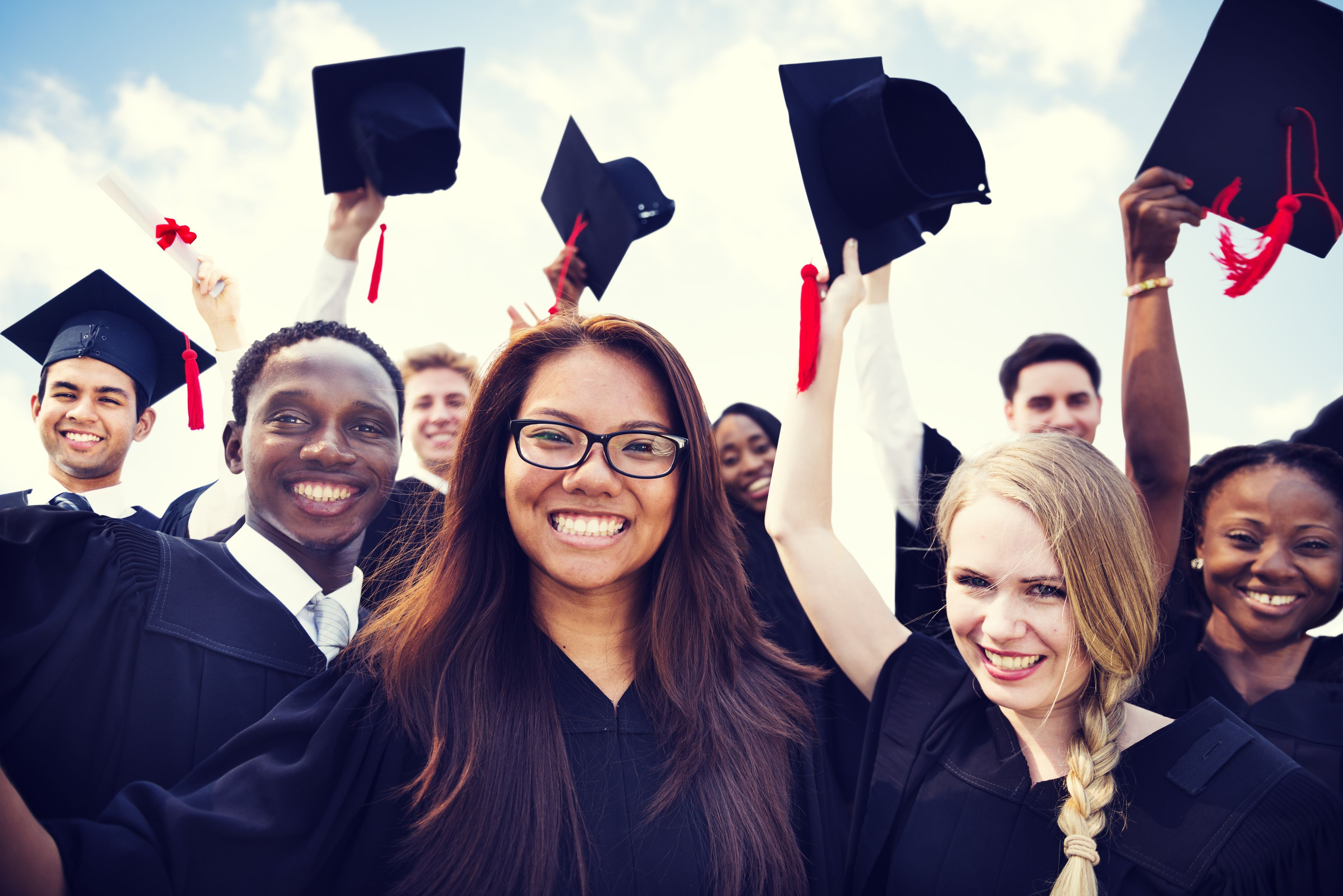 Guía de Planificación de Educación Pos preparatoria para Adultos que Apoyan a Jóvenes en Crianza Temporal en California
Usar la Guía de Planificación de Educación Pos preparatoria para Jóvenes en Crianza Temporal para obtener información detallada sobre cómo prepararse y aplicar para la universidad
 Incluye las versiones para adultos y para estudiantes de preparatoria
Disponible en: www.jbay.org/resources/ed-planning-guide/
[Speaker Notes: Uno de los recursos que se hallan en los materiales de apoyo es la nueva Guía de Planificación de Educación Pos preparatoria para Jóvenes en Crianza Temporal. Cualquiera de los recursos e información ofrecidos a lo largo de esta capacitación se hallan en esta guía.

Esta guía puede ser una herramienta útil para recordar todos los pasos necesarios desde la secundaria hasta la preparatoria a fin de preparar debidamente a jóvenes en crianza temporal para la educación pos preparatoria con listas de verificación descargables para los diferentes grados. La guía también incluye una reseña de los recursos disponibles para jóvenes en crianza temporal tanto en los colegios comunitarios como las CSU y UC de California.

En la capacitación de hoy solo repasaremos los hitos clave de planificación educacional del 6to al 10mo grado. Sin embargo, esta guía también incluye importantes pasos y detalles para estudiantes del 11vo y 12vo grado.

También hay una versión para estudiantes de preparatoria, con videos insertados en ambas guías.

Nota para el facilitador: Esta guía recientemente actualizada fue publicada en inglés y en español en marzo de 2023. La versión actual de la guía se puede descargar en: www.jbay.org/resources/ed-planning-guide/]
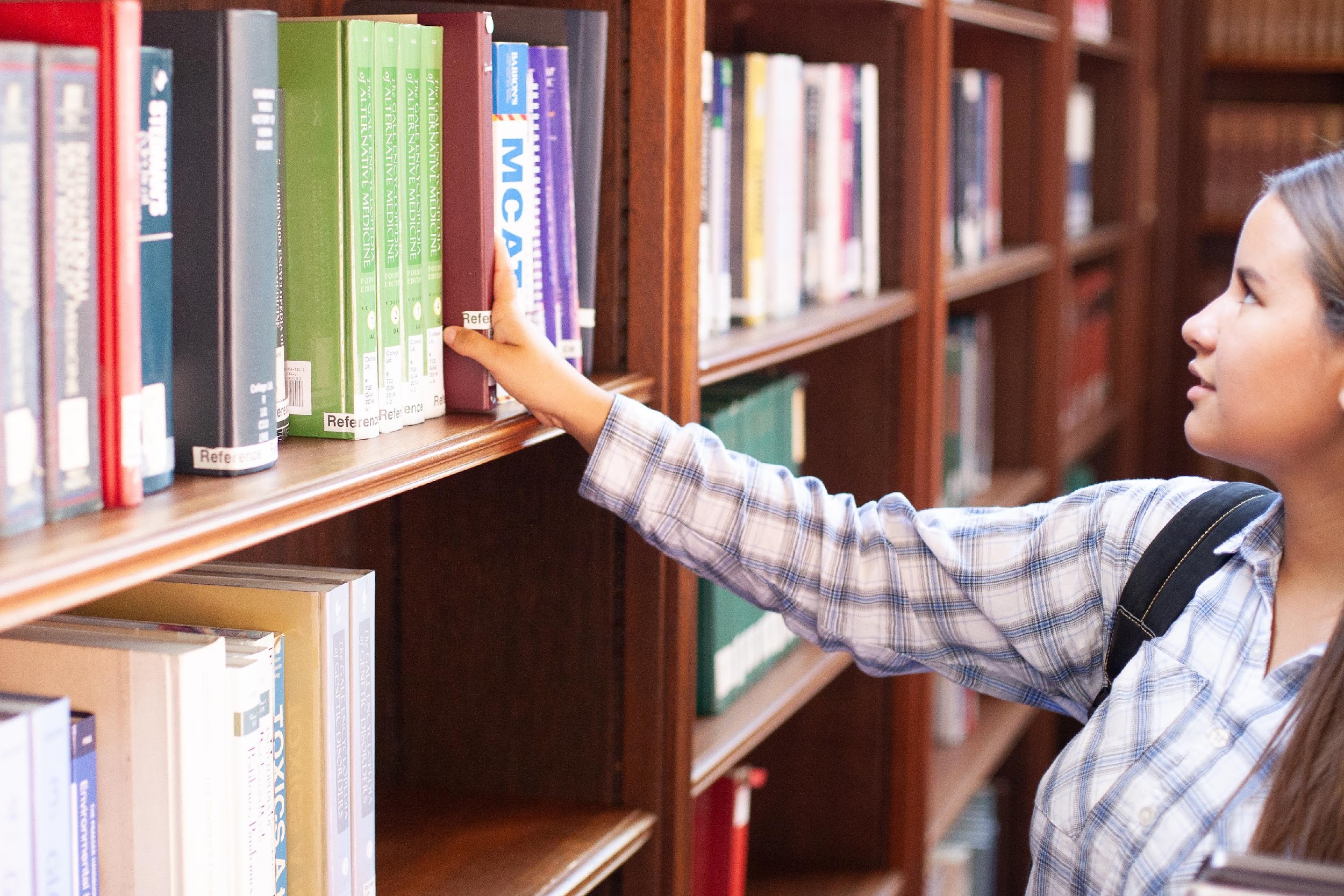 Educación 
Pos preparatoria
Cualquier educación formal después de la preparatoria.
[Speaker Notes: Antes de empezar, tomemos un momento para definir lo que queremos indicar al referirnos a educación pos preparatoria.

La educación pos preparatoria, o educación superior, es generalmente cualquier educación formal que ocurre después de la preparatoria. Esto puede incluir trabajos de aprendiz, escuela de oficios, educación vocacional como Job Corps, colegio comunitario o un colegio o universidad tradicional de 4 años. Más adelante en este curso hablaremos más sobre los diferentes tipos de educación pos preparatoria, y usaremos indistintamente los términos educación superior, universitaria, y pos preparatoria para referirnos a las diversas opciones educacionales después de la preparatoria.]
¿Fueron jóvenes de crianza temporal?
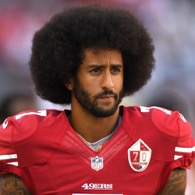 Colin Kaepernick, 
Ex jugador en la NFL
Asistió a la Universidad de NV
Dr. Daisy Gonzalez
Canciller de los colegios comunitarios de California asistió al Valley College de Los Ángeles, al Mills College, y la Universidad Estatal de Santa Bárbara
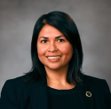 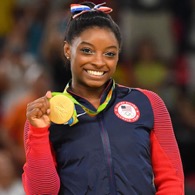 Simone Biles,
Ganadora de Medallas Olímpicas de Oro
Asiste a 
University of the People
Faith Hill,
Cantante
Asistió a Hinds Colegio 
Comunitario
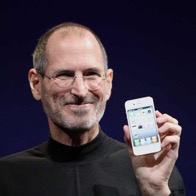 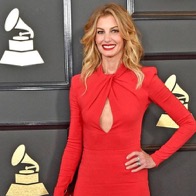 Steve Jobs, 
Co-fundador de Apple
Asistió a Reed College
[Speaker Notes: **Nota para el facilitador – Oportunidad de interacción (4 minutos): 

En persona: ​Para usar esta diapositiva como una oportunidad de interacción, el facilitador puede mostrar a todas las personas en la diapositiva y luego pedir a los participantes que identifiquen a la persona en cada imagen. 
Después, el facilitador puede mostrar a cada persona en la diapositiva y pedirle al grupo que levante la mano para indicar cuáles de ellas creen que estuvieron en el sistema de crianza temporal.

Vía Zoom: ​Si esta capacitación se administra a través de Zoom, el facilitador puede pedir a los participantes a través del cuadro de chat que identifiquen a la persona o reactiven el micrófono de los participantes que "levantan la mano" para responder. Determine el método más eficaz dependiendo del tamaño del grupo. Los participantes pueden usar las reacciones de "pulgar hacia arriba" o "sí o no" para votar por quién creen que es un joven que estuvo en crianza temporal, o el facilitador puede crear una encuesta anónima de opción múltiple para que cada participante seleccione todo lo que corresponda.

Después de que los participantes den sus respuestas, ya sea virtualmente o en persona, el facilitador puede ir a la siguiente diapositiva.]
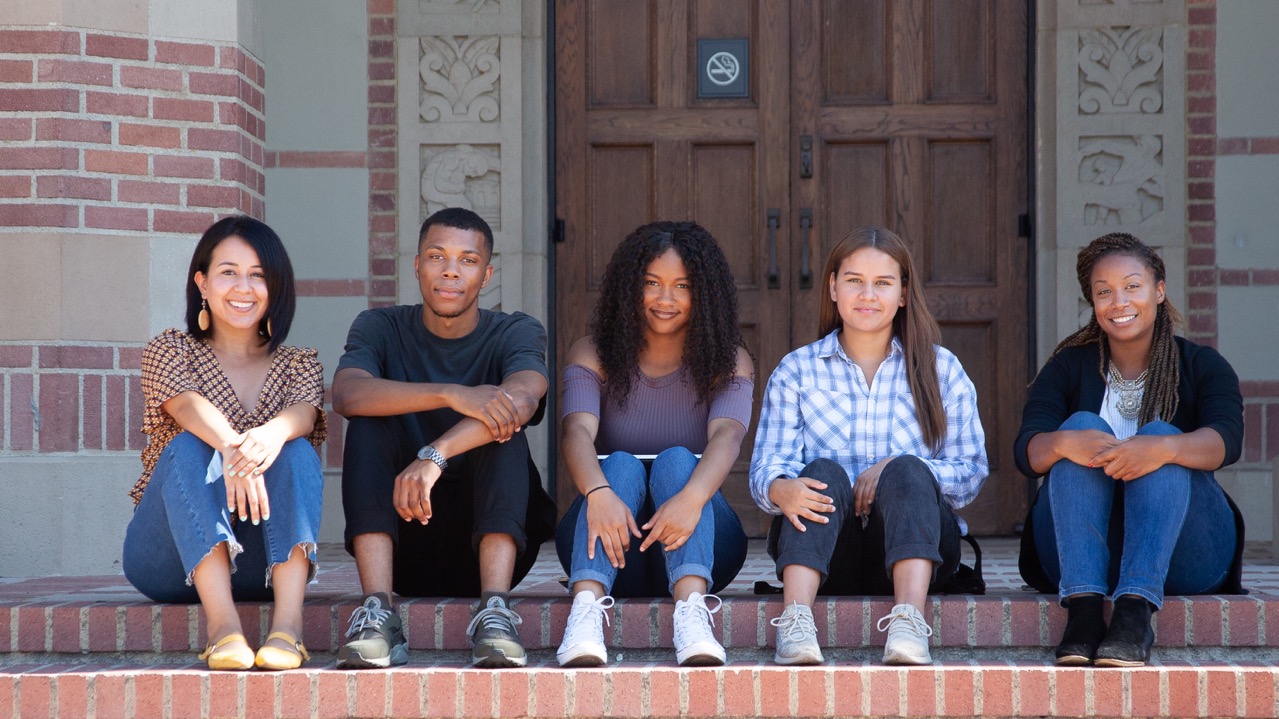 ¡A pesar de la barreras, los jóvenes en crianza temporal están asistiendo a la universidad y superando todas los pronósticos!
[Speaker Notes: De hecho, todas estas personas tuvieron alguna participación en el sistema de crianza temporal. Esto nos muestra que, a pesar de los desafíos que puedan enfrentar esos jóvenes, es posible que asistan a la universidad y forjen para sí un futuro exitoso. 
La capacitación de hoy los ayudará a equiparse con las habilidades y los recursos para apoyar a los jóvenes a su cuidado para que conviertan sus sueños en títulos.​

Nota para el facilitador: Esta es una foto de estudiantes en crianza temporal y su personal de apoyo en la UCLA. Use esta imagen como una oportunidad para compartir fotos de estudiantes en crianza temporal y graduados de su agencia o universidad local para continuar promoviendo el mensaje de que la universidad es posible. Colabore con su programa local Guardian Scholars o NextUp para recopilar fotos.]
Voces de 
Estudiantes
Oigamos de varios jóvenes que estuvieron en crianza temporal que experimentaron la educación pos preparatoria.
[Speaker Notes: Oigamos lo que tienen para decir varios jóvenes que estuvieron en crianza temporal y que experimentaron la educación pos preparatoria.   
Escucharemos de ellos y de otros a lo largo de este curso. 

Nota para el facilitador: Haga “clic” en el cuadro de texto para tener acceso al enlace del video. NOTA: Muchos videos en YouTube tienen publicidad que aparece antes del programa. Remítase a la Guía del Facilitador para familiarizarse con maneras de acomodar esos videos en la presentación.]
¿Por qué la universidad?
Entender qué es loque está en juego 
paranuestros jóvenes. ​
[Speaker Notes: Ahora que hemos oído de los jóvenes, ¿por qué es tan importante la educación superior?]
Salarios Promedio Anuales, 
Según el Nivel de Educatión
$74.464
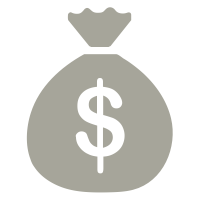 La Educación
Vale la pena
$52.260
$44.356
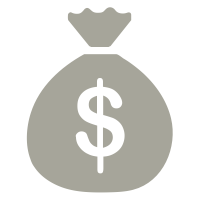 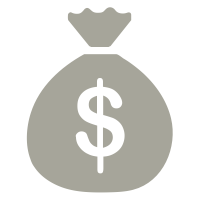 ¡Esto significa $1 MILLÓN más de ingresos en el transcurso de su vida!
Diploma de la preparatoria
Título  Asociado 
(2 años)
Licenciatura
(4 años)
Fuente: Comité Universitario, “Education Pays 2023”
[Speaker Notes: En pocas palabras, la inversión que hace para obtener un título universitario vale la pena en lo que respecta a ingresos futuros. Como puede ver, el salario anual promedio de alguien con solo un diploma de la preparatoria es de aproximadamente $ 44.000 en comparación con aproximadamente $74.000 para alguien con un título de 4 años o licenciatura. Cuando se suma a lo largo de la vida, ¡la diferencia en los ingresos puede equivaler a un millón de dólares más!

Fuente: https://research.collegeboard.org/trends/education-pays]
La Educación Vale la Pena de Otras Maneras...
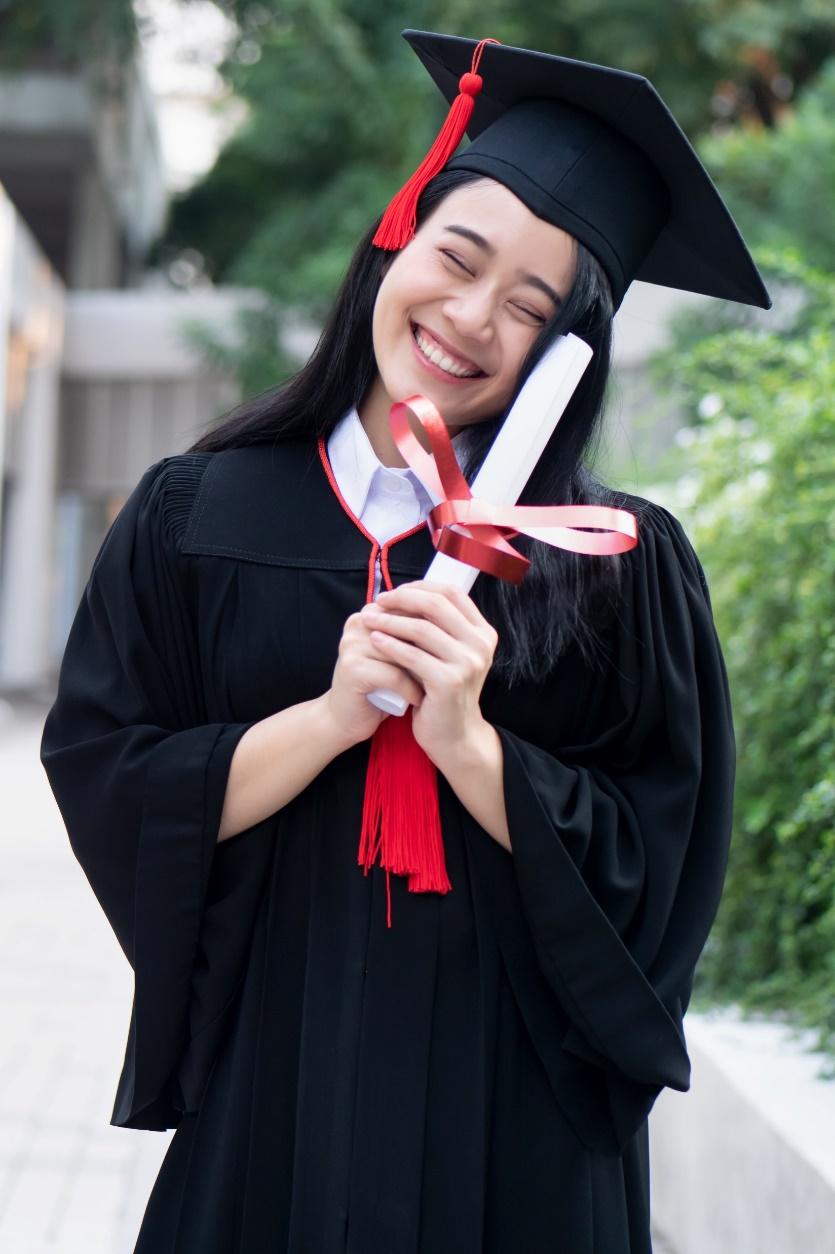 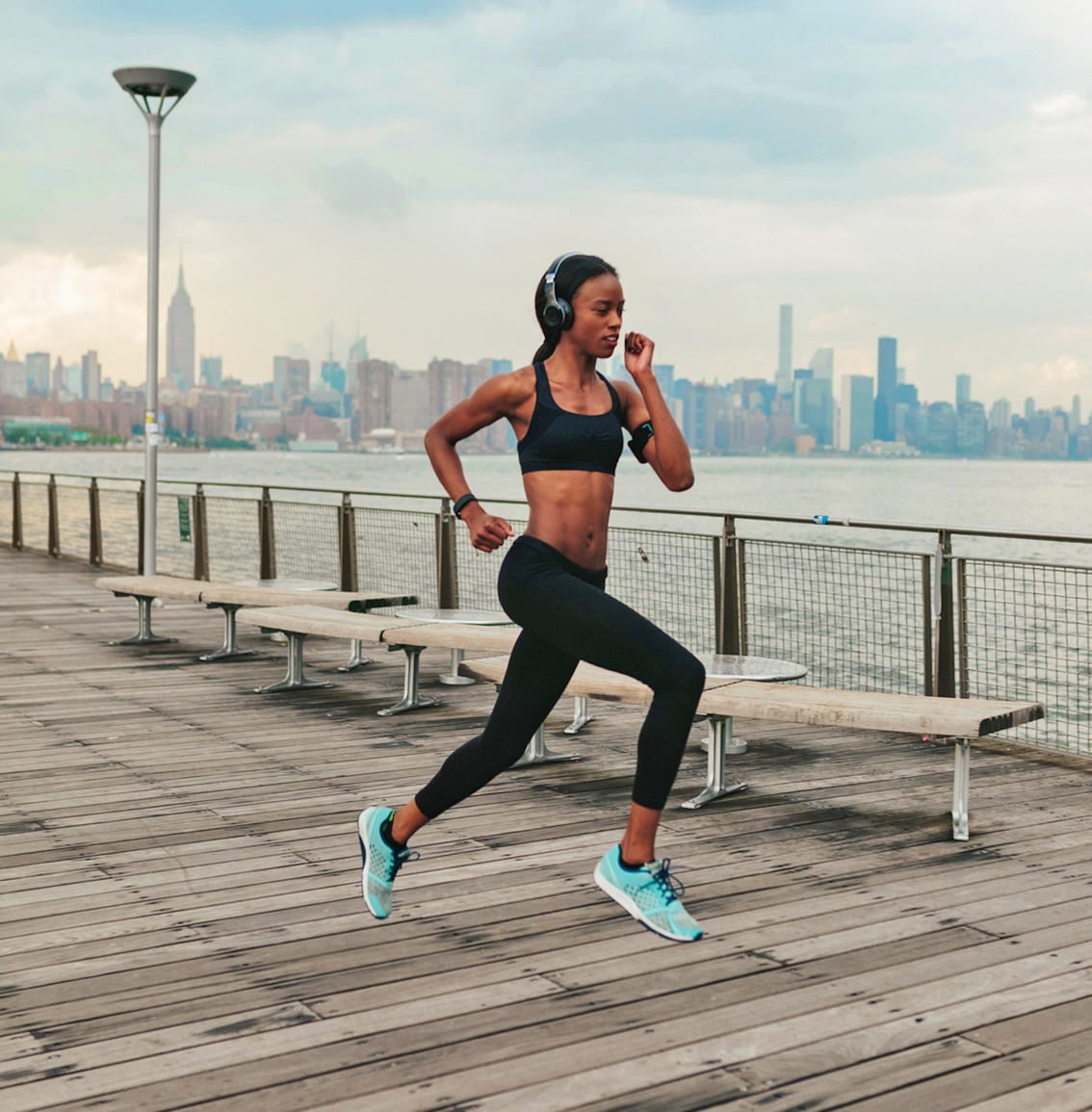 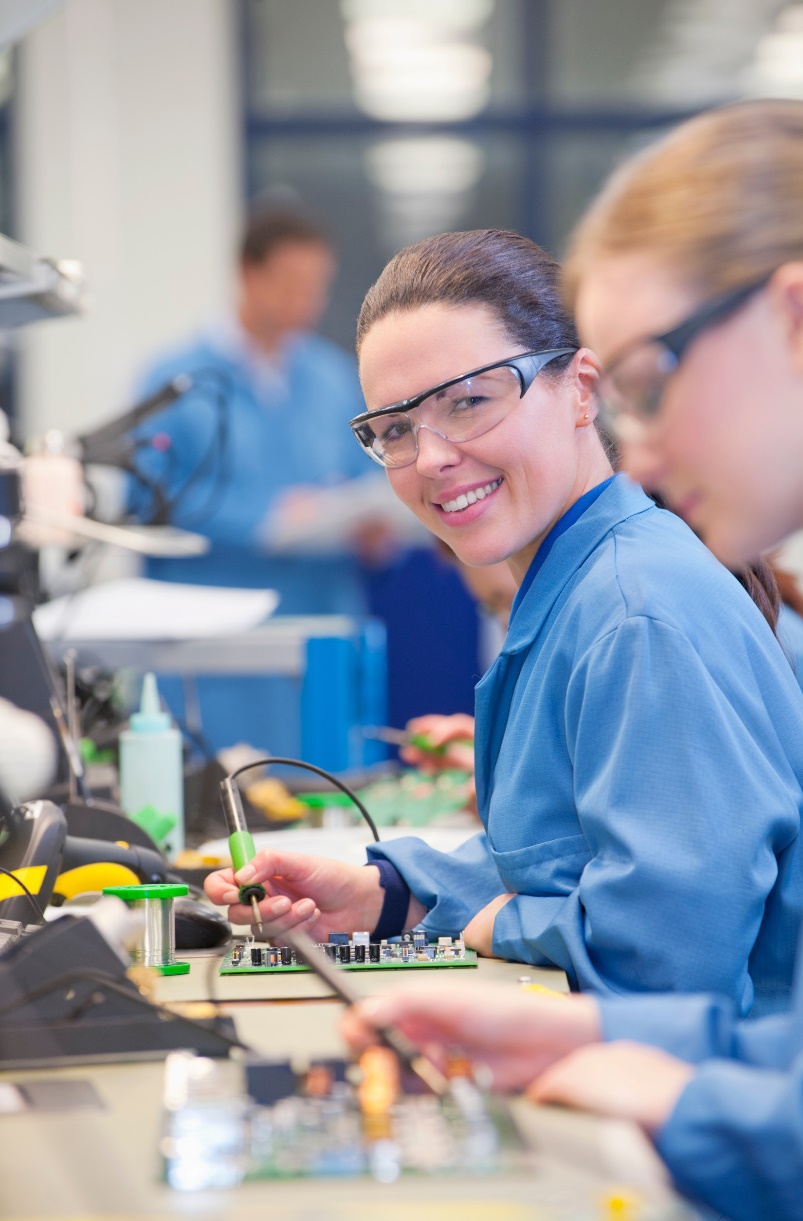 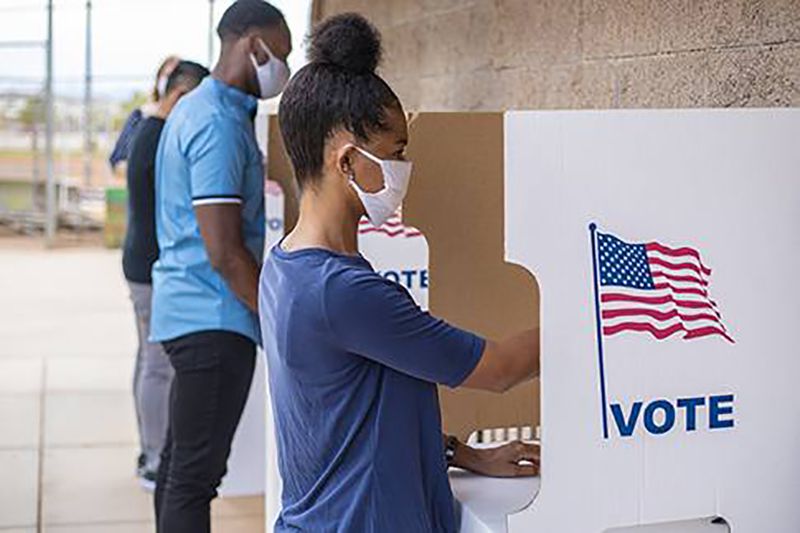 01
05
04
02
03
Tasas más altas de voluntariado y votaciones, y más bajas de encarcelamiento
Mejores resultados de la salud
Mayor probabilidad de que los hijos asistan a la universidad
Tasas de desempleo más bajas
Mayor satisfacción vocacional
[Speaker Notes: Tener una educación superior también vale la pena de otras maneras. 
No solo que los graduados de la universidad ganan más como promedio, sino que también tienen una mayor estabilidad laboral y tasas más bajas de desempleo. 
La universidad es la clave para garantizar la seguridad económica. A nivel nacional, el 70% de los trabajos requiere educación pos preparatoria. 
Por otro lado, ahora hay menos opciones para aquellos que no tienen un título universitario, y hay más competencia por trabajos que pagan menos y ofrecen menos seguridad. Invertir en un título universitario crea más posibilidades y usted cuenta con más opciones mejor remuneradas.

Un título universitario también se relaciona con otros resultados positivos en la vida, como una mejor salud, mayor voluntariado, mayor grado de votación en elecciones, y tasas más bajas de encarcelamiento, y una mayor probabilidad de que los hijos asistan a la universidad.
El objetivo no es solo conseguirles un empleo a los jóvenes en crianza temporal, sino ayudarlos a emprender carreras significativas y convertirse en adultos autorrealizados. Significa pensar más allá de la autosuficiencia y reconocer que la educación superior es una parte clave del logro del bienestar.

Fuentes: 
https://research.collegeboard.org/trends/education-pays
https://cew.georgetown.edu/wp-content/uploads/2014/11/Recovery2020.SR_.Web_.pdf
https://research.collegeboard.org/pdf/education-pays-2004-full-report.pdf]
Pregunta 02
Pregunta 01
Pregunta 03
Se matriculan en la universidad?
Quieren ir a la universidad?
Obtienen un título de 2 o 4 años?
¿Qué porcentaje de jóvenes de crianza en California…
Respuesta 02
Respuesta 01
Respuesta 03
93%
10%
52%
[Speaker Notes: Aunque nosotros conocemos los beneficios de la educación pos preparatoria, ¿cómo se sienten nuestros jóvenes al respecto?

¿Qué porcentaje de jóvenes creen que quiere ir a la universidad? ​
La mayoría de los jóvenes en cuidado temporal (el 93% en California), dice que quieren ir a la universidad y entienden que la universidad es importante. ​​Si bien esto es positivo, querer ir a la universidad y llegar a obtener un título son dos cosas diferentes. 


¿Qué porcentaje de jóvenes que experimentaron la crianza temporal se inscribe en la universidad?El 52% de los jóvenes de California que se gradúan de la preparatoria, continúan la educación superior dentro del período de un año después de la graduación. Si bien la mayoría de los jóvenes que estuvieron en crianza temporal quiere ir a la universidad, la realidad es que se enfrentan a muchos obstáculos que deben superar antes de inscribirse en la universidad.

Por último, ¿qué porcentaje de jóvenes que estuvieron en crianza temporal creen que obtienen un título universitario antes de los 23 años? Desafortunadamente, los jóvenes que estuvieron en crianza temporal enfrentan desafíos únicos que resultan en que solo el 10% obtenga un título universitario al llegar a los 23 años. Aunque sabemos que este número es bajo, ¡es importante tener en cuenta que ha ido en aumento en los últimos años!

Al principio de su educación, los jóvenes en cuidado temporal a menudo son etiquetados como "no preparados para la universidad" o "no hechos para la universidad". Estas etiquetas negativas se deben a una serie de barreras y desafíos singulares que estos jóvenes quizá enfrentan, sin ser ellos responsables. Hablaremos más sobre estos desafíos en la siguiente sección y de lo que los proveedores de cuidados pueden hacer para mejorar estos resultados y ayudar a los jóvenes a alcanzar sus metas de educación superior.

**Nota para el facilitador- Oportunidad de interacción (3 minutos): ​

En persona: El facilitador puede pedir a algunos de los participantes que compartan lo que ellos piensan que es antes de revelar cada respuesta correcta. Alternativamente, el facilitador puede dar varias opciones y pedir a los participantes que levanten la mano. ​​Por ejemplo, para la pregunta 1: "¿Cuántas personas piensan que la respuesta correcta está entre el 20 y el 30%; entre el 30 y el 50%; entre el 50 y el 80% o entre el 80 y el 95%?" 

Vía Zoom: Si trabaja con un grupo pequeño, los participantes pueden reactivar el micrófono para compartir lo que piensan que es la respuesta correcta. Alternativamente, se puede pedir a los participantes que compartan lo que creen que es correcto en la función de chat, o se puede crear una encuesta a través de Zoom para permitir que adivinen la respuesta correcta para cada pregunta.


Fuente: 
Question 1: CalYouth Study (http://www.chapinhall.org/sites/default/files/CY_YT_RE0516_1.pdf) page 64.
Question 2: California Department of Education, DataQuest, 2018-2019 College-Going Rate for California High School Students Nota: Esta cifra disminuyó en 19/20 debido al impacto de la pandemia hasta el 44,3%. 
Question 3: https://www.chapinhall.org/research/calyouth-wave4-report/]
Reflexión
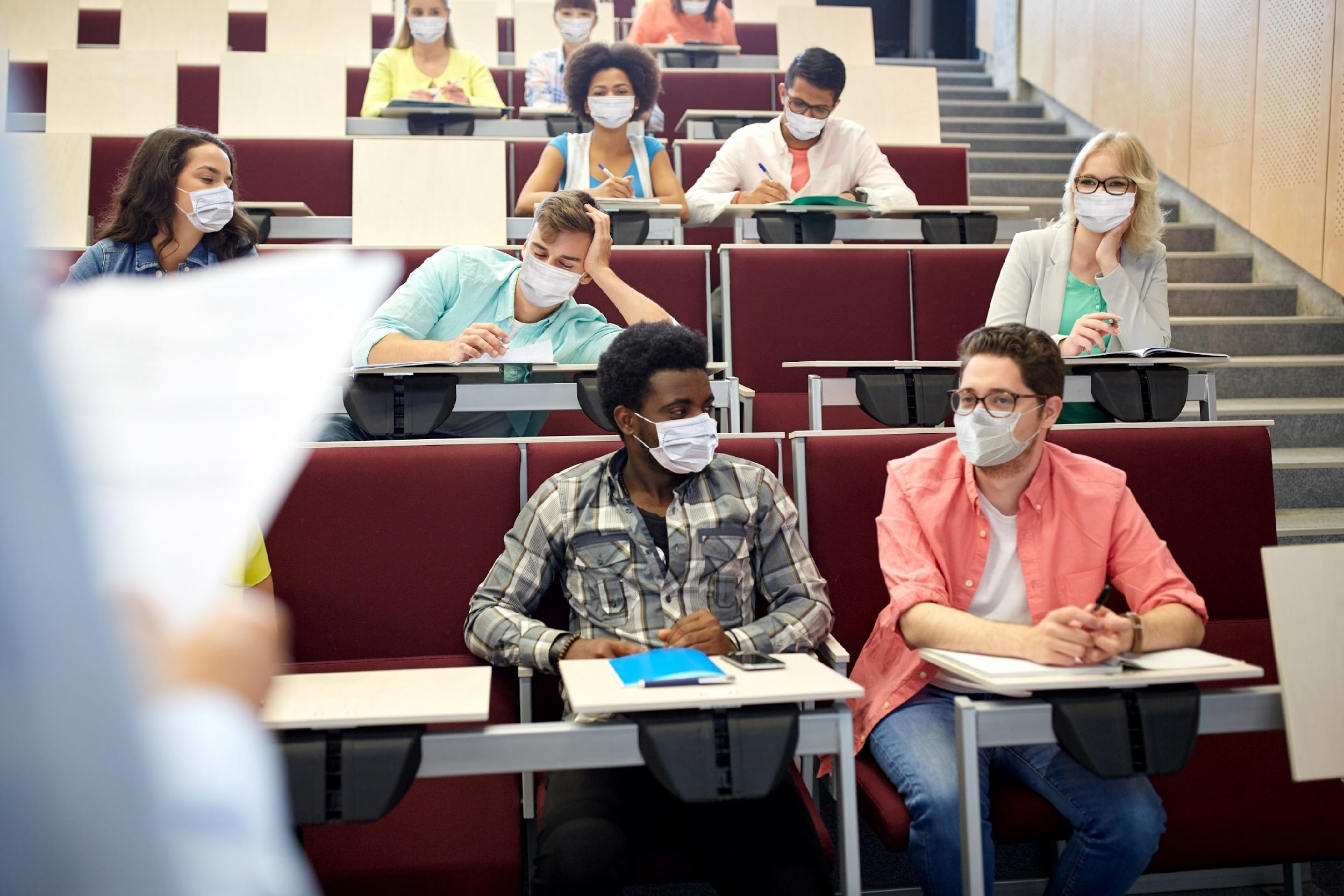 ¿Cómo se siente con respecto a la universidad?
¿Cuáles son sus temores o preocupaciones con respecto a la universidad para los jóvenes?
¿Qué preguntas tiene acerca de la universidad?
[Speaker Notes: Nuestras percepciones en cuanto a la universidad son formadas por muchos mensajes externos e información que recibimos de familiares y amigos, maestros y consejeros, compañeros, medios de comunicación y, por supuesto, proveedores de cuidados. 

Tomemos un tiempo para reflexionar en cuanto a lo que piensan sobre la universidad, cualquier temor o preocupación sobre la universidad para sus jóvenes y una pregunta que tengan sobre la universidad. A lo largo de la capacitación, nuestro objetivo será abordar estas preguntas y preocupaciones y pensar en cómo su percepción de la universidad puede informar o influir en sus jóvenes.

**Nota para el facilitador: oportunidad de interacción (10 minutos): Esta es una oportunidad para dar participación al grupo. Dedique de 10 a 15 minutos para probar una de nuestras actividades de facilitación sugeridas:

En persona: 
Compartir en parejas: Pida a los participantes que se presenten a una persona sentada a su lado. Como pareja, los participantes se harán mutuamente las preguntas que aparecen en la diapositiva. Una vez que el facilitador les pide que regresen al grupo general, los voluntarios compartirán las respuestas que su pareja proporcionó. Luego, el facilitador guiará el intercambio para identificar temas y experiencias comunes.
Collage de notas “post-it”: Antes de la presentación, el facilitador puede colocar 3 notas post-it en cada asiento y pedir a los participantes que anoten sus respuestas en cada nota que correspondan a las preguntas de la 1 a la 3. Los participantes pueden pegar sus notas en una pared en una sección que corresponda a la pregunta. El facilitador puede agrupar respuestas comunes y leer en voz alta los mensajes que fueron más comunes y dirigir el intercambio del grupo. 
Encuestar al grupo: Antes de la presentación, el facilitador puede colocar una tarjeta roja y otra verde en cada asiento. Después puede leer en voz alta varias declaraciones y pedir a los participantes que levanten la tarjeta verde si están de acuerdo con la declaración (o si esta se aplica a ellos) o que levanten la tarjeta roja si no están de acuerdo con la declaración (o si esta no se aplica a ellos). Por ejemplo, el facilitador podría leer en voz alta la declaración "Creo que la universidad es esencial para poder conseguir un buen empleo" o "Creo que la universidad es costosa". El facilitador puede entonces pedir a 1 o 2 voluntarios que expliquen por qué estuvieron de acuerdo o no con la declaración y facilitar una un intercambio de grupo. Luego, el facilitador puede pedir a 2 o 3 participantes que compartan cualquier pregunta que tengan sobre la universidad para las que esperan obtener respuestas durante la capacitación.

Vía Zoom: Use una función de sala de descanso para dividir a los participantes en grupos pequeños o parejas para responder las siguientes preguntas utilizando la oportunidad de interacción mencionada anteriormente. Haga que un transcriptor y un líder de grupo presenten las respuestas al grupo general. Las respuestas se pueden recopilar en la función "Pizarra" de Zoom, o a través de otras herramientas como Google Doc o Padlet.

Vía Mentimeter: Para grupos más grandes en línea, Mentimeter puede ser una excelente manera de sondear a su grupo y darles participación en una conversación. La función "Nube de palabras" se puede utilizar para que las personas respondan las preguntas 1 y 2. La nube de palabras hará que las respuestas comunes se muestren en letra más grande. El facilitador puede reaccionar a las respuestas destacando cualquier tema o patrón común. Para la pregunta 3, se podrían utilizar las "preguntas abiertas".]
Voces de
Estudiantes
Los jóvenes comparten sus sentimientos con respecto a asistir a la universidad cuando estaban en la secundaria y la preparatoria.
[Speaker Notes: Tomemos un momento para escuchar a nuestros jóvenes nuevamente. Aquí, ellos comparten sus sentimientos con respecto a asistir a la universidad cuando estaban en la secundaria y la preparatoria. Comencemos con Michael, quien fue criado por su abuela en cuidado de parentela y actualmente está matriculado en la Facultad de Negocios de USC, y luego escuchemos a Emmerald, Philip y Taneil.

A medida que revisamos el video, oirá que algunos jóvenes no se sentían que estuvieran hechos para la universidad o que no estaban interesados en continuar con su educación superior. Para otros, como Taneil, esa no fue siempre la situación. Actualmente asiste a un colegio comunitario de 2 años con el objetivo de llegar a ser una abogada.

Nota para el facilitador: Haga “clic” en el cuadro de texto para tener acceso al enlace del video. NOTA: Muchos videos en YouTube tienen publicidad que aparece antes del programa. Remítase a la Guía del Facilitador para familiarizarse con maneras de acomodar esos videos en la presentación.]
¿Qué barreras singulares se interponen a los jóvenes de Crianza temporal en la educación superior?
[Speaker Notes: Como se mencionó anteriormente, muchos jóvenes en crianza temporal enfrentan barreras singulares que están relacionadas con resultados académicos deficientes. ​

Dediquemos un momento a comprender mejor cuáles son estas barreras y cómo podemos apoyar a los jóvenes en crianza temporal que estén experimentando esos obstáculos. Para ello, hagamos un ejercicio. Presentaré breves situaciones hipotéticas sobre jóvenes en cuidado temporal y sus aspiraciones educacionales. Ustedes deben determinar si cada joven está experimentando un desafío en la educación pos preparatoria.]
¡Sí!
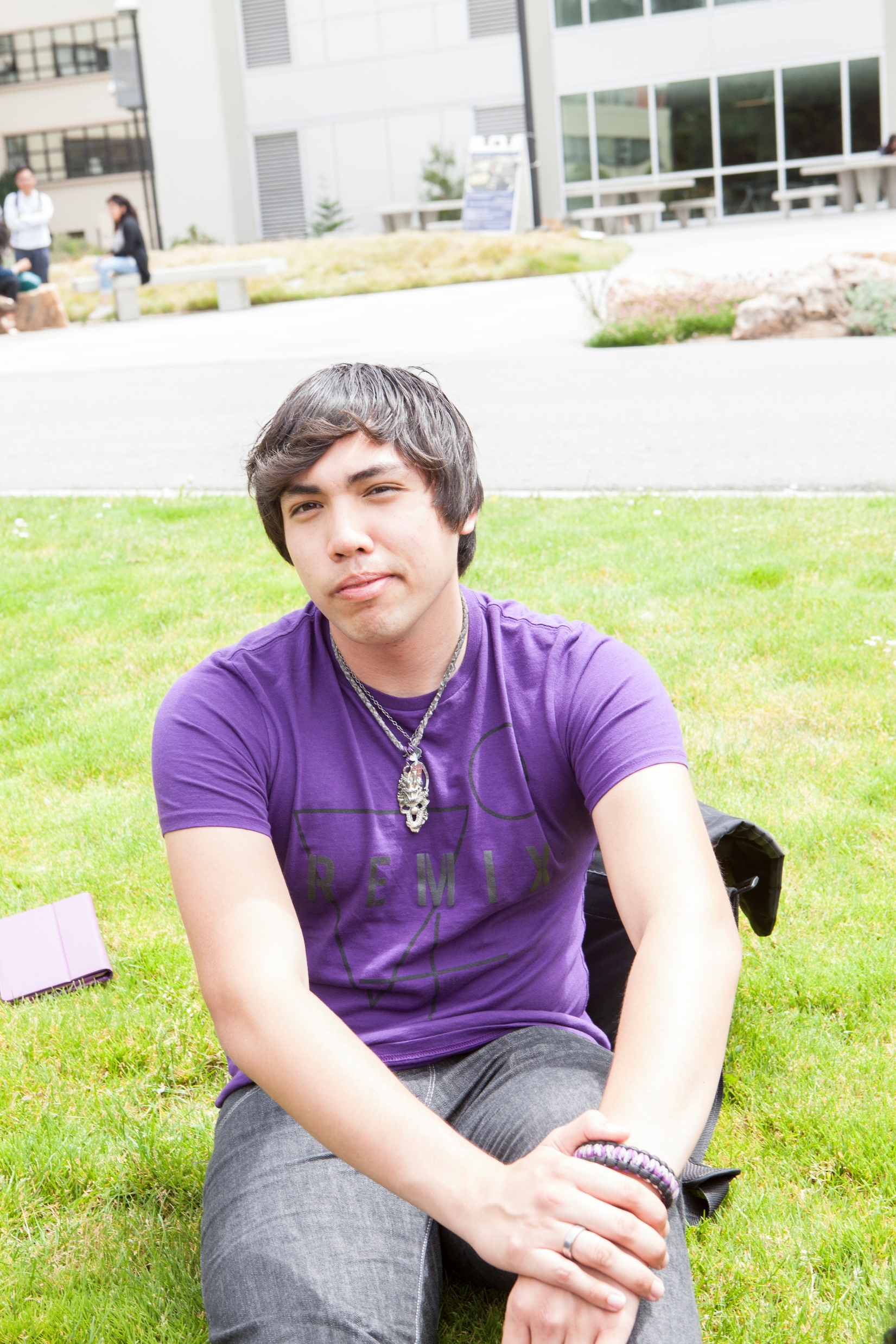 Situación #1​
Elijah es un joven que ha tenido varios cambios de escuela mientras estaba en crianza temporal. ¿Podría esto presentar un desafío para su éxito en la universidad? 
¿Sí o No?
[Speaker Notes: Situación #1 - Elijah es un joven que ha tenido varios cambios de escuela mientras estaba en crianza temporal. ¿Podría esto presentar un desafío para su éxito en la universidad?

¡La respuesta es sí! Cambiar de escuela es un desafío para cualquier joven, y los cambios escolares frecuentes son uno de los mayores desafíos que enfrentan los jóvenes en crianza temporal en su intento por lograr el éxito académico. Los cambios de escuela pueden causar que los jóvenes se atrasen en los estudios básicos necesarios para la universidad, como matemáticas e inglés, y reciban solo créditos parciales por un curso. También interrumpen la formación o el mantenimiento de relaciones de apoyo con maestros, compañeros y consejeros académicos.

**Nota para el facilitador - Oportunidad de interacción para las diapositivas de la 16 a la 22 (8 minutos): Esta sección brinda una oportunidad para que los participantes respondan a cada situación hipotética y determinen si el joven está experimentando un desafío relacionado con la educación pos preparatoria. Las opciones son generalmente "sí" o "no", pero tenga en cuenta que la experiencia de cada joven es única y el impacto de estas experiencias variará de un estudiante a otro. Estas situaciones están destinadas a explorar temas y generalidades comunes para los jóvenes en el sistema de cuidado temporal. La animación está integrada a cada diapositiva para permitir que los participantes respondan antes de mostrar la respuesta correcta. 

En persona: El facilitador puede simplemente pedir a todos que voten levantando la mano cuando se le soliciten las opciones de "sí" o "no".  

​Vía Zoom: Dependiendo del tamaño del grupo, el facilitador puede sondearlo utilizando las reacciones de "sí" o "no", o pidiendo a los participantes que levanten la mano si su cámara está encendida. Además, se podría crear una encuesta anónima a través de Zoom para permitir a los participantes responder y ver el porcentaje de respuestas para cada opción.]
¡Segirencia Útil!
Los proveedores de cuidados pueden apoyar a los estudiantes para que permanezcan en su escuela de origen si cambian de asignación, siempre que se determine que eso es lo más conveniente.
Averigüe más en: 
http://www.cfyetf.org/publications.html
[Speaker Notes: Dado el impacto del cambio de escuela: ​
Para los proveedores de cuidados: Estos pueden jugar un papel importante al pedir que se permita a los estudiantes permanecer en su escuela de origen si cambian de asignación, si se determina que eso es lo mejor para ellos. ​
Para los proveedores de servicios: a menos que se especifiquen otros arreglos en el Plan de Necesidades y Servicios o el Plan de Transición a la Vida Independiente, dicho proveedor verá que se proporcione transporte para la escuela, incluso a la escuela de origen del niño.

Por ejemplo, quizá sería mejor que el estudiante completara su semestre y tomara sus exámenes para que no interfiriera con su aprendizaje y finalización.

Los proveedores de cuidados pueden obtener más información sobre los derechos educacionales de los estudiantes en el enlace correspondiente y también en todos los demás materiales de capacitación que se hallan en: www.jbay.org/resources/edcourse1-caregiver-supporting-materials/]
¡Sí!
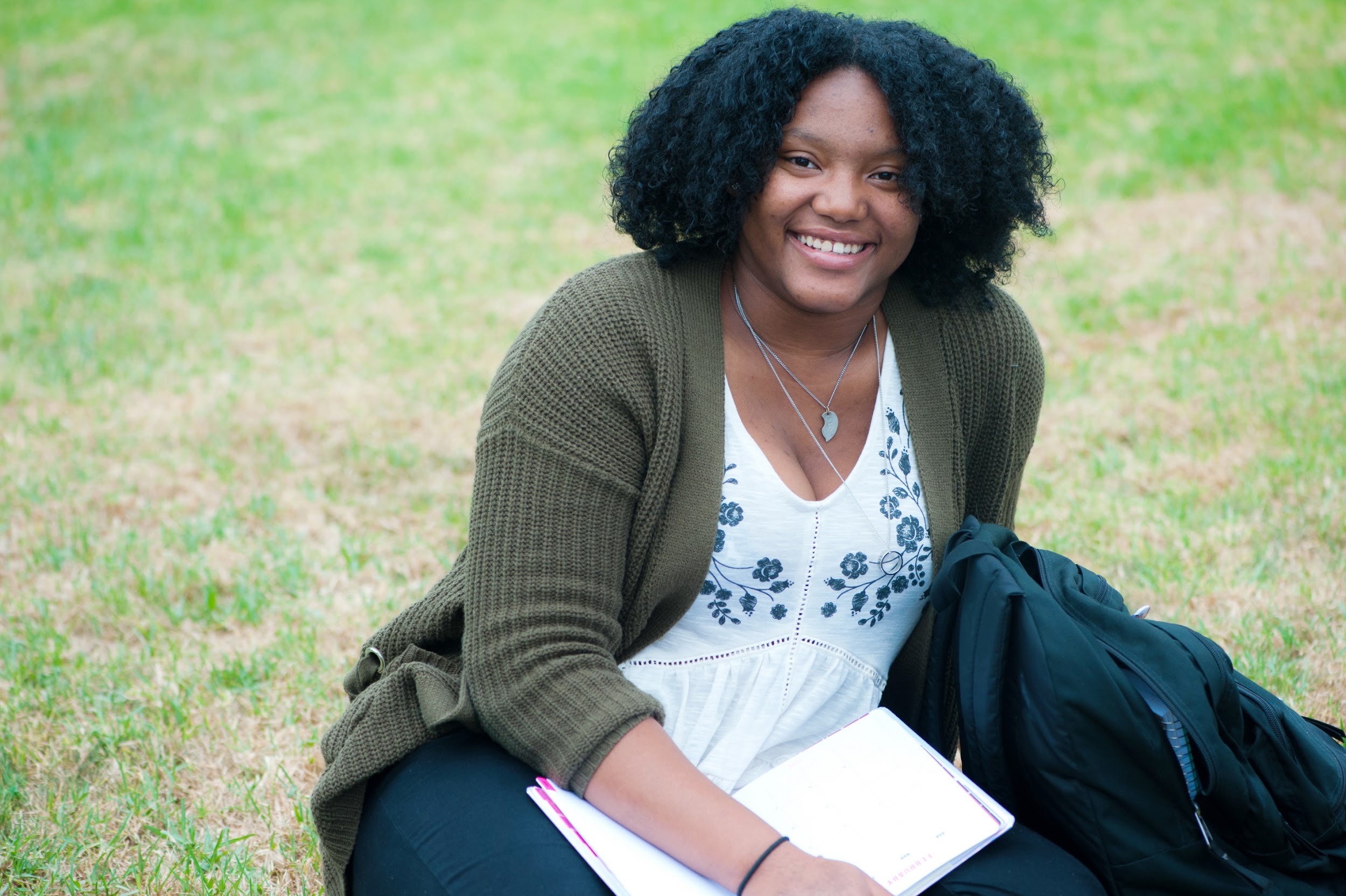 Situación #2
Ashley es una estudiante del 10mo grado en una preparatoria local y quiere llegar a ser una diseñadora gráfica. Sin embargo, debido a una suspensión reciente y bajas calificaciones, sus padres temporales dudan que pueda ir o tener éxito en la universidad. ¿Podría la actitud de sus proveedores de cuidados presentar un desafío para su éxito universitario? 
¿Sí o No?
[Speaker Notes: Situación #2: Ashley es una estudiante del 10mo grado en una preparatoria local y quiere llegar a ser una diseñadora gráfica. Sin embargo, debido a una suspensión reciente y bajas calificaciones, sus padres temporales dudan que pueda ir o tener éxito en la universidad. ¿Podría la actitud de sus proveedores de cuidados presentar un desafío para su éxito universitario?

La respuesta es sí. Los padres temporales han etiquetado a Ashley de "no preparada para la universidad" o "no hecha para la universidad". Cuando esto sucede con los jóvenes, no se les da el apoyo ni la información que necesitan para asistir a la universidad y tener éxito. Como exploraremos más adelante, las bajas calificaciones de la preparatoria, conocidas como promedio de calificaciones o GPA, no deberían disuadir a Ashley de asistir a su colegio comunitario local y potencialmente pasar a una universidad de 4 años. Por ejemplo, en California, no hay un requisito mínimo de GPA para asistir a un colegio comunitario.]
¡No!
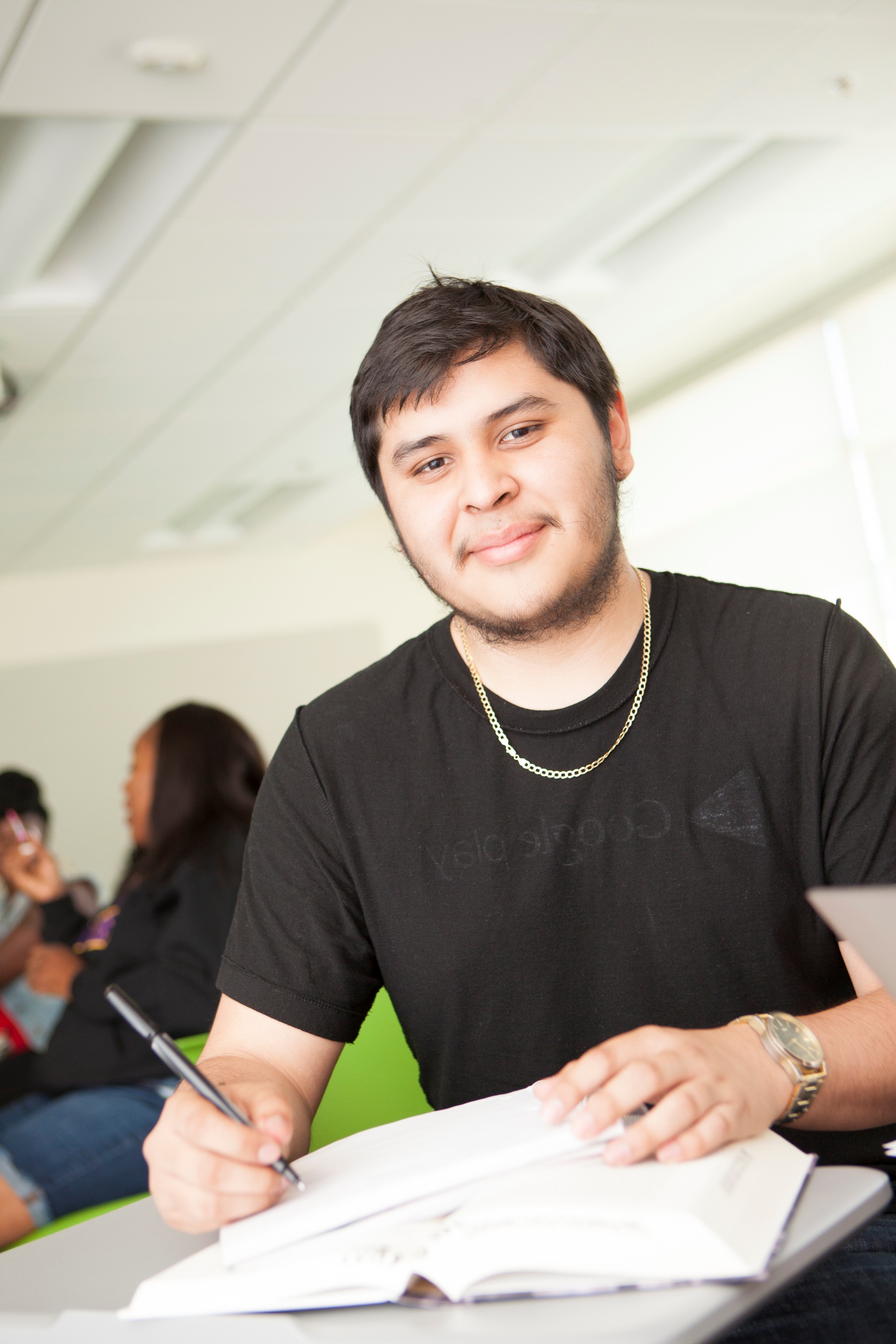 Situación #3
Nicholas,a quien le está yendo muy bien en la preparatoria, ha estado en crianza temporal la mayor parte de su vida y sus proveedores de cuidados saben que no puede pagar por la universidad. ¿Significa la falta de dinero que Nicholas no debería ir a la universidad?
​¿Sí o No?
[Speaker Notes: Situación #3 - Nicholas, a quien le está yendo muy bien en la preparatoria, ha estado en crianza temporal la mayor parte de su vida y sus proveedores de cuidados saben que no puede pagar por la universidad. ¿Significa la falta de dinero que Nicholas no debería ir a la universidad?​

La respuesta es no. Si bien es cierto que muchas familias tienen problemas para pagar la educación pos preparatoria de sus jóvenes, la falta de fondos no debería ser un problema para la mayoría de los jóvenes en crianza temporal. Como veremos más adelante, la mayoría de esos jóvenes en realidad reúnen los requisitos para recibir mucha ayuda financiera, la cual, a menudo es "ayuda obsequio", lo que significa que no necesita ser rembolsada. Incluso los estudiantes de bajos ingresos pueden asistir a la universidad, sin embargo, Nicholas debe planificar con anticipación para tener acceso a esos recursos de ayuda financiera.]
— 20
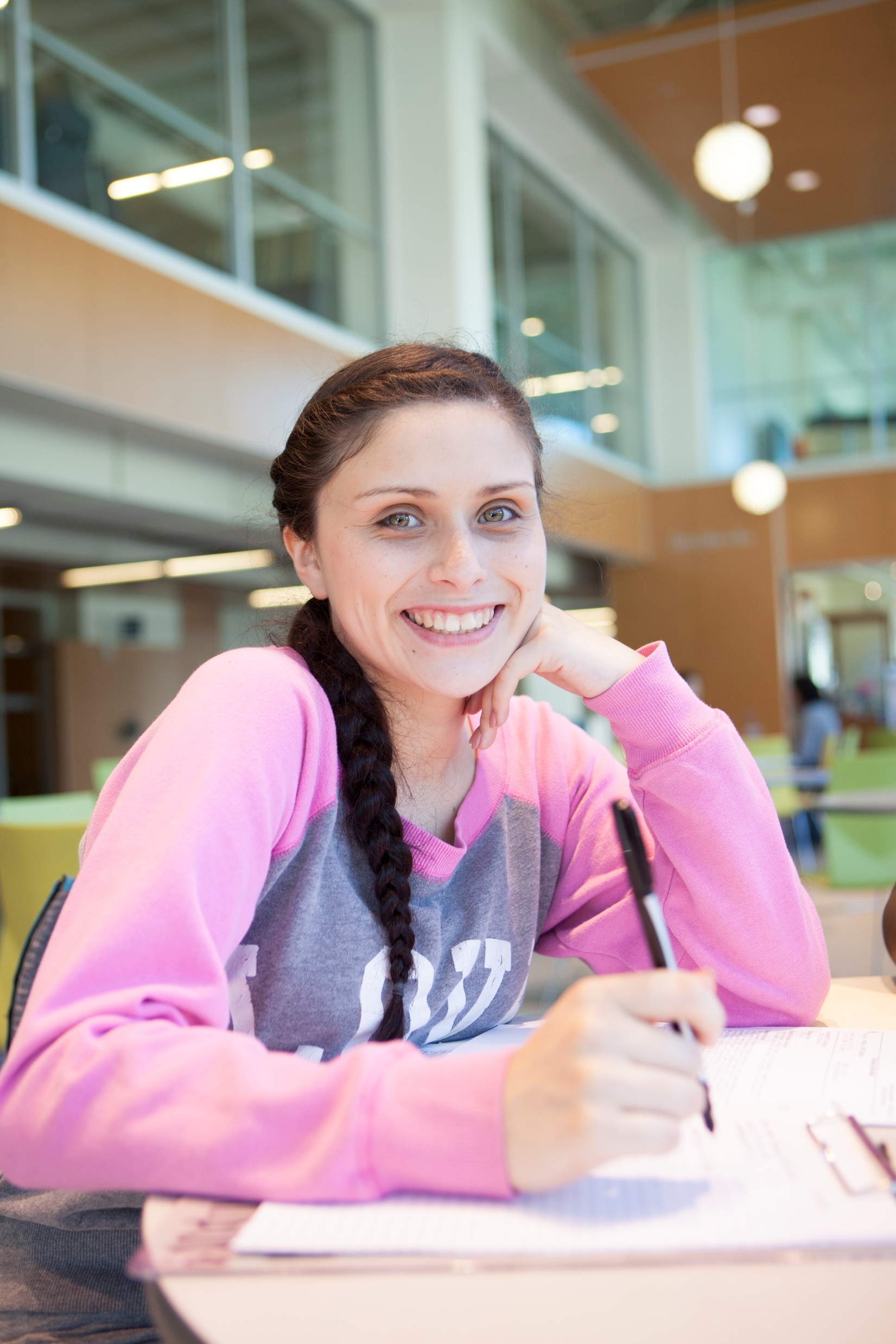 Situación #4
Rachel tiene 17 años y ha vivido con múltiples familias de apoyo; sin embargo, no ha desarrollado una relación con los miembros de su familia actual. Ella está decidida a ir a la universidad para estudiar contabilidad y ha estado buscando programas de grado en línea. ¿Podría la falta de relación de Rachel con sus padres de apoyo actuales presentar un desafío para su éxito?
¿Sí o No?
¡Probablemente sí!
[Speaker Notes: Situación #4 - Rachel tiene 17 años y ha vivido con múltiples familias de apoyo; sin embargo, no ha desarrollado una relación con los miembros de su familia actual. Ella está decidida a ir a la universidad para estudiar contabilidad y ha estado buscando programas de grado en línea. ¿Podría la falta de relación de Rachel con sus padres de apoyo actuales presentar un desafío para su éxito?

Siento que la respuesta es, muy probablemente, sí. Si bien Rachel debe ser elogiada por su compromiso y autodeterminación, cuando los jóvenes como ella carecen de orientación y apoyo educacionales, se les pueden plantear desafíos muy particulares. A ellos les va mejor cuando tienen adultos en sus vidas que los ayudan a hacer cosas como identificar los recursos disponibles, llenar aplicaciones y solicitar ayuda financiera. Los jóvenes en crianza temporal a menudo carecen de esa información y orientación esenciales.]
— 21
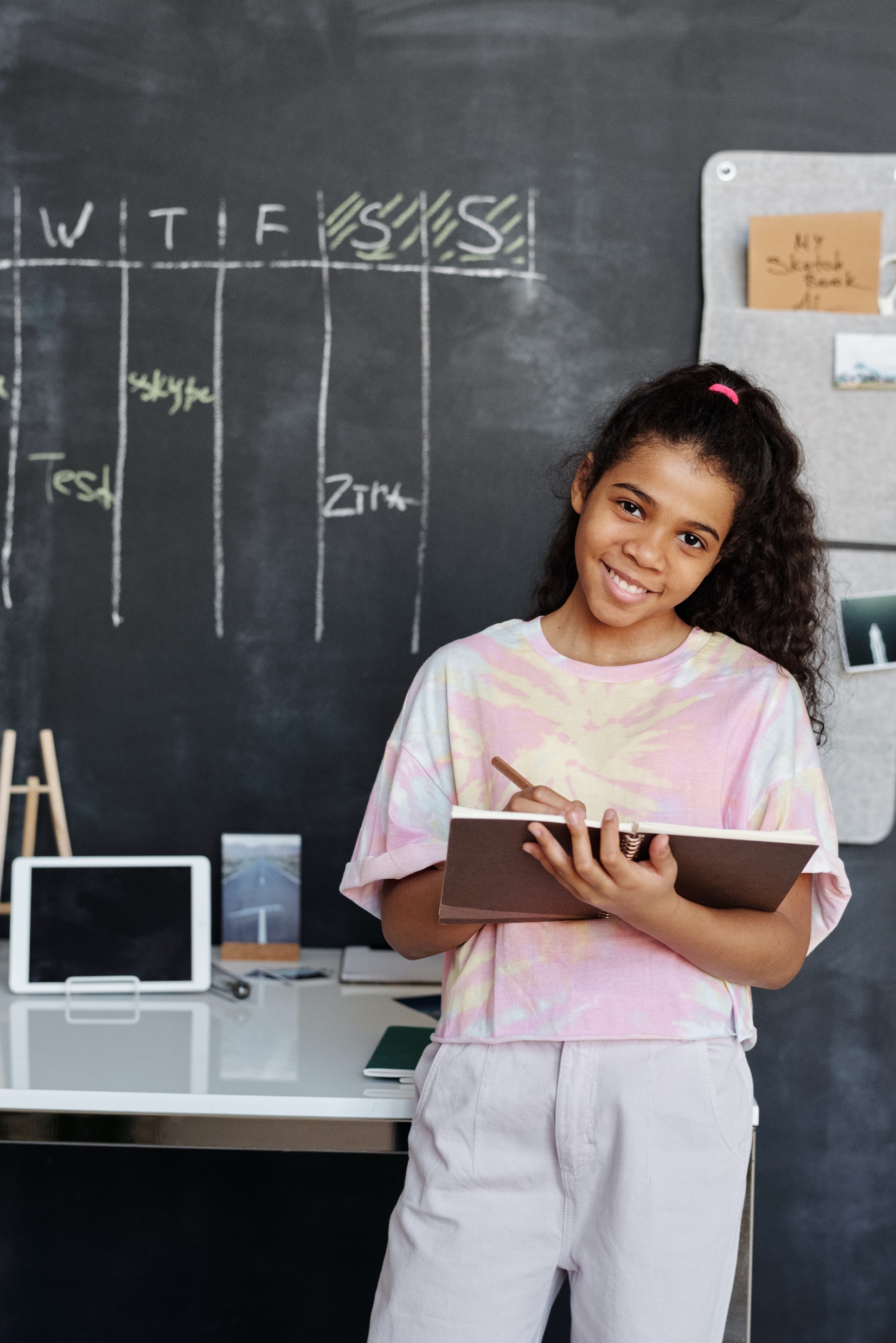 Situación #4
A lo largo de su vida, Irene estuvo expuesta a violencia doméstica y la negligencia. Ahora, estando del 8° grado, sus padres de apoyo respaldan su terapia mientras ella lidia con los efectos del trauma. ¿Podria ese trauma complejo presenter un desafío para su éxito en la universidad?
¿Sí o No?
¡Probablemente sí!
[Speaker Notes: Situación #5 - A lo largo de su vida, Irene estuvo expuesta a violencia doméstica y a negligencia. Ahora, como estudiante del 8vo grado, sus padres de apoyo respaldan su terapia mientras ella lidia con los efectos de su trauma. ¿Podría ese trauma complejo presentar un desafío para su éxito en la universidad?	

La respuesta es, muy probablemente, sí. Al igual que Irene, los jóvenes que están en crianza temporal a menudo sufren de trauma complejo, y esto puede afectar negativamente su comportamiento, incluyendo su rendimiento académico y su autoestima. Los efectos del trauma complejo continuarán afectando al joven, como en el curso de su educación pos preparatoria, hasta que se puedan resolver. Hablaremos más sobre esto en la siguiente sección y compartiremos sugerencias que los proveedores de cuidados pueden utilizar para abordar este trauma y apoyar mejor a los jóvenes.]
¡No!
— 22
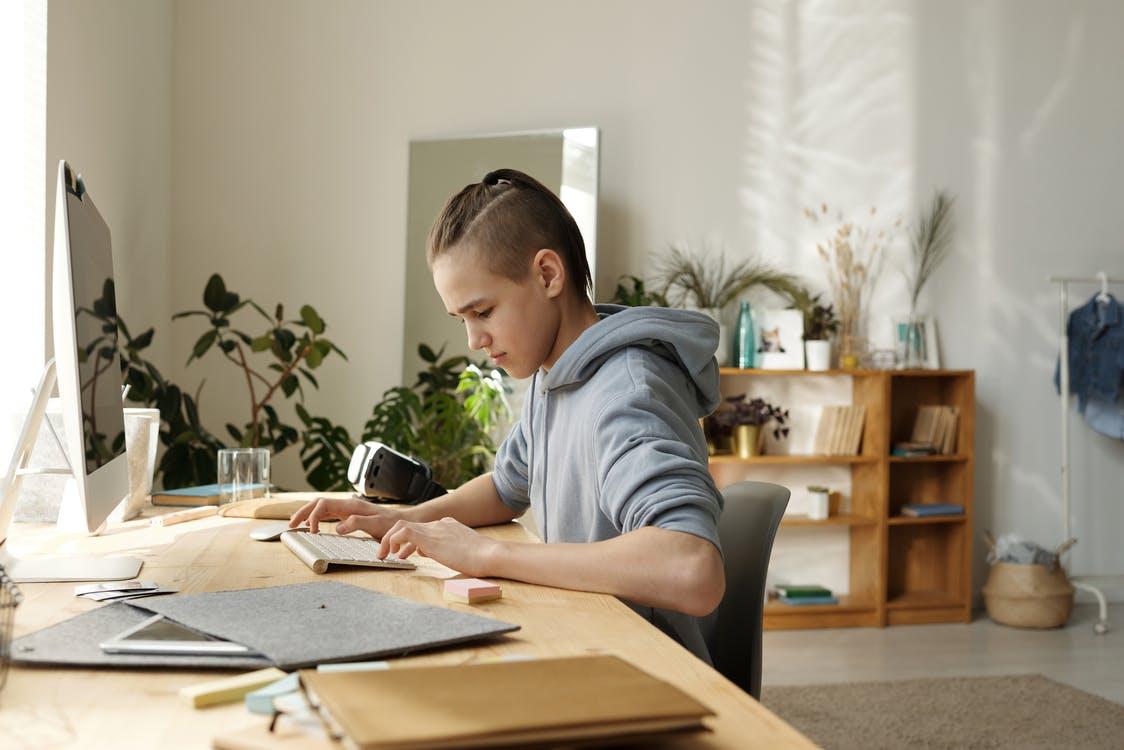 Situación #6
Devin es un estudiante del 7mo grado diagnosticado con dislexia. Devin piensa de manera excepcionalmente clara, pero su capacidad de lectura está muy por debajo de su grado académico. Actualmente está recibiendo servicios de educación especial y, con la ayuda de ellos, está obteniendo calificaciones de B y C en sus clases. Devin quiere ser un ingeniero mecánico y diseñar autos eléctricos. ¿Le impedirá la dificultad de aprendizaje alcanzar una educación pos preparatoria?
¿Sí o No?
[Speaker Notes: Situación #6 - Devin es un estudiante del 7mo grado diagnosticado con dislexia. Devin piensa de manera excepcionalmente clara, pero su capacidad de lectura está muy por debajo de su grado académico. Actualmente está recibiendo servicios de educación especial y, con la ayuda de ellos, está obteniendo calificaciones de B y C en sus clases. Devin quiere ser un ingeniero mecánico y diseñar autos eléctricos. ¿Le impedirá la dificultad de aprendizaje alcanzar una educación pos preparatoria? ​	

La respuesta es no, su dificultad de aprendizaje no tiene por qué ser un impedimento para él. Hay muchos servicios de apoyo, incluido el tecnológico, para estudiantes universitarios con discapacidades como la dislexia. Los proveedores de cuidados de Devin parecen estar haciendo un buen trabajo al obtener apoyo para él en la preparatoria. Ellos deben investigar cuidadosamente los apoyos disponibles para discapacitados que se ofrecen en las universidades que le interesan a Devin. Hay una variedad de recursos vocacionales y académicos disponibles para los jóvenes en crianza temporal que experimentan discapacidades emocionales, físicas o de aprendizaje.]
¿Cuál es el impacto del trauma en el desempeño y los resultados educativos?
[Speaker Notes: Asistir a la universidad u otra educación pos preparatoria puede ser un desafío para cualquier persona, especialmente para los jóvenes que están lidiando con el trauma complejo. Como se mencionó anteriormente, muchos jóvenes en el sistema de crianza temporal experimentan trauma complejo. Hay muchas maneras de que el trauma puede afectar el desempeño académico de un joven. Cada joven es único, pero aquí hay algunos ejemplos comunes de cómo el trauma puede afectar el comportamiento en el hogar o en el aula.]
Impacto del Trauma
en Casa y en el Aula
Problemas para dormir
Cambios en el apetito
Desempeño escolar inferior o dificultades de aprendizaje
Dificultades para enfocarse o concentrarse
Dificultades con la autoridad, redirecciones o críticas
Cambios en el comportamiento
Entumecimiento Emocional
Reacciones exageradas o reducidas a los estímulos ambientales
Dificultades para formar relaciones de confianza con los adultos
[Speaker Notes: Los niños y jóvenes de cualquier edad que han experimentado el trauma complejo a menudo tienen dificultad para dormir, y padecen de terrores nocturnos o pesadillas. Esto hace que estén cansados durante las horas de la escuela. También me gustaría mencionar que los jóvenes que están en crianza temporal pueden tener dificultad con los cambios en su dieta al mudarse de una familia a otra. Los desafíos en ambas necesidades básicas pueden tener un serio impacto en su rendimiento académico.

Los niños que han experimentado trauma también pueden tener problemas de comportamiento, como arrebatos de ira, irritabilidad o ausentismo. El trauma también puede afectar la capacidad de los niños de enfocarse o concentrarse. Puede resultar en que estén emocionalmente entumecidos o que reaccionen de manera exagerada o insuficiente a las cosas en su entorno, como las campanas de la escuela, los golpes de las puertas o el contacto físico.

Los niños que padecieron trauma a menudo tienen problemas con la autoridad, la redirección o la crítica.

Por último, el impacto del trauma puede afectar su capacidad para formar relaciones de confianza con los adultos. Todo esto puede influir negativamente en su desempeño en la escuela y en el grado de apoyo que los adultos puedan ofrecerles.]
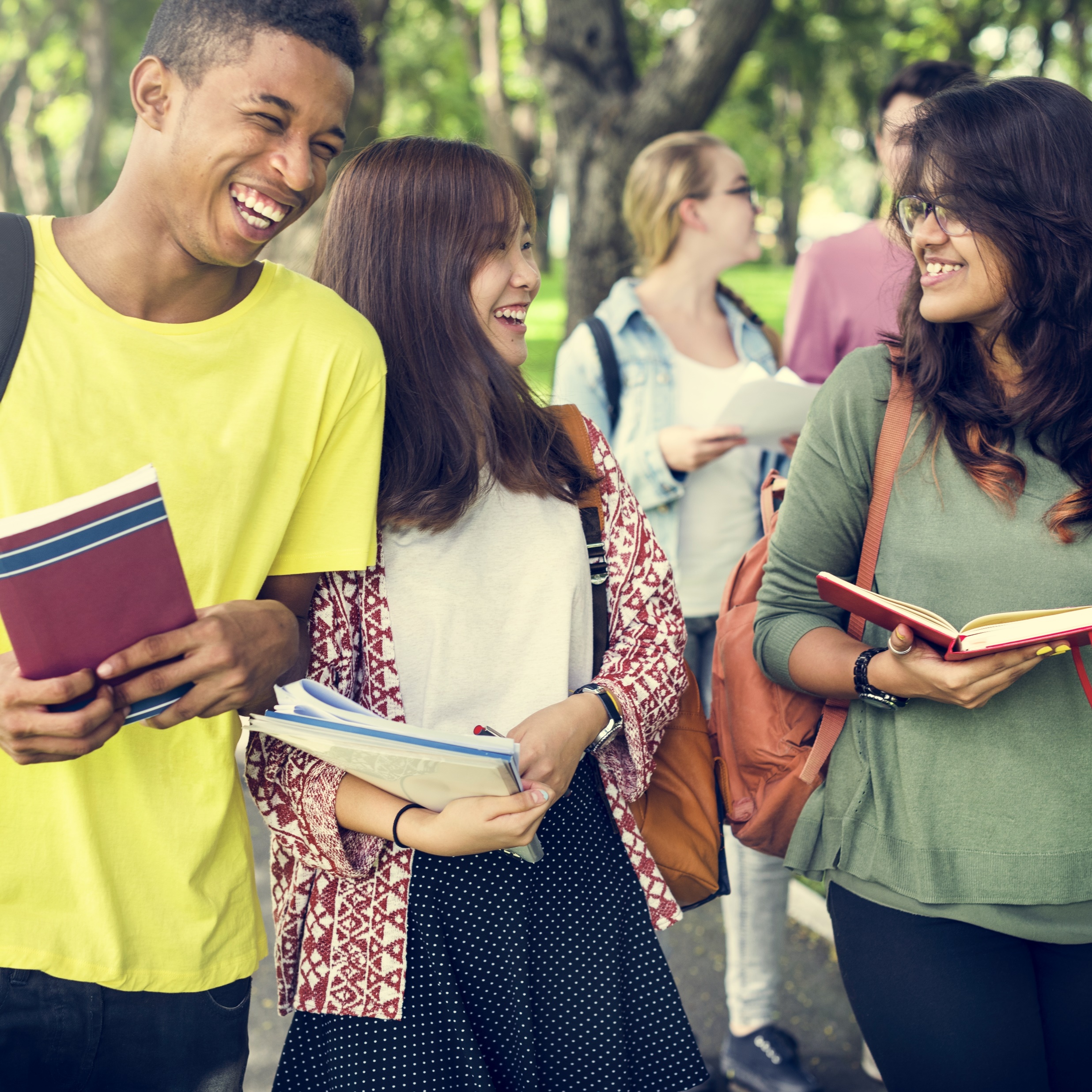 Los jóvenes que han sufrido trauma o tienen un IEP, son tan capaces como los demás jóvenes de tener éxito en la educación superior
[Speaker Notes: A veces puede ser difícil distinguir entre los efectos del trauma y otros trastornos de la salud mental o las dificultades de aprendizaje. Alentamos a los proveedores de cuidados a trabajar con el equipo de bienestar del menor y con la escuela para que un profesional lo evalúe y determine si se necesita un Plan de Educación Individualizado, o IEP. Los IEP pueden proporcionar servicios educacionales adaptados al joven. Además, los estudiantes con necesidades particulares tienen protecciones especiales bajo la Ley de Estadounidenses con Discapacidades y la Sección 504 de la Ley de Rehabilitación de 1973.

Los jóvenes que han experimentado trauma o que tienen un IEP son tan capaces como otros jóvenes de tener éxito en la educación superior. Sin embargo, los padres temporales deben ser conscientes de que tener un IEP o una discapacidad puede conllevar un estigma que algunos maestros, proveedores de cuidados o incluso jóvenes pueden tener en cuanto a sí mismos, y a veces, esta actitud negativa puede resultar en que los jóvenes no sean desafiados o apoyados para alcanzar su máximo potencial. 

El estigma de tener un IEP puede llevarse a lo largo de la educación del niño, con algunos maestros, consejeros y proveedores de cuidados etiquetándolo negativamente de "no hecho para la universidad", "desmotivado" o "difícil", cuando en realidad estos comportamientos son el resultado del trauma. 

Incluso si un joven ha experimentado trauma o tiene un IEP, la universidad aún puede ser posible.]
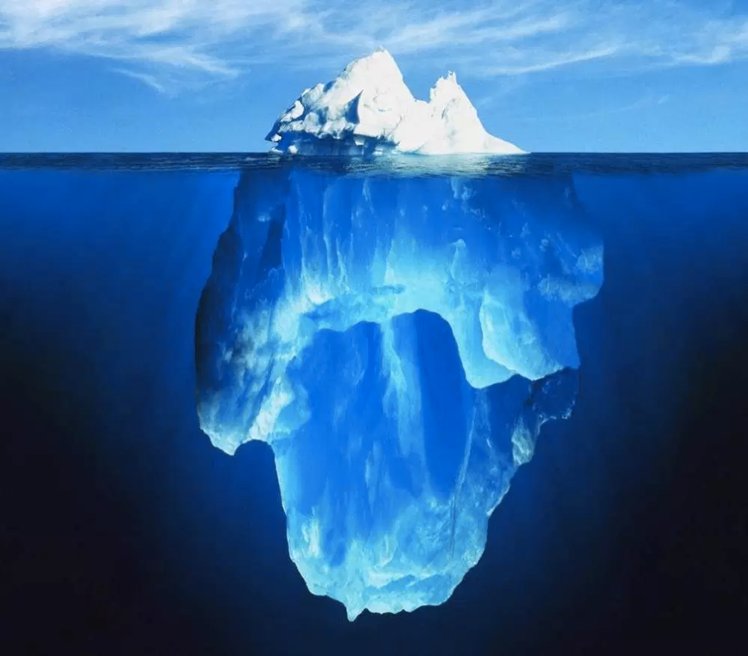 LO QUE LA GENTE VE
Comportamiento
Ver debajo de la superficie. El comportamiento del niño es solo la punta del témpano de hielo.
Valores

Creencias

Sentimientos

Pensamientos

Expectativas
LO QUE ESTÁ OCULTO
[Speaker Notes: El trauma puede afectar los valores, las creencias, los sentimientos, los pensamientos y las expectativas de un niño no solo en cuanto a sí mismo, sino también en lo que tiene que ver con los adultos que los cuidan y el mundo que los rodea.

Los efectos del trauma a menudo no son visibles. Las personas solo ven los comportamientos del niño y tienden a olvidarse de lo que podría estar debajo de la superficie.

Recuerden que los proveedores de cuidados que utilizan un enfoque sensible al trauma reconocerán que el comportamiento negativo de un jovencito es un efecto secundario del trauma que han experimentado, y, a menudo, es una pista de las creencias, actitudes y sentimientos subyacentes del niño. Cuando se trata de un comportamiento escolar problemático, es mucho más productivo preguntarse "¿qué le ha sucedido a este niño?" que preguntar "¿qué le pasa a este niño?".]
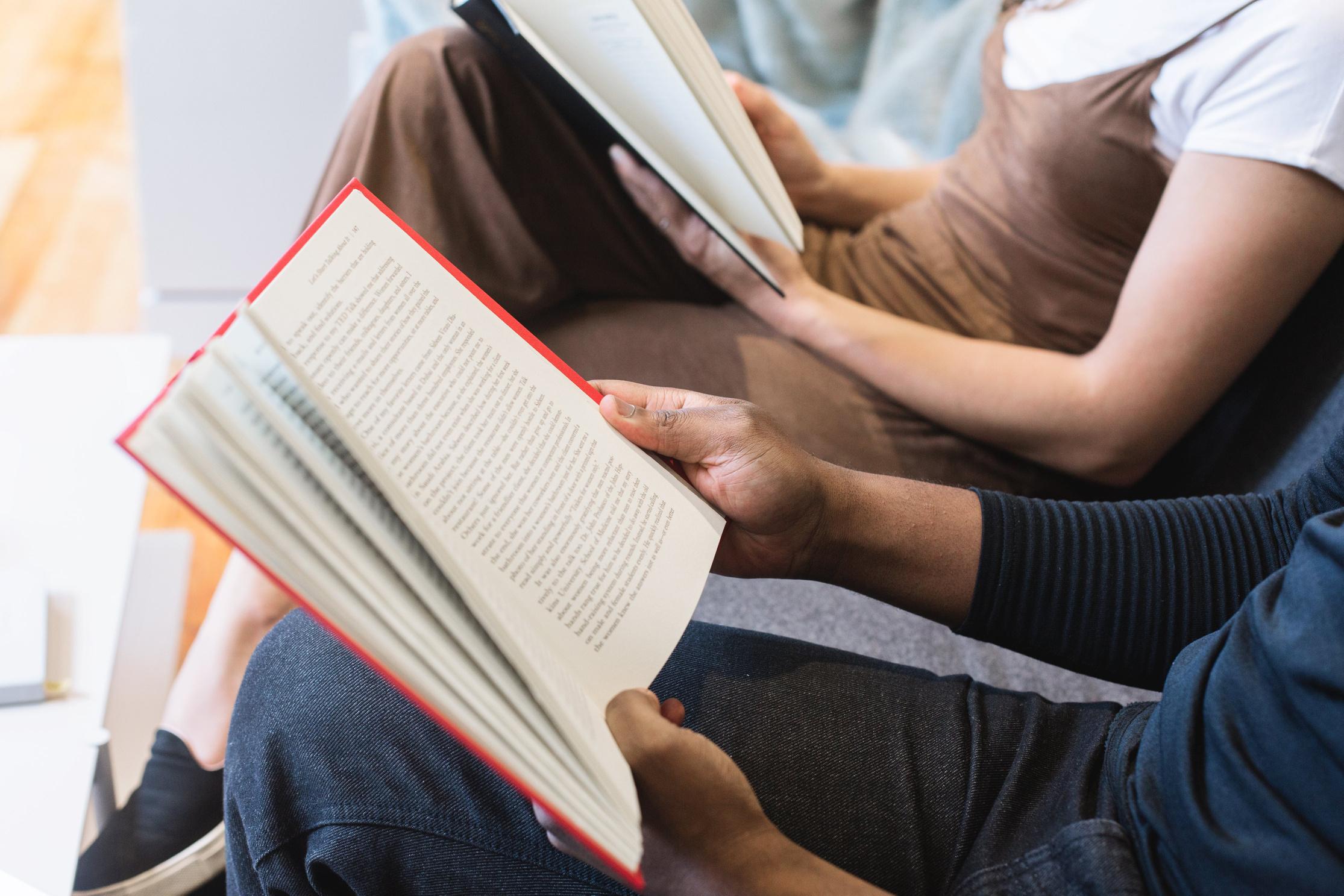 El Racismo y los Prejuicios Implícitos
Muestre el video!
Los estudiantes de raza negra tienen 3 veces más probabilidades de ser suspendidos o expulsados de la escuela que sus compañeros de raza blanca simplemente debido al color de su piel

Prejuicio implícito - tener una actitud hacia la gente o asociarla a estereotipos sin nosotros ser consciente de ello
Explore sus propios prejuicios implícitos en www.implicit.harvard.edu
[Speaker Notes: La experiencia y la identidad de cada joven es única y multifacética. Además de los muchos traumas asociados con estar en el sistema de crianza temporal, muchos de nuestros jóvenes también enfrentan barreras sistémicas y racismo institucionalizado que afectan su capacidad de lograr sus ambiciones.

Es importante recordar que hay un número desproporcionado de jóvenes de raza negra en el sistema de crianza temporal debido a factores sistémicos y prejuicios raciales, y muchos de tales jóvenes quizá tengan traumas relacionados con haber sido víctimas de racismo, incluso dentro de los propios sistemas educacionales. Por ejemplo, en 2014, solo el 18% de las escuelas públicas de la nación eran de raza negra, pero se estimaba que el 40% de todos los estudiantes expulsados de las escuelas estadounidenses eran de raza negra, o sea 3 veces más propensos a ser suspendidos o expulsados que sus compañeros de raza blanca simplemente debido al color de su piel.

Esto se llama comúnmente la "brecha de disciplina racial”. Los estudios han demostrado que el prejuicio racial juega un papel claro en el número desproporcionado de suspensiones entre estudiantes de raza negra cuando se controlan otros factores, como problemas disciplinarios previos, estatus socioeconómico y logros económicos.  El prejuicio racial puede conducir no solo a una disciplina más severa, sino que esos estudiantes también tengan menos probabilidades de ser identificados como dotados o de tener acceso a maestros de calidad. Incluso los preescolares de raza negra tienen más probabilidades de ser suspendidos que los niños de otras razas, por lo que el impacto en nuestra juventud de raza negra comienza temprano. 

El racismo no siempre se manifiesta ni está dentro de nuestro conocimiento consciente. Todos tenemos prejuicios implícitos, o sea, una cierta actitud hacia determinadas personas, o les asociamos estereotipos sin ser conscientes de ello. A veces, estos prejuicios implícitos pueden incluso ser sobre la raza. Aquí tenemos un breve video que explica este punto en más detalle. [Haga “clic” en el video de la diapositiva].

Es importante que los proveedores de cuidados sean conscientes del impacto del racismo en los jóvenes de color y se tomen el tiempo para explorar sus propios prejuicios implícitos y cómo eso puede afectar el apoyo que brindan.

Los proveedores de cuidados pueden hacer una prueba de asociación implícita (IAT) para explorar sus propios prejuicios implícitos en una variedad de posibles temas en implicit.harvard.edu, que figura en la diapositiva. ​

Fuentes:
https://daily.jstor.org/school-suspensions-racial-discipline-gap/ 
https://www.thoughtco.com/how-racism-affects-public-school-minorities-4025361   
https://implicitbias.net/]
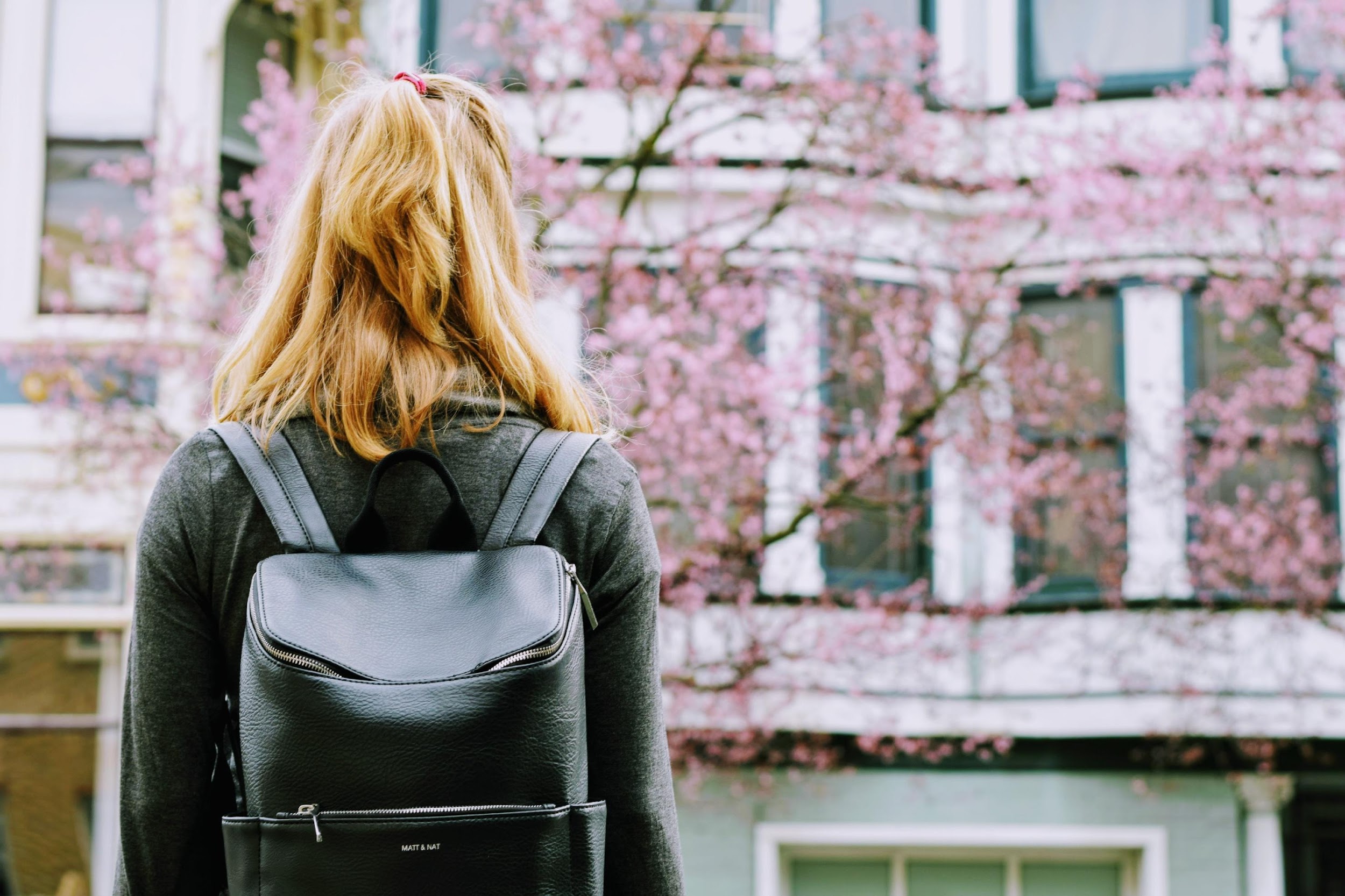 “No quiero ir a la universidad”
Nadie me comprenderá.
No soy lo suficientemente buena.
No soy lo suficientemente rico.
La Mochila Invisible
Tengo
miedo.
No puedo confiar en nadie.
Siempre fracaso. Algo me functional mal.
A nadie le importa mi futuro ni mi persona.
Soy tonto.
[Speaker Notes: Es importante tener en cuenta el papel del trauma y cómo eso podría afectar la opinión de un estudiante sobre la educación, la universidad, y su futuro. 

Recuerden que el trauma puede afectar las creencias y expectativas de un niño sobre sí mismo, sobre los adultos que lo cuidan y sobre el mundo que lo rodea. Hagamos un breve ejercicio para explorar esto más a fondo. ​

**Nota para el facilitador - Oportunidad de interacción (5 minutos): 

En persona: Invite al grupo a primero levantar la mano para compartir sus ideas sobre algunas de las creencias y actitudes que un joven en crianza temporal quizá tenga debido a sus experiencias traumáticas, lo que puede contribuir a la creencia o declaración de "No quiero ir a la universidad". Después de que hayan compartido sus ideas, muestre las posibles respuestas en los comentarios azules.

Vía Zoom: Invite al grupo a primero compartir sus ideas sobre algunas de las creencias y actitudes que un joven en crianza temporal quizá tenga debido a sus experiencias traumáticas, lo que puede contribuir a la creencia o declaración de "No quiero ir a la universidad". Pueden usar la "función de levantar la mano" o simplemente reactivar el micrófono dependiendo del tamaño del grupo. Alternativamente, se puede invitar a los participantes a compartir sus ideas en la función de chat. Después de que hayan compartido sus ideas, muestre las posibles respuestas en los comentarios azules.

Relacione esta diapositiva con la percepción y las ideas del participante sobre la universidad y reflexione sobre cómo esto podría afectar las creencias, actitudes o ideas de los jóvenes sobre la universidad.]
Voces de
Estudiantes
Escuchemos acerca de estos desafíos de algunos de nuestros jóvenes.
[Speaker Notes: Ahora que hemos oído algunas de las barreras que los jóvenes en crianza temporal pueden experimentar, oigamos sobre esos desafíos de algunos de nuestros jóvenes.

Nota para el facilitador:  Haga “clic” en el cuadro de texto para ser dirigido al enlace del video. NOTA: Muchos videos en YouTube tienen publicidad que aparece antes del programa. Remítase a la Guía del Facilitador para familiarizarse con maneras de acomodar esos videos en la presentación.]
Cómo Los Proveedores de Cuidados Marcar una Differencia?
[Speaker Notes: A pesar de estos desafíos, lo positivo es que la mayoría de los jóvenes que estuvieron en crianza temporal son resilientes y fuertes. La resiliencia también se puede desarrollar. Aun así, los jóvenes resilientes necesitan al menos una persona que se interese en ellos y los ayude a superar los obstáculos y a alcanzar sus metas educacionales y vocacionales.]
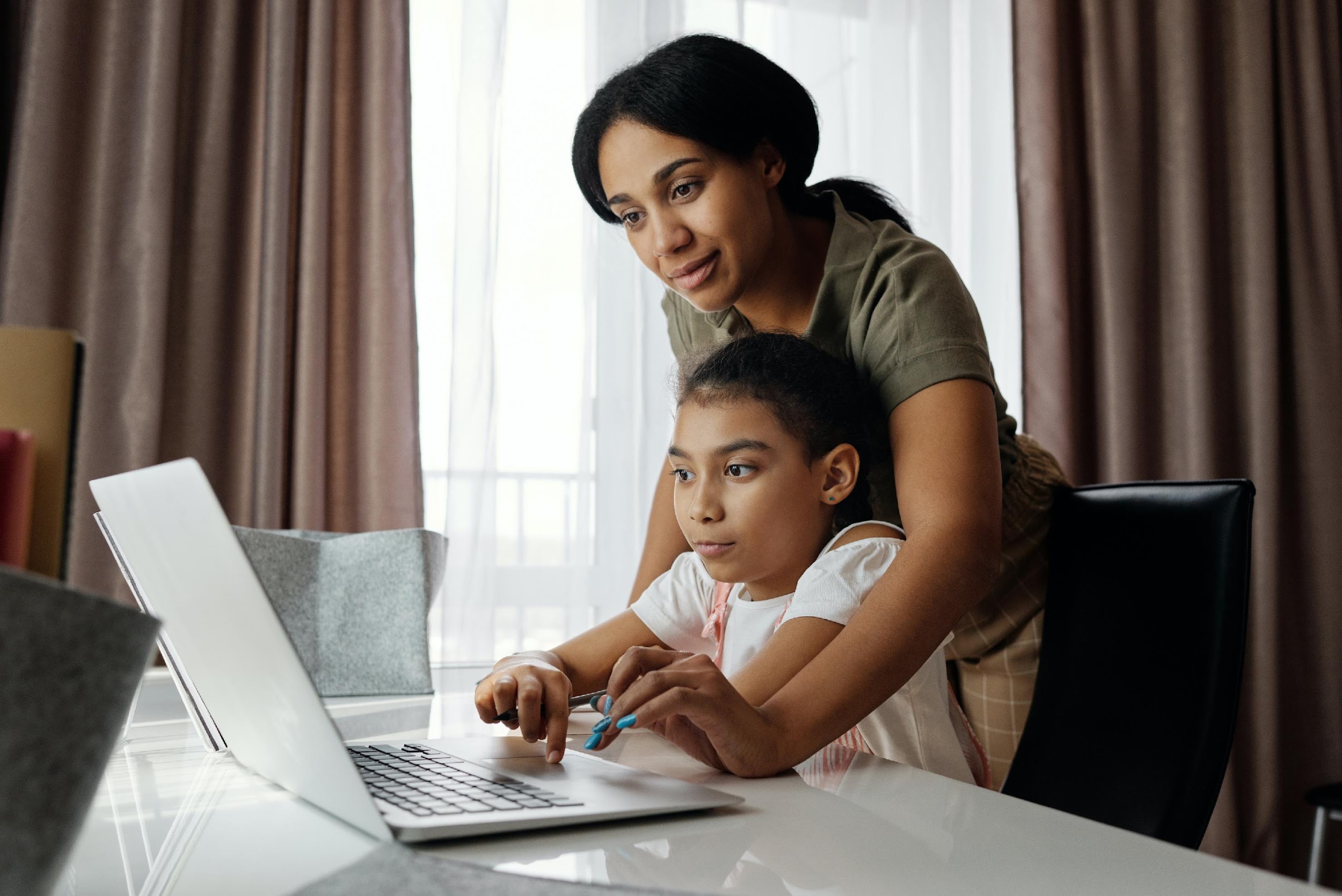 El factor más importante que influye en un resultado positivo para un joven es…
una relación perdurable con un adulto que tenga interés y que se comprometa
[Speaker Notes: El factor más importante que influye en un resultado positivo para los niños y jóvenes es una relación perdurable con
un adulto que tenga interés y que se comprometa. Hay una gran cantidad de estudios que respaldan esto.

Para los jóvenes que están en crianza temporal - a menudo nunca han tenido esto y es probable que no tengan a esa
persona en su vida. Usted puede ser esa persona que los inspire a verse a sí mismos en la universidad y que los apoye
en la planificación de la educación pos preparatoria y en el proceso de inscripción.

O puede asegurarse de que estén conectados con alguien que pueda ser su defensor educacional y mentor a lo largo
de este proceso.

En sus interacciones diarias con los jóvenes, ustedes tienen la capacidad de enviar mensajes positivos sobre ellos, 
motivarlos a medida que se embarcan en esta experiencia educacional, ayudarlos a identificar recursos, 
apoyos y otros mentores, independientemente de su propio nivel de educación o experiencia.]
Use un Enfoque de Crianza Sensible al Trauma
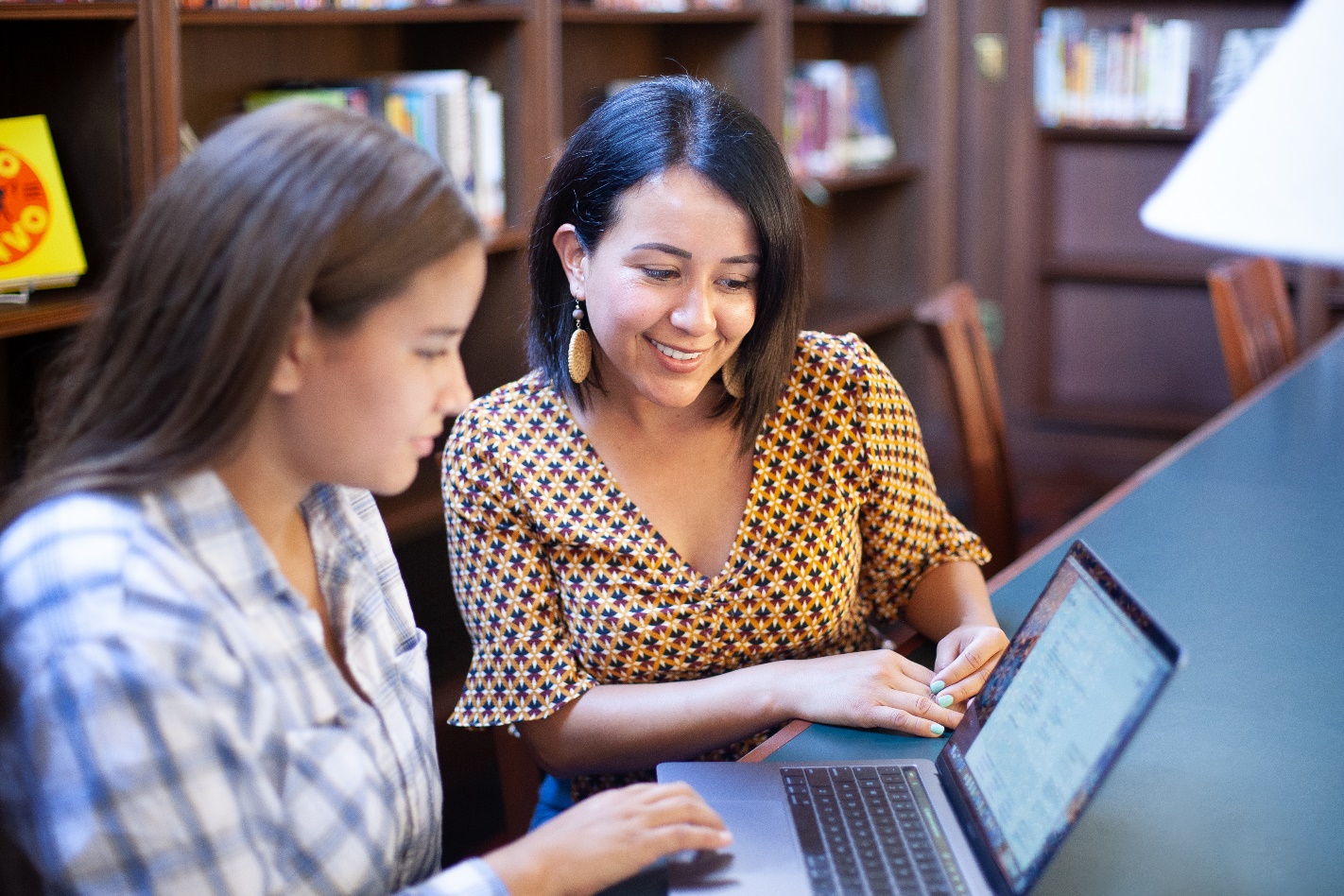 04
04
03
02
01
Evite las etiquetas de que el joven “no está hecho para la universidad”​.
Refuerce una mentalidad de crecimiento
Reconozca el trauma que los jóvenes han sufrido
La paciencia es clave - muchos jóvenes están en “modo supervivencia”
[Speaker Notes: Una forma de apoyar a los jóvenes es usar un enfoque de crianza sensible al trauma.

Cuando se utiliza un enfoque de crianza sensible al trauma, la paciencia es la clave. Los jóvenes que han sido traumatizados a menudo están en "modo de supervivencia", lo que significa que están centrados en la seguridad, y sus respuestas son automáticas y defensivas. Cuando el modo de supervivencia toma el mando debido a cambios en el cerebro, tendrán dificultad para hablar, pensar o planificar en cuanto a su educación o su futuro. 

Este enfoque incluye reconocer el trauma que los jóvenes han experimentado y recordar qué eventos pueden haber ocurrido que resultan en los comportamientos, las actitudes, o las creencias del niño.

Eviten las etiquetas de que el joven "no está hecho para la universidad" y sigan motivándolos e infundiéndoles esperanza. Hablaremos más sobre por qué esto es importante.

Además, los proveedores de cuidados pueden fomentar una mentalidad de crecimiento en los jóvenes. Esto tiene que ver con la forma como el niño se ve a sí mismo. En una mentalidad fija, las personas creen que sus cualidades son rasgos fijos y que., por lo tanto, no pueden cambiar. Estas personas documentan su inteligencia y talentos en lugar de trabajar para desarrollarlos y mejorarlos. También creen que el talento por sí solo conduce al éxito, y no necesitan esforzarse. Creen que uno es inteligente o no lo es. Si a un joven con una baja percepción de sí mismo le va mal en una prueba de matemáticas, puede pensar "soy estúpido" o "soy malo para las matemáticas". 

Alternativamente, quienes tienen una mentalidad de crecimiento, tienen una creencia subyacente de que su aprendizaje e inteligencia pueden crecer con tiempo y experiencia. Cuando las personas creen que pueden llegar a ser más inteligentes, se dan cuenta de que el esfuerzo influye en su éxito, por lo que ponen tiempo extra, lo que lleva a logros más altos. En esa situación, un joven al que le va mal en su examen de matemáticas puede pensar "si estudio, me podrá ir mejor". Este es también un buen momento para recalcar que los jóvenes no están solos en su aprendizaje. Se dispone de recursos de tutoría para ayudar a los estudiantes en el aspecto académico y a superar cualquier problema que hayan tenido con el aprendizaje como resultado de cambios de asignación.


Fuente: 
https://www.developgoodhabits.com/fixed-mindset-vs-growth-mindset/]
Fomentar una Mentalidad de Crecimiento
Ayudar a los jóvenes a reformular la forma como perciban sus habilidades académicas.

Fomentar la paciencia con el proceso de aprendizaje​.

Ayudar a los jóvenes a percibir sus fortalezas y los rasgos positivos que ustedes hayan observado en ellos.
La Paciencia es esencial – 
Muchos jóvenes están en "modo de supervivencia"
[Speaker Notes: Los proveedores de cuidados pueden recalcar la formación de una mentalidad de crecimiento. Una forma de hacerlo es apoyando y recompensando esfuerzos y acciones, en lugar de simplemente decirles a los estudiantes que son inteligentes en general.

​Estas son algunas formas en que podemos hacer eso: 
 
Ayudar a los jóvenes a reformular las percepciones de sus habilidades académicas.  En muchos casos, el proceso educacional de nuestro estudiante ha sido interrumpido por eventos fuera de su control, pero se espera que se ponga al día rápidamente. En la mayoría de los casos, se necesita tiempo y práctica para aprender una nueva habilidad o concepto. ​
Fomentar la paciencia para con el aprendizaje. Lo académico puede no ser algo natural para todos los jóvenes. Sin embargo, al igual que cualquier nuevo concepto o habilidad que aprenden, es importante tener paciencia consigo mismos a medida que aprenden.  En algunos casos, también puede significar buscar recursos para ayudar con el aprendizaje.  Ayuden a los jóvenes a comprender la importancia y la fortaleza que radican en pedir ayuda.
Ayudar a los jóvenes a ver las fortalezas y los rasgos positivos que ustedes han observado en ellos.  Algunos jóvenes pueden estar más inclinados a ver sus defectos y descartar sus fortalezas. Por ejemplo, para el joven al que le fue mal en su examen de matemáticas y piensa que es estúpido, su proveedor de cuidados podría identificar áreas en las que sobresale, como al dibujar o en sus videojuegos. Ambas fortalezas requieren habilidades lógicas y espaciales que son las mismas utilizadas para las matemáticas, aplicadas de una manera ligeramente diferente.  Si puede dominar el arte y los videojuegos, con el tiempo también podrá obtener una mejor comprensión de las matemáticas.   
Es importante ser consciente de cómo se percibe una mentalidad fija en un estudiante. Idénticamente importante es saber cómo responder para ayudar al estudiante a comenzar a cambiar hacia una mentalidad de crecimiento.
Algunos de estos ejemplos están en la diapositiva y otros están disponibles en la Guía de Planificación de Educación Pos preparatoria para Jóvenes en Crianza Temporal.  Cuando un proveedor de cuidados oye a un joven decir algo como: "No soy lo suficientemente inteligente para hacer esto", el estudiante refleja la creencia de que sus habilidades pueden ser limitadas y él es incapaz de aprender los conceptos que se le enseñan. En tal caso será importante replantear la situación con una perspectiva de mentalidad de crecimiento. Un ejemplo de cómo puede responder un proveedor de cuidados es: "Ser inteligente no significa que el aprendizaje va a resultar fácil o que puedas hacer las cosas sin ayuda en todo momento. Ser inteligente significa que uno utiliza las herramientas y los recursos disponibles para aprender. Eso puede incluir pedir ayuda en algunos casos". 

Una declaración como esta ayuda a los estudiantes a tener una perspectiva alternativa de lo que significa ser "inteligente" y replantea el pedir ayuda como una fortaleza en lugar de una debilidad.​


Fuente: https://www.developgoodhabits.com/fixed-mindset-vs-growth-mindset/]
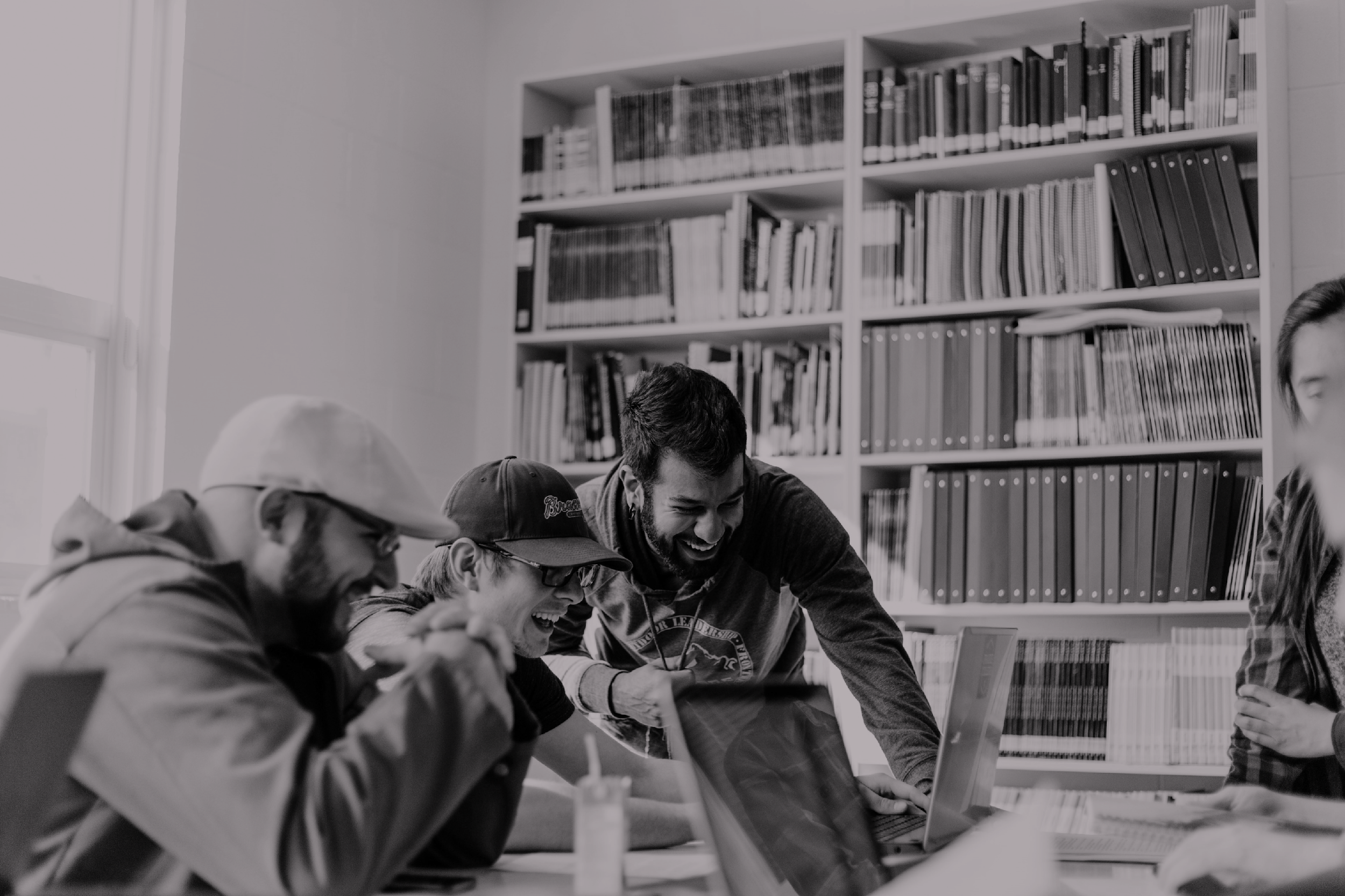 D   iversión
Forme un vínculo con una actitud de DACE
A   ceptación
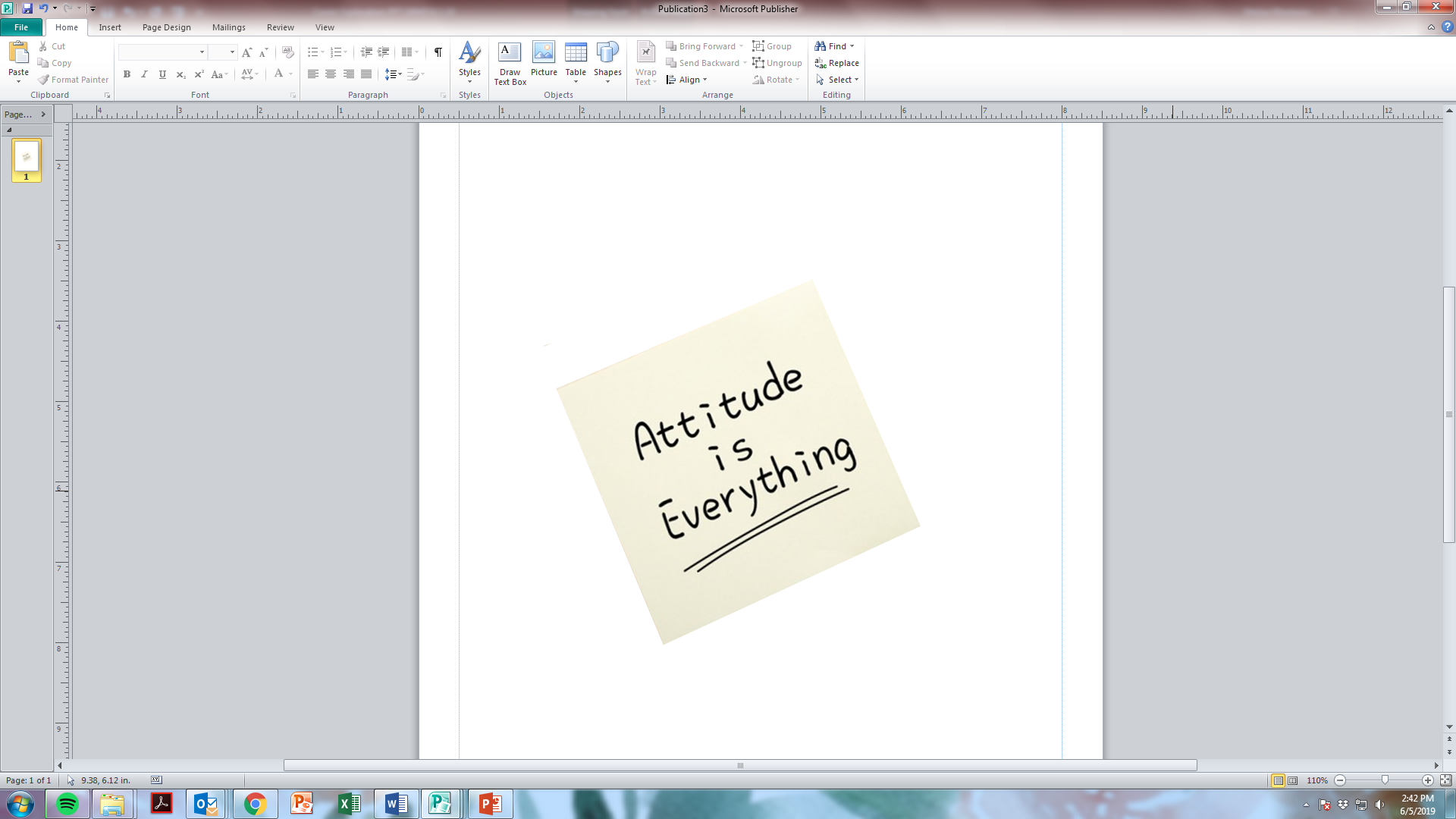 C   uriosidad
E   mpatía
[Speaker Notes: Como proveedores de cuidados, forjar una relación positiva con los jóvenes es a menudo el instrumento más eficaz en su caja de herramientas. Es importante pensar en cómo interactuamos con los jóvenes en crianza temporal para crear una buena relación. 

DACE es un tipo de pensamiento, sentimiento, comunicación y comportamiento que tiene como objetivo hacer que el niño se sienta seguro.

La diversión, es la voluntad de reír, bromear, y jugar, incluso en situaciones difíciles. Saca a la persona del modo de luchar o huir. No se trata de ser gracioso en todo momento ni de hacer bromas cuando un niño está triste, sino de ayudarlos a estar más abiertos y experimentar lo que es positivo en su vida, un paso a la vez.
La aceptación incondicional forja un contexto de seguridad y conexión. Aceptar no es estar de acuerdo o apoyar las creencias o comportamientos de los jóvenes, sino simplemente reconocer la realidad cuando está presente y comunicar activamente que ustedes aceptan los deseos, los sentimientos, los pensamientos y las percepciones que están debajo del comportamiento externo.
La curiosidad, sin juzgar, es el sello distintivo del compromiso social. Se trata de preguntarse sobre lo que hay detrás del comportamiento para el niño. Con curiosidad, los adultos están transmitiendo su intención de simplemente entender por qué y ayudar al niño a entender. "¿Qué crees que estaba sucediendo? ¿De qué crees que se trataba?” O "¿Me pregunto qué...?" Ustedes dicen esto sin anticipar una respuesta específica.
La empatía es la experiencia de ser comprendido. Alimenta la conexión y crea un contexto de seguridad y comprensión. Permitan que el niño sienta la compasión del adulto por ellos. Con empatía, cuando el niño está triste o en apuros, es el adulto quien demuestra que siente eso junto al joven, y que él no está solo.]
Los proveedores de cuidados pueden crear en el hogar una cultura de ir a la universidad
[Speaker Notes: Además de utilizar un enfoque de crianza sensible al trauma y la actitud DACE, hay muchas otras formas en que los proveedores de cuidados pueden crear en el hogar una cultura de ir a la universidad. 	

Ya sea que el proveedor de cuidados mismo haya experimentado o no la educación pos preparatoria, igual puede ser una fuerza motivadora para que los jóvenes logren sus sueños de obtener educación o capacitación más allá de la preparatoria.

Esto incluye compartir una actitud positiva hacia la educación pos preparatoria, participar en actividades en el hogar que fomenten el aprendizaje, ayudar al niño a lograr el éxito en sus tareas escolares y dar cabida al concepto de enseñanza superior en sus vidas. Hablemos más de todo esto.]
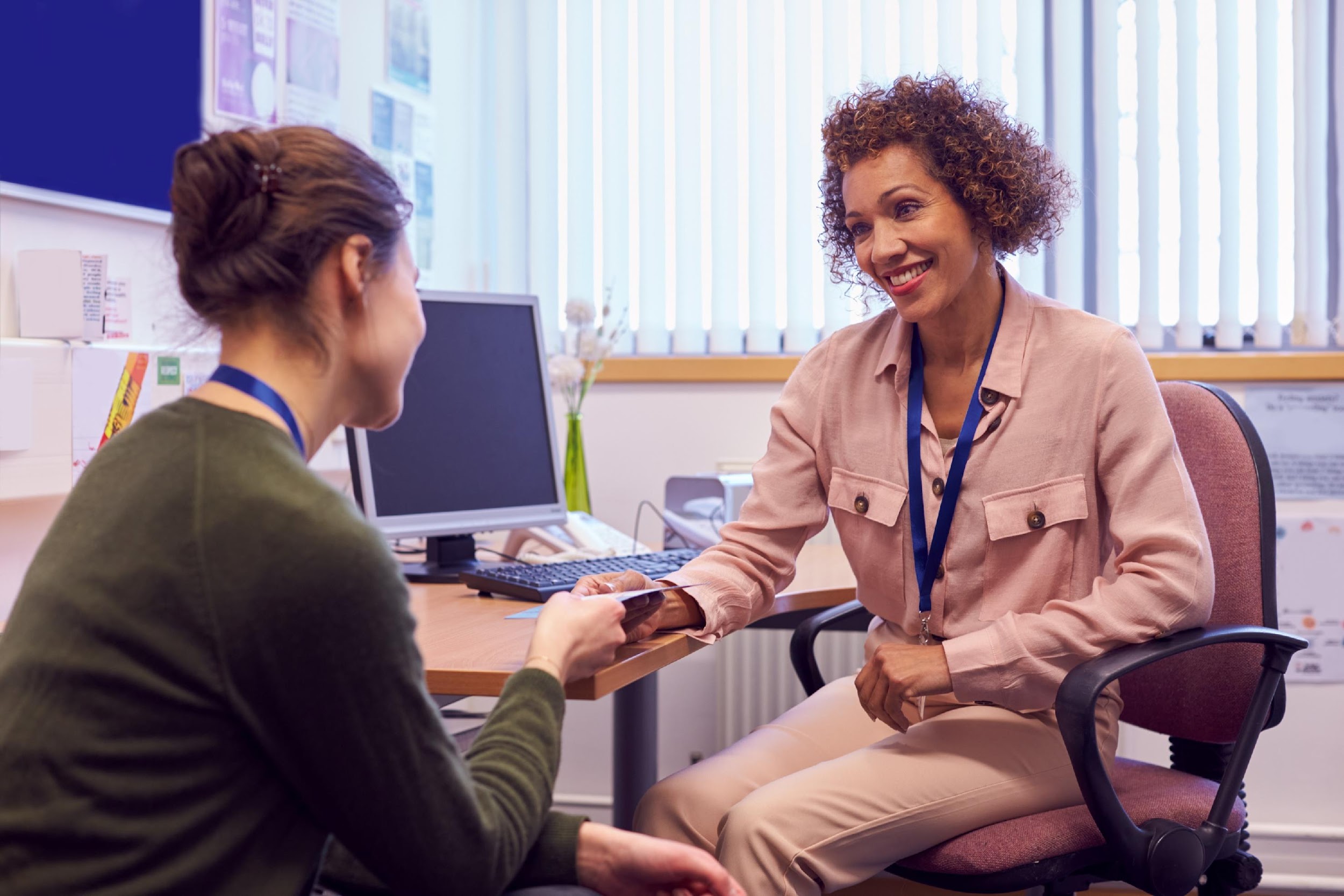 Cómo Crear una Cultura para Ir a la Universidad: Alienten y Motiven
Establecer expectativas positivas - sin importar el desempeño académico pasado
Expresar consistentemente la expectativa de que el estudiante se graduará de la preparatoria e irá a la universidad.
Alentar al joven a procurar la educación pos preparatoria.
Motivarlos desde una edad temprana​.
“Nadie asciende a expectativas bajas.” 
                                               – Les Brown
[Speaker Notes: Lo que le dicen a un joven importa más que lo que piensan de él. Dar por sentado que un joven no podrá ir a la universidad puede tener un resultado significativamente negativo, mientras que creer en la capacidad de un joven para alcanzar el éxito, independientemente de su pasado, puede ser un fuerte motivador.

Cuando los proveedores de cuidados tienen expectativas positivas para sus jóvenes, ejercen una influencia positiva en ellos. A esto se le llama una "ventaja de expectación". Esta ventaja se demostró en el famoso experimento de la Escuela Oak. Al comienzo del estudio, se hizo creer a los maestros que los estudiantes seleccionados al azar mostraban signos de un aumento en el crecimiento y desarrollo intelectual. Al final del año, en conexión con las expectativas de los maestros, los estudiantes identificados mostraron un crecimiento intelectual significativamente mayor en comparación con sus compañeros de clase.

Recuerden equilibrar las expectativas con el apoyo.  Si un estudiante expresa que está teniendo dificultades, decirle que trabaje más duro quizás no sea la mejor manera de mostrar apoyo. Los estudiantes pueden estar experimentando dificultades debido a brechas académicas en su historial educacional.  Conectar a los estudiantes con tutores, mentores, o programas de apoyo académico puede ayudarlos a cumplir con las expectativas establecidas para ellos sin sentirse abrumados.​
Además, un estudio determinó que los proveedores de cuidados que dieron poco estímulo o apoyo, contribuyeron a los malos resultados académicos en el caso de jóvenes en crianza temporal.
Los proveedores de cuidados pueden expresar consistentemente la expectativa de que el estudiante se graduará de la preparatoria y pasará a la educación superior, mediante el uso de frases como: "Cuando vayas a la universidad ..." o "A la universidad donde vayas..." en lugar de "Si vas a la universidad...". Los jóvenes en crianza temporal que recibieron “mucho” aliento para procurar una educación superior después de la preparatoria, mostraron más probabilidades no solo de matricularse, sino de graduarse de la universidad, que quienes recibieron poca o ninguna motivación del personal de crianza temporal, como los proveedores de cuidados y los trabajadores sociales.
Estos mensajes alentadores deben enviarse temprano y con frecuencia a fin de contribuir a una cultura de ir a la universidad en el hogar.]
Cómo Crear una Cultura para Ir a la Universidad: Eduquen e Inspiren a los Jóvenes para que vayan a la Universidad
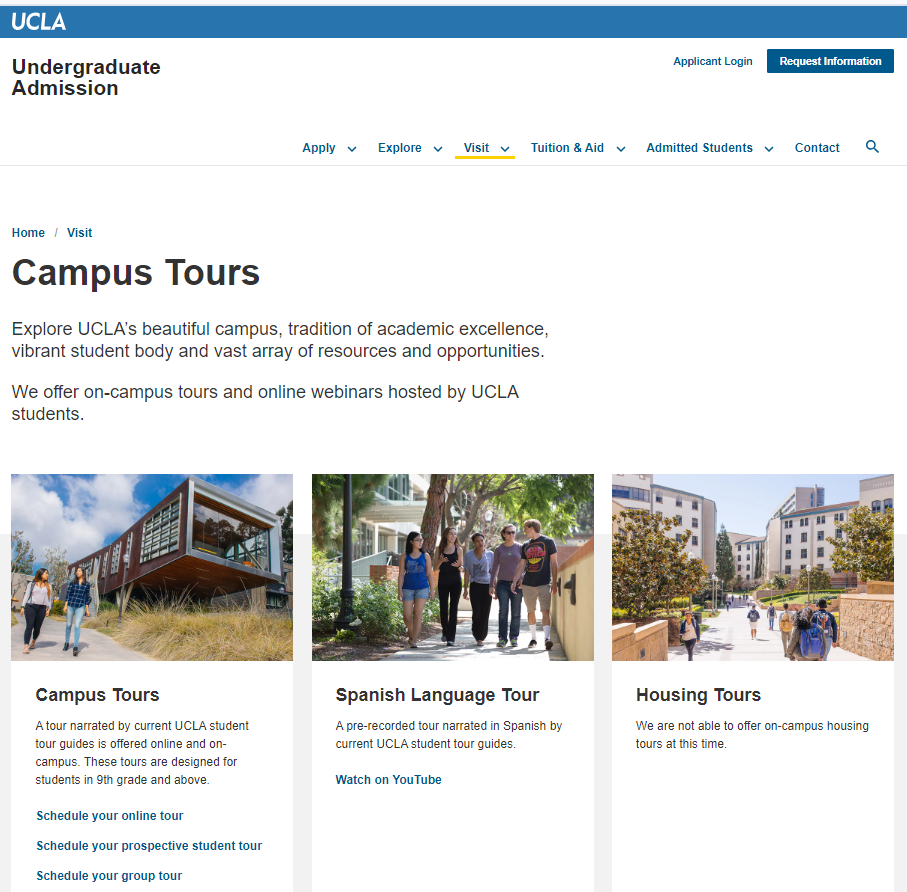 Asistan a recorridas universitarias, ferias universitarias o eventos universitarios

Conecten al menor con jóvenes que estuvieron crianza temporal y que ahora estén matriculados en la universidad​.

Expliquen las diferencias entre la universidad y la preparatoria​.

Hablen sobre los beneficios financieros a largo plazo​.

Hablen sobre los beneficios no académicos de la universidad​.
Giras virtuales o en persona​
[Speaker Notes: Además de motivar y alentar a los jóvenes, también es importante que desarrollen su conocimiento y conciencia sobre la universidad y sepan qué esperar. Aquí hay algunas actividades que los proveedores de cuidados pueden tener con los jóvenes: 
Expongan a los jóvenes a un campus universitario por medio de giras. Esta puede ser una gran actividad para hacer juntos y para ayudar al estudiante a familiarizarse con un campus en particular. Si no puede llevar al joven a un recorrido en persona, pueden visitar juntos el sitio web de esa institución. Muchas ahora tienen visitas virtuales interactivas y videos. 
Otra forma creativa de exponer a los jóvenes a la universidad es llevarlos a eventos en los que estén interesados, como competencias deportivas o espectáculos artísticos. 
Conecten a los jóvenes a estudiantes universitarios que estuvieron en crianza temporal. Una forma de hacerlo es conectándose con su colegio comunitario local y su programa de apoyo para jóvenes en crianza temporal en el campus. Más adelante compartiremos cómo puede encontrar la información de contacto de esos programas.
Expliquen en qué se diferencia la universidad de la preparatoria. Esto es particularmente importante para los jóvenes a quienes no les gustaba la preparatoria. Por ejemplo, la universidad tiene horarios flexibles y los estudiantes pueden elegir clases por la mañana, por la tarde, o por la noche. Además, los estudiantes pueden elegir sus propias clases en función de sus objetivos educacionales y vocacionales, y hay una gama mucho más amplia de opciones de cursos (incluida la formación vocacional). Además, para los estudiantes a quienes no les gusta un horario tradicional, muchas universidades ahora ofrecen clases en línea u opciones híbridas. Se puede hallar una reseña de esas diferencias en la guía de planificación educacional pos preparatoria.
Informen a los jóvenes sobre las estadísticas de las diapositivas anteriores que muestran las diferencias de ingresos entre un diploma de preparatoria y una educación universitaria. ¡Para algunos jóvenes, el dinero puede ser una gran motivación!
Los proveedores de cuidados también pueden hablar con los jóvenes sobre otros beneficios no académicos de la educación superior, como más opciones de carreras, tasas de empleo más altas, oportunidades para desarrollar el análisis objetivo, y habilidades de comunicación, conocer nuevos amigos, y crear conexiones. ¡Para muchas personas, la universidad puede ser algo muy divertido!]
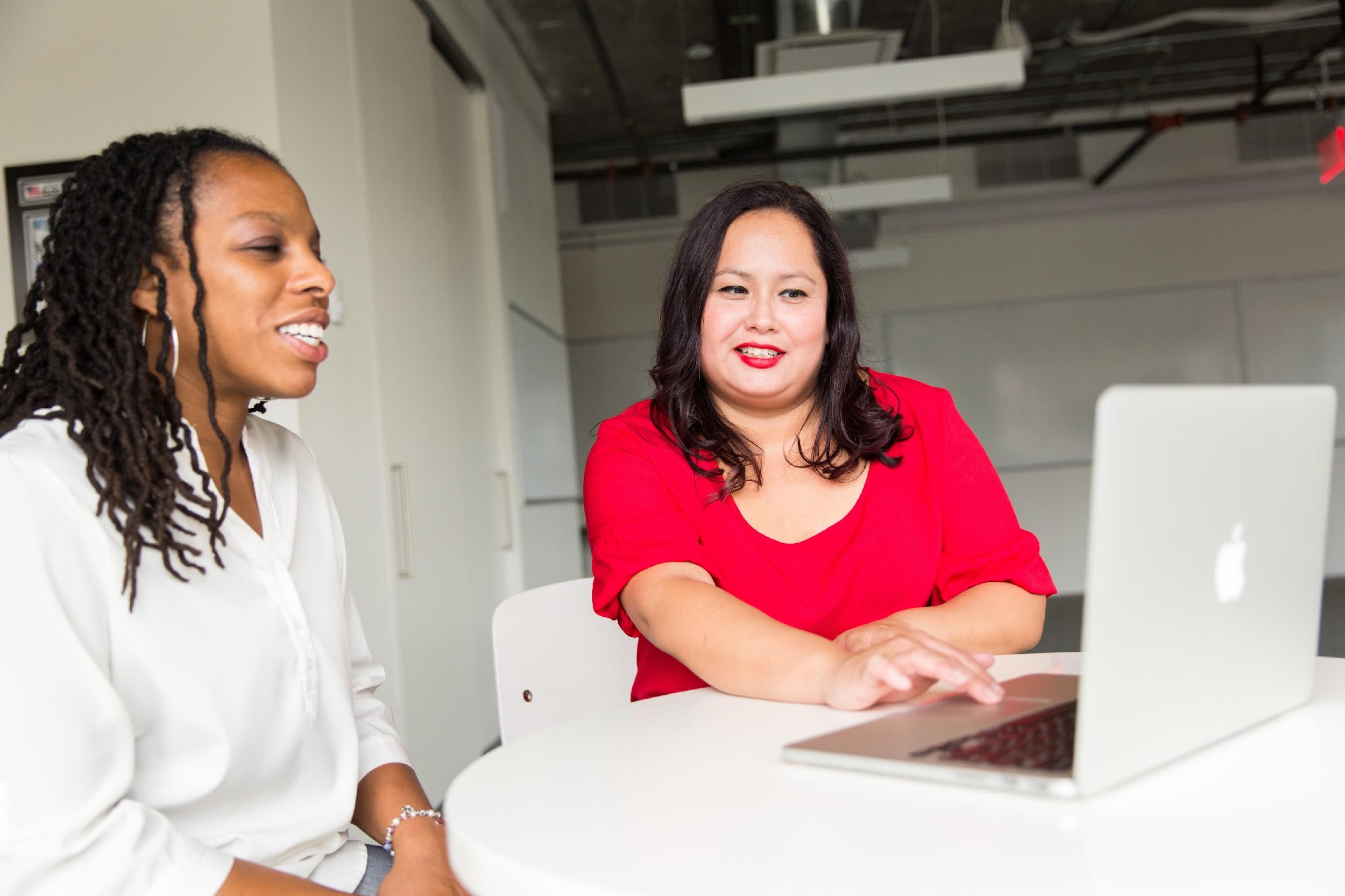 Cómo Crear Una Cultura de  Ir a La Universidad: 
Hagan que el Jovenes sean Responsables
Pregúnteles regularmente cómo les va en la escuela 
En lugar de preguntar “¿Cómo estuvo la escuela?” pregunten cosas específicas como “¿Qué aprendiste en clase hoy?” o “¿Cómo te sentiste con la prueba de matemáticas?”
Asegúrense de que completen las tareas y verifique sus calificaciones​.
Proporcionen incentivos o premios por el buen desempeño académico o buen comportamiento en la escuela.
[Speaker Notes: Es igualmente importante hacer a los jóvenes responsables por el cumplimiento de las expectativas acordadas. ​

Los proveedores de cuidados deben preguntar con regularidad sobre la escuela, verificar las calificaciones, si están completando las tareas, y hacer un seguimiento de las tareas relacionadas con la educación, o usar mensajes de texto para enviar recordatorios sobre lo que deben hacer.
Cuando pregunten sobre cómo le está yendo a un estudiante en la escuela, usen preguntas abiertas. En lugar de preguntar: "¿Cómo estuvo la escuela?", pidan detalles específicos como "¿Qué aprendiste en clase hoy?", o "¿Cómo te sentiste con respecto al examen de matemáticas?”.
Los proveedores de cuidados también pueden mostrar calificaciones positivas o premios en lugares visibles de la casa. 
También deben pensar creativamente sobre los incentivos. Pueden explorar recompensas, como salidas o actividades especiales, que se relacionen directamente con las metas establecidas. Sean creativos ya que el incentivo no tiene que ser un regalo.
Estas recompensas o incentivos pueden ser por un desempeño positivo o una mejora académica o conductual relacionada con la educación. Esto se conecta de nuevo con el fomento de una mentalidad de crecimiento. Los proveedores de cuidados deben usar las normas de crianza razonable y prudente para determinar el incentivo más apropiado.]
Voces de
Estudiantes
Motivar a los estudiantes en cuidado temporal para que asistan a la universidad y ayudarles a superar los obstáculos puede marcar una gran diferencia.
[Speaker Notes: Motivar a los jóvenes en cuidado para que asistan a la universidad y ayudarlos a superar los obstáculos puede marcar la diferencia. Escuchemos de nuevo a nuestros jóvenes. 

Nota para el facilitador: 
Haga clic en el cuadro de texto para ser dirigido al enlace con el video. NOTA: Muchos videos en YouTube tienen publicidad que aparece antes del programa. Remítase a la Guía del Facilitador para familiarizarse con maneras de acomodar esos videos en la presentación.]
Resumen de Las Formas Clave como los Proveedores de  Cuidados Pueden Apoyar a los Jóvenes para que Procuren la Educación Superior
Utilizar un enfoque de crianza sensible al trauma.​

Alentar una mentalidad de crecimiento

Utilizar una actitud de “DACE” 

Crear una cultura para ir a la universidad:
Alentando y motivando al joven
Aumentando su conocimiento sobre la universidad
Manteniendo al joven responsable
[Speaker Notes: Para resumir lo que acabamos de tratar, aquí hay algunas formas clave como los proveedores de cuidados pueden apoyar a los jóvenes para que procuren la educación superior:

Usen un enfoque de crianza sensible al trauma, recordando que muchos jóvenes están en "modo de supervivencia."
Fomenten una mentalidad de crecimiento. ​
 Usen una actitud “DACE" cuando se relacionen con los jóvenes: Diversión, aceptación, curiosidad, y empatía. 
Creen una cultura de ir a la universidad mediante: ​
Alentar y motivar a los jóvenes ​
Desarrollar su conocimiento en cuanto a la universidad, y ​
Mantener a los jóvenes responsables ​

**Nota para el facilitador - Oportunidad de interacción (4-5 minutos): 
Para fomentar el aprendizaje con otros estudiantes, pregunte al grupo si conocen alguna estrategia que hayan usado y encontrado exitosa para crear en el hogar una cultura de ir a la universidad. Esto se puede facilitar en persona o a través de Zoom. Los participantes pueden reactivar sus micrófonos o escribir una respuesta en el chat a través de Zoom, o simplemente se puede pedir a los participantes que levanten la mano si están presentes en persona.]
¡Hora de tomar un descanco!
[Speaker Notes: Nota para el facilitador: De a los participantes un descanso de 10 minutos. Esto se puede tomar de una vez o como dos descansos de 5 minutos dependiendo del tiempo.]
Entender las opciones de educación superior disponibles
Opciones Universitarias para Todos
[Speaker Notes: El término "universidad" puede significar muchas cosas. Si bien la experiencia universitaria común indicada en los medios de comunicación es la de un estudiante universitario de primer año que se inscribe directamente en una universidad de cuatro años, de hecho, hay muchos más opciones disponibles. ​
Los jóvenes en crianza temporal deben ser empoderados con la debida información sobre esas opciones para poder tomar las decisiones más convenientes para ellos.]
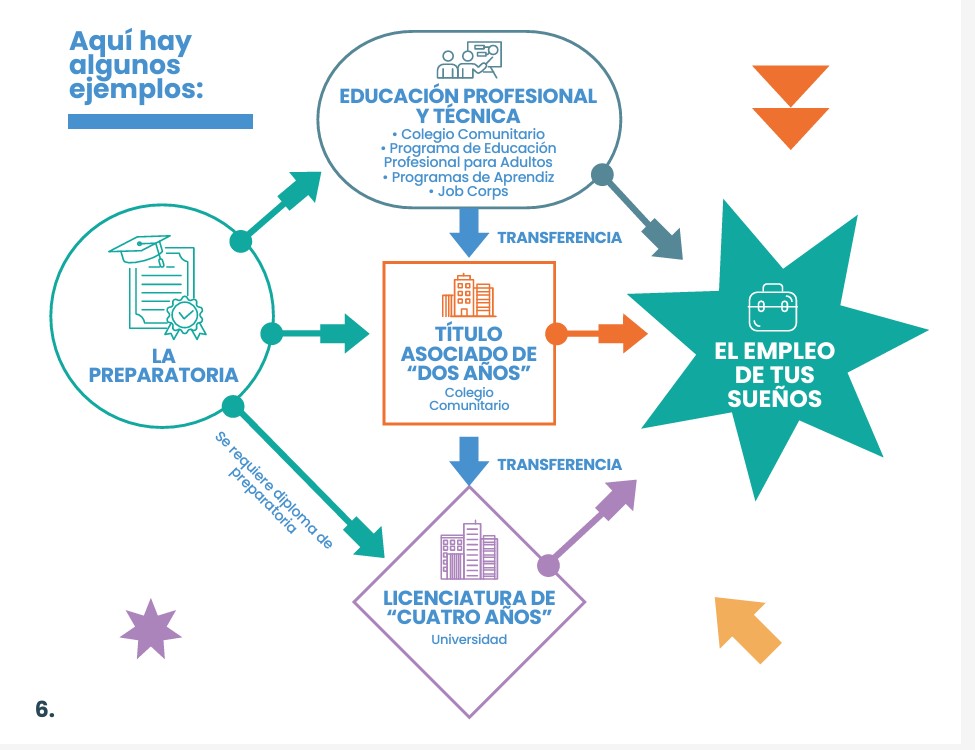 Opciones Educativos
[Speaker Notes: Aquí hay una descripción general de las distintas opciones de educación pos preparatoria. 

Colegio de 4 años 
Una de ellas es la de un estudiante con un diploma de la preparatoria que va directamente a un colegio o universidad de 4 años. 
Esto puede ser una universidad o colegio público de 4 años, como el sistema de universidades de California (UC), el sistema de la universidades estatales de California (CSU), o un colegio o universidad privado acreditado dentro o fuera del estado, como la Universidad del Sur de California, o Howard University. 

Opción de colegio comunitario
Otra opción puede incluir a un estudiante con un diploma de la preparatoria o un equivalente que asista a un colegio comunitario o a un colegio universitario. 
Los colegios comunitarios ofrecen una amplia variedad de programas pos preparatorios en educación vocacional (por ejemplo, higiene dental, artes culinarias, administración de empresas, o técnico veterinario), así como especializaciones para transferir a una universidad de 4 años. 

Programas vocacionales
Aunque los colegios comunitarios ofrecen una gran variedad de programas vocacionales, también hay otras opciones de programas de carreras técnicas mediante educación para adultos, Job Corps, y trabajos de aprendiz.
Dentro de un momento hablaremos más sobre estas opciones.


Nota para el facilitador: En la Guía de Planificación de Educación Pos preparatoria para Jóvenes en Crianza Temporal hay más información sobre las diversas opciones disponibles para dichos jóvenes.]
Diferencia Entre Colegios y Universidades
Admisiones selectivas: 
Requisitos A-G ​
GPA académico ​
Quizá se requiera declaración personal​
Quizá se requieran los exámenes SAT/ACT​
Quizá solicite cartas de recomendación
Admisiones selectivas: 
Requisitos A-G ​
GPA académico ​
Declaración personal​
Quizá se requieran los exámenes SAT/ACT​
Quizá se requieran cartas de recomendación​
Colegios de acceso abierto: 
No se requiere diploma HS 
Sin GPA mínimo 
Sin declaración personal 
No se requiere SAT / ACT
Admisiones selectivas: 
Requisitos A-G 
GPA académico 
Declaración personal (solo UC)
SAT/ACT ya no es necesario
[Speaker Notes: Nota: Las gráficas completas se dividen en tres diapositivas.

Cada sistema pos preparatorio es un tanto diferente en cuanto a sus requisitos de admisión, opciones de pensión completa, y títulos ofrecidos. Es importante ponerse en contacto con el consejero académico del estudiante para asegurarse de que el joven se matricule en los cursos debidos relativos a su educación pos preparatoria.

Empecemos con un repaso de los diferentes requisitos de admisión:

Las universidades públicas de 4 años y la mayoría de los colegios privados tienen un proceso de admisiones selectivas. Las UC y las USC, los colegios y las universidades de fuera del estado y privados, por lo general requerirán que se completen los cursos A-G en la preparatoria. Vale la pena averiguar esto con el consejero académico del joven para asegurarse de que el estudiante se inscriba en los cursos A-G apropiados y los apruebe con un grado mínimo de “C”.

¿Qué son los cursos "A-G"? Las CSU y las UC requieren el patrón de preparación para que los jóvenes sean admitidos en la universidad con clases conocidas como los cursos "a-g". 
Hay requisitos específicos para cada materia, como matemáticas, inglés, historia y ciencia. Consulte la Guía de Planificación de Educación Pos preparatoria para Jóvenes en Crianza Temporal para obtener más información sobre los requisitos específicos para cada categoría a fin de garantizar que los estudiantes que estén interesados en la opción de 4 años se inscriban en esos cursos. No se trata solo de asegurarse de que un estudiante esté inscrito en la preparatoria, sino de que esté inscrito en los cursos adecuados para tener la opción de una carrera universitaria de 4 años.

Si bien ya no se requieren los exámenes SAT y ACT para los sistemas de UC o de CSU, algunas universidades privadas o de fuera del estado tal vez sí los requieran. Las oportunidades para tomar el PSAT empiezan a principios del 10mo grado. 

Las instituciones del fuera del estado y privadas quizá requieran dos o más cartas de recomendación.

Por otro lado, los colegios comunitarios típicamente no requieren un GPA mínimo, pruebas de admisión, o ensayos. Es por tal razón que se les define como instituciones de acceso abierto.

Aunque los colegios comunitarios no requieren un diploma o un equivalente para matricularse, se recomienda tener un diploma de la preparatoria o un equivalente ya que sí son requeridos para recibir ayuda financiera federal y estatal.


Nota para el facilitador:
La animación está integrada a cada sesión. Para que esta diapositiva sea más atractiva, los facilitadores pueden pedir a los participantes que compartan lo que sepan sobre los requisitos de admisión en diferentes tipos de colegios y universidades a fin de poner a prueba su conocimiento. Tras responder, el facilitador puede mostrar la información correcta y determinar si se les escapó algo. Los participantes en persona pueden simplemente levantar la mano o indicar respuestas. Para grupos virtuales, los participantes también pueden levantar la mano, reactivar su micrófono, o escribir sus repuestas en el “chat”. Tenga en cuenta que al dar participación al grupo añadirá tiempo a la diapositiva.]
Diferencia Entre Colegios y Universidades
Admisiones selectivas: 
Requisitos A-G ​
GPA académico ​
Quizá se requiera declaración personal​
Quizá se requieran los exámenes SAT/ACT​
Quizá solicite cartas de recomendación
Admisiones selectivas: 
Requisitos A-G ​
GPA académico ​
Declaración personal​
Quizá se requieran los exámenes SAT/ACT​
Quizá se requieran cartas de recomendación​
Colegios de acceso abierto: 
No se requiere diploma HS 
Sin GPA mínimo 
Sin declaración personal 
No se requiere SAT / ACT
Admisiones selectivas: 
Requisitos A-G 
GPA académico 
Declaración personal (solo UC)
SAT/ACT ya no es necesario
Acceso a la vivienda del campus
Acceso a planes de comidas
El alojamiento del campus y los planes de comidas no suelen estar disponibles
Acceso prioritario a la vivienda del campus
Acceso a planes de comidas
Acceso a la vivienda en el campus
Acceso a planes de comidas
[Speaker Notes: Pensión completa

Las universidades públicas de 4 años y, en la mayoría de los casos, los colegios privados, ofrecen alojamiento en el mismo campus. En contraste, los colegios comunitarios generalmente no ofrecen alojamiento, excepto por un número limitado de instituciones.
Los jóvenes que están o estuvieron en crianza temporal a los 13 años de edad, tienen acceso a vivienda de prioridad en los sistemas de UC y CSU.
A los estudiantes que tienen acceso a vivienda dentro del campus también se les pedirá que seleccionen el plan de comidas que mejor se adapte a su presupuesto y a sus necesidades alimentarias.
Los colegios comunitarios cuentan con un número de restaurantes y puestos de comidas, pero no ofrecen planes de comidas para los estudiantes]
Diferencia Entre Colegios y Universidades
Admisiones selectivas: 
Requisitos A-G ​
GPA académico ​
Quizá se requiera declaración personal​
Quizá se requieran los exámenes SAT/ACT​
Quizá solicite cartas de recomendación
Admisiones selectivas: 
Requisitos A-G ​
GPA académico ​
Declaración personal​
Quizá se requieran los exámenes SAT/ACT​
Quizá se requieran cartas de recomendación​
Colegios de acceso abierto: 
No se requiere diploma HS 
Sin GPA mínimo 
Sin declaración personal 
No se requiere SAT / ACT
Certificados 
Títulos asociados en artes, ciencia o ciencias aplicadas 
Transferencia de título asociado (ADT)
Licenciaturas (artes o ciencias) ​
Maestrías ​
Doctorados
Licenciaturas (artes o ciencias) ​
Maestrías ​
Doctorados
Licenciaturas (artes o ciencias) ​
Maestrías ​
Doctorados
[Speaker Notes: Títulos ofrecidos 

Las instituciones de 4 años como las UC y las CSU, así como las universidades privadas ofrecen licenciaturas en un número de especialidades, desde humanidades (inglés, historia del arte, e idiomas) hasta ciencias sociales (sicología, antropología, sociología), ciencias y tecnología (química, matemáticas, ingeniería) entre muchas otras.

Las UC, las CSU, y las universidades privadas también brindan un número de títulos avanzados como maestrías en administración de empresas, maestrías en trabajo social, maestrías en asesoramiento educacional, así como programas de doctorados.

Los colegios comunitarios ofrecen a los estudiantes acceso a certificados en educación vocacional y títulos asociados que los estudiantes pueden usar para transferencias y para continuar en camino a recibir su licenciatura. Los colegios comunitarios también tienen acuerdos de transferencia con las CSU y las UC, así como con colegios y universidades a los que predominantemente asisten estudiantes de raza negra. Los jóvenes pueden iniciar su educación pos preparatoria en un colegio comunitario local y después transferir a cualquier otra institución.

Hay más de 20 colegios comunitarios que han sido aprobados por el estado para ofrecer licenciaturas en áreas de estudio que no estén disponibles en el sistema de CSU o UC. Para ver una lista completa de las instituciones que ofrecen programas de licenciatura, visite: https://icangotocollege.com/bachelors-degree-program#allprograms

Algunos ejemplos son (NOTA: Mencione solo dos casos que estén cerca de donde residan los participantes)
Cypress College – Ciencias mortuorias
San Diego Mesa – Administración de información de la salud
Santa Monica – Diseño de la interacción
Skyline – Atención respiratoria
West Los Angeles – Higiene dental


Nota para el facilitador: La animación está integrada a cada sección. A fin de que esta diapositiva sea más atractiva, el facilitador puede pedir a los participantes que compartan lo que saben sobre los títulos ofrecidos en cada tipo de colegio y universidad para evaluar su conocimiento. Después de responder, el facilitador puede mostrar la información correcta y hacerles notar cualquier información que hayan pasado por alto. Si se trata de una presentación en persona los participantes pueden levantar la mano o simplemente responder. En el caso de una presentación virtual, los participantes pueden también levantar la mano, reactivar su micrófono o escribir sus respuestas en el “chat”. Tenga en cuenta que al dar participación al grupo añadirá tiempo a la diapositiva.]
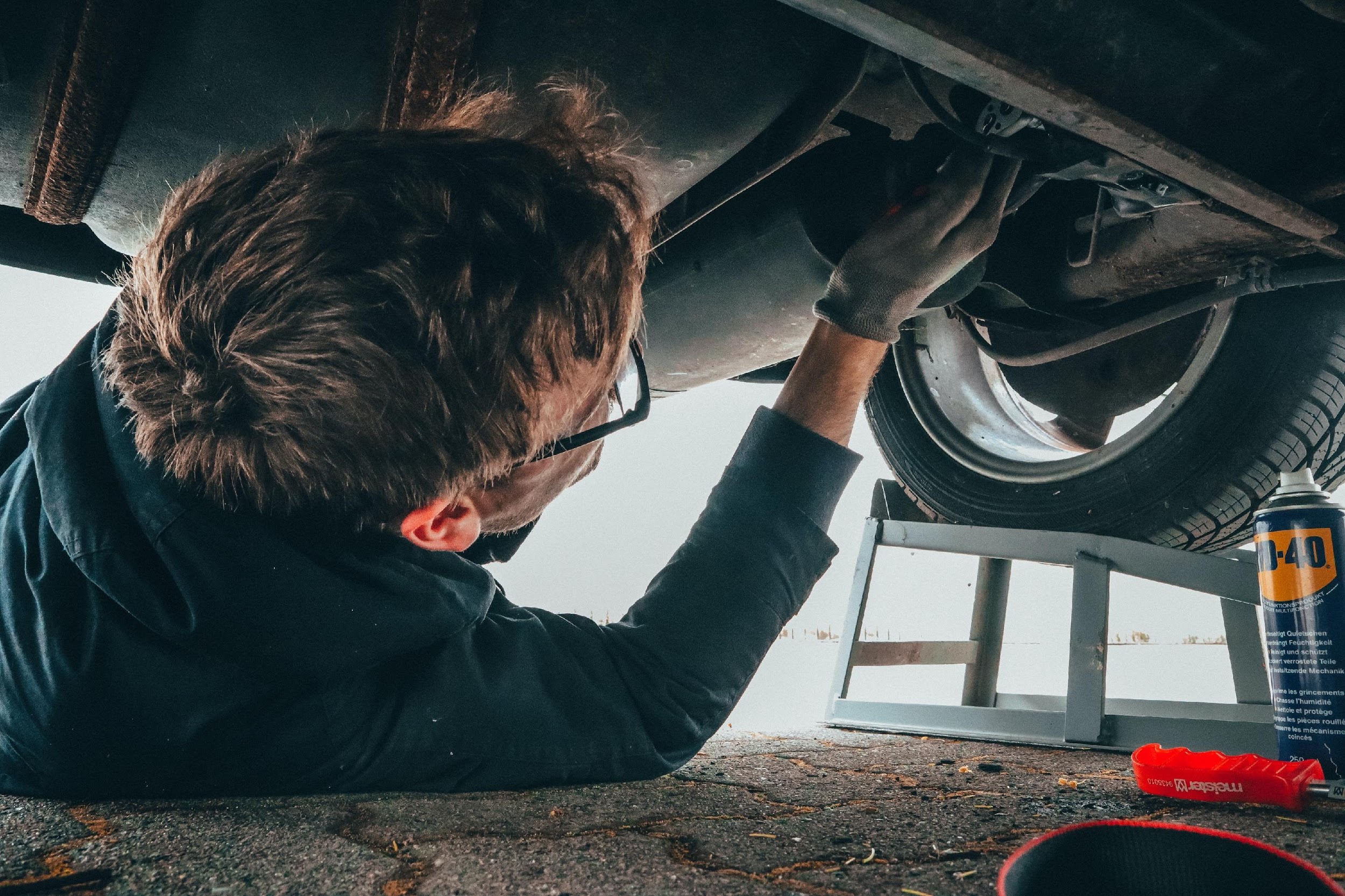 Educación Vocacional Y Técnica  (CTE)
Pueden ser programas más cortos (por ejemplo, de 6 a 12 meses)​.
Programas de alta calidad que lleven a conseguir trabajos bien remunerados​.
Hay ayudas financieras disponibles​.
Muchos programas se ofrecen en los colegios comunitarios a los cuales los jóvenes en crianza temporal a menudo pueden asistir gratis​.
¡Obténga un certificado de Tecnología en Plomería en L.A. Trade Tech Community College y gana $60,000!
[Speaker Notes: Los estudiantes interesados en la educación vocacional disponen de varias opciones. Es importante dedicar tiempo a explorar cada una de ellas para ver cuál satisface las necesidades de los estudiantes y mejor respalda sus metas vocacionales de largo plazo.

La educación vocacional y técnica (también conocida como CTE), ofrece capacitación vocacional concreta y de alta calidad que puede resultar en una entrada directa a la fuerza laboral.

Los estudiantes pueden recibir capacitación en una variedad de campos, entre otros, programador de sitios web, higienista dental, técnico en diagnósticos médicos, cosmetología, estética, o inspector de proyectos de construcción. Los programas ofrecidos pueden variar entre un campus y otro.

Los CTE a menudo son programas de certificado más cortos, a veces de 12 a 18 meses. 

La mayoría de estos trabajos ofrece una buena remuneración en campos de alta demanda con grandes oportunidades de progresar. Por ejemplo, un estudiante puede obtener un certificado en plomería en el L.A. Trade Tech College y ganar $60.000.

Ofrecen capacitación vocacional concreta y de alta calidad que puede resultar en una entrada directa a la fuerza laboral.

También se dispone de ayuda financiera para muchos programas CTE.

Es importante recordar que muchos jóvenes que actualmente están o que estuvieron en crianza temporal pueden reunir los requisitos de matrícula gratis en la mayoría de los colegios comunitarios de California y recibir hasta $30.000 en subvenciones estatales y federales. Este es dinero que no tiene que ser rembolsado y se le puede usar para la matrícula, libros, alquiler, transporte y otros gastos mientras el estudiante completa los programas.


NOTA: La información sobre las diversas opciones de educación vocacional y los enlaces para encontrar más detalles sobre cada una están disponibles en la Guía de Planificación de Educación Pos preparatoria para Jóvenes en Crianza Temporal. También se puede encontrar información adicional en los sitios que se mencionan a continuación.​

California Community College: Para saber cuál colegio comunitario organiza programas de interés, visite:  https://www.cccco.edu/Students/Find-a-College]
Programas de educación para adultos
Job Corps
Servicio Militar
Acceso a recursos de vivienda, subsidio por costo de vida, y beneficios educacionales.

Es un trabajo de jornada completa con compromiso plurianual.
Educación vocacional gratis con subsidio para vivienda y por costo de vida.

No se requiere un GPA mínimo ni diploma de pos preparatoria o equivalente.

Restricciones en cuanto a edad, ingresos, y nacionalidad.
Ofrece una variedad de programas de educación vocacional acreditados.

Las unidades no se transfieren a un título universitarios

Reúne los requisitos para ayuda financiera federal.
[Speaker Notes: Educación para adultos
Aunque hay excelentes programas CTE en nuestros colegios comunitarios, también hay opciones disponibles mediante programas de educación para adultos y Job Corps.
Los programas de educación para adultos ofrecen una variedad de carreras técnicas que varían de un distrito a otro. La ayuda financiera puede cubrir el costo de estos programas basados en matrícula. Los programas son similares a los que se ofrecen en colegios comunitarios, pero las unidades completadas mediante estos programas no son transferibles para la obtención de un título. Las posibles opciones incluyen especialidades como asistente médico, artes culinarias, construcción, flebotomía, etc.

Job Corps
Job Corps es un programa gratuito de educación residencial y capacitación laboral administrado por el Departamento de Trabajo de los Estados Unidos en el cual los estudiantes reciben un subsidio básico junto a su educación vocacional.
El programa Job Corps ofrece una gran oportunidad de aprender destrezas vocacionales, desde construcción hasta tratamiento de agua y administración de oficinas mientras el joven adquiere habilidades para la vida en un entorno cooperativo.
Job Corps no requiere un GPA mínimo ni un diploma de la preparatoria. Puesto que se trata de un programa administrado federalmente, existen requisitos de elegibilidad en cuanto a edad, ingresos y nacionalidad.

Servicio military
Algunos estudiantes quizá estén interesados en alistarse en una de las ramas de las fuerzas armadas a fin de tener acceso a vivienda y a subsidios por costo de vida además de beneficios educacionales. Es importante recordarles a los estudiantes que el servicio militar es una ocupación de jornada completa que incluye un componente educacional y un compromiso plurianual.

NOTA: En la Guía de Planificación de Educación Pos preparatoria para Jóvenes en Crianza Temporal se puede encontrar información en cuanto a distintas opciones de educación vocacional y enlaces con más detalles sobre cada una. También se puede hallar información adicional en los sitios indicados a continuación.

Programas de educación para adultos en California: Ir a https://caladulted.org/Students para averiguar más. Para encontrar un programa próximo al lugar de residencia del estudiante, visite https://caladulted.org/FindASchool. 
Job Corps: para averiguar más, visite https://www.jobcorps.gov/]
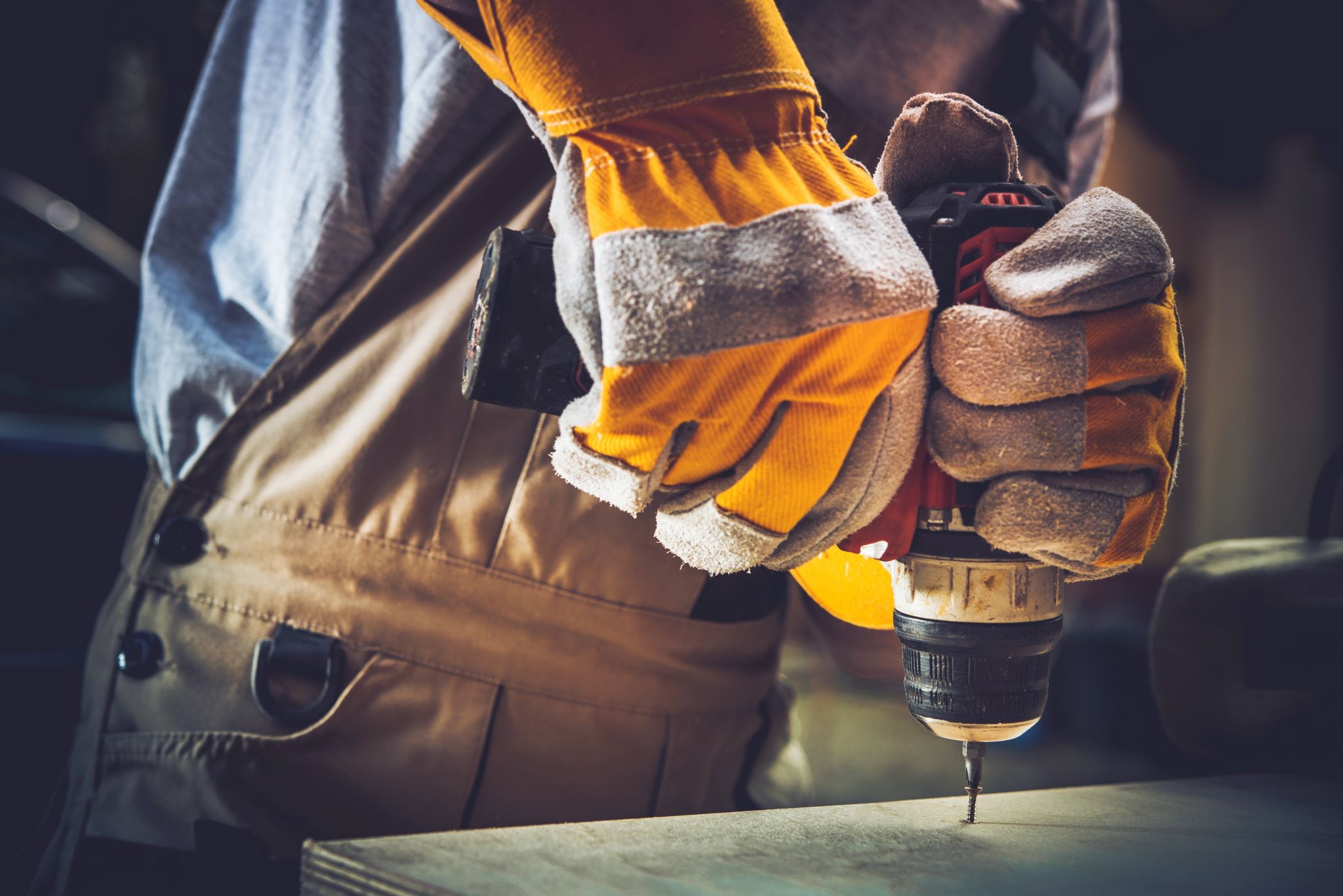 Programas de aprendiz
La mayoría de los aprendices conservan el empleo después de completar el aprendizaje.
Los estudiantes obtienen un ingreso mientras aprenden un oficio. 
Los participantes reciben credenciales reconocidas por la industria y pueden trabajar para obtener un título.
Los estudiantes se conectan con mentores en la industria de su elección.
Algunos programas tal vez requieran una prueba de aptitud y la mayoría exigen dominio del inglés.
Averigüe más sobre programas de aprendiz visitando:
 www.dir.ca.gov/das/das.html
El ingreso promedio anual es de $50,000!
[Speaker Notes: Los programas de aprendiz representan otra opción para que los estudiantes tengan acceso a oportunidades pos preparatorias.

El estado de California ofrece programas de aprendiz que preparan a los estudiantes para acceder a posiciones de especialización en varios sectores, incluyendo masonería, carpintería, instalación de paneles solares, construcción, cosmetología, y otros. La mayoría de las personas que completan su aprendizaje conserva el empleo al concluir el programa.
El ingreso promedio para una persona que completa un programa de aprendiz es $50.000, y los estudiantes pueden empezar a recibir compensación mientras desarrollan sus destrezas.
Es posible que los requisitos educacionales y de elegibilidad varíen. Algunos programas prefieren que los solicitantes cuenten con un diploma de la preparatoria o un equivalente, otros quizá requieran ciertas aptitudes o pruebas, o normas más rigurosas.
Hay más información disponible sobre programas de aprendiz en su área en el enlace de la diapositiva: https://www.dir.ca.gov/das/das.html]
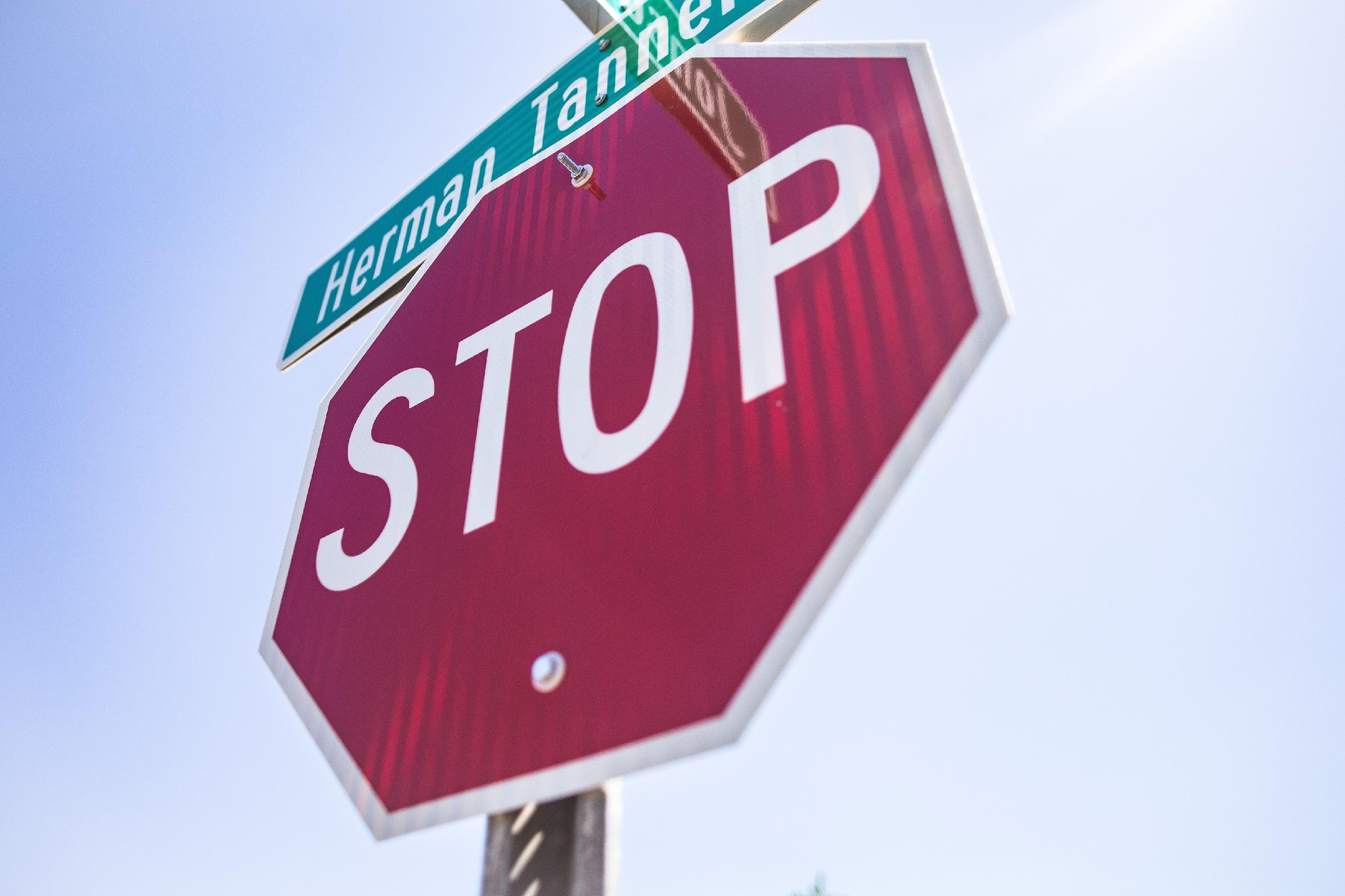 ¡ADVERTENCIA!
Escuelas Vocacionales Privadas o Con Fines de Lucro
Cuestan más que los programas similares de colegios comunitarios
Cargan tasas altas de deuda estudiantil.
Ofrecen pocas posibilidades de empleo
Algunas están bajo investigación federal 
Tengan mucho cuidado antes de matricularse y asegúrense de que la institución sea acreditada
[Speaker Notes: Todas las instituciones universitarias se promueven a sí mismas en internet, por lo que puede resultar difícil determinar cuáles son legítimas y cuáles no lo son. Es importante asegurarse de que cualquiera de esas instituciones en las que su estudiante esté interesado sea acreditada; de que esté debidamente comprobado que los estudiantes recibirán certificación en su oficio, que la institución ofrecerá ayuda para conseguir empleo, y que tenga un buen índice de éxito. Los títulos recibidos de instituciones no acreditadas suponen una pérdida de tiempo y de dinero.
Las instituciones con fines de lucro tienden a costar mucho más que las públicas, lo cual compromete al estudiante con una deuda mayor a rembolsar, además de no siempre resultar en mejores empleos o ingresos. A menudo, es muy difícil transferir unidades de dichas instituciones. Un ejemplo fue el Instituto Técnico ITT, que dejó de operar debido a múltiples demandas legales alegando fraude.
Dichas instituciones con fines de lucro quizá se valgan de estrategias seductoras de reclutamiento y marketing para atraer estudiantes. Como proveedores de cuidados, es importante que ayuden al joven a investigar distintos programas en los que esté interesado y a estar al corriente de todas sus opciones antes de matricularse, especialmente para evitar deudas innecesarias. 
Recuerden que los colegios comunitarios ofrecen una gran variedad de programas vocaciones, o CTE, gratuitos o de bajo costo, para jóvenes en crianza temporal.


Nota para el facilitador: Una sugerencia para jóvenes en crianza temporal que estén interesados en una educación vocacional y consideren un programa fuera de un colegio comunitario es consultar el sitio web de la Comisión de Ayuda a Estudiantes de California, donde se proporciona una lista de instituciones aprobadas para usar dinero del subsidio Cal, puesto que han demostrado mejores resultados de empleo. El enlace ofrece una lista anual de instituciones que cumplen con los requisitos y otras que no: https://www.csac.ca.gov/post/cal-grant-eligible-school-list-0. También hay una base de datos de instituciones y programas pos preparatorios acreditados: https://ope.ed.gov/dapip/#/home. Ambos recursos están disponibles en la sección de recursos de la Guía de Planificación de Educación Pos preparatoria para Jóvenes en Crianza Temporal.]
Recursos Para la Exploración de Universidades y Vocaiones
[Speaker Notes: Ahora que están familiarizados con las diferentes opciones universitarias, ¿cómo pueden los proveedores de cuidados ayudar a los jóvenes a determinar cuál es la mejor para ellos?
Depende de los objetivos educacionales del joven, los intereses vocacionales, los estilos de aprendizaje y otras preferencias. Ninguna opción es inherentemente mejor que las demás. Si bien no siempre resulta posible, lo ideal es primero ayudar a los jóvenes a identificar un interés vocacional, después encontrar la especialización o el certificado apropiado para que coincida con ese interés y luego ayudarlos a determinar qué instituciones ofrecen esos programas.
Sin embargo, hay que tener en cuenta que no siempre es un camino recto y esta es una conversación que los proveedores de cuidados querrán comenzar a tener cuanto antes con los jóvenes y volver a tenerla regularmente, ya que sus intereses y objetivos probablemente cambiarán con el tiempo.]
Dar Participación a los Jóvenes en la Exploración de Vocaciones
Folletos Adjuntos:

Guía de Profesiones para Jóvenes y Guía de Cuidador Compañeroa laoyc.org/guides
Cómo iniciar una conversación sobre vocaciones:​
¿Te resulta fácil o difícil pensar en ti mismo en el futuro? ¿Qué podría hacerlo más fácil?​
¿Cuáles son algunos de sus talentos/habilidades/fortalezas (trata de pensar en 3-5)?​
¿Cómo te describiría tu mejor amigo? ​
¿Qué es lo que te entusiasma en cuanto a tu futuro? ¿Qué te preocupa de tu futuro?​
¿De qué carreras o trabajos has oído hablar? ¿De cuáles te gustaría saber más?​
¿Cuáles son algunas de las actividades de la que te gusta participar en tu tiempo libre?​
Actividades vocavionales::
www.cccmypath.org
www.myplan.org
www.cacareerzone.org
www.gladeo.org
[Speaker Notes: Cuando los proveedores de cuidados comienzan por explorar los intereses de un joven, aumentará la motivación de este y lo ayudará a mantenerse activo en los estudios. ​
También disminuye la probabilidad de elegir la opción que menos le conviene, lo que puede resultar en que los estudiantes gasten tiempo y dinero innecesariamente.​
Interesarse en sus jóvenes y escuchar lo que les interesa a ellos también hace que ellos sientan que son importantes y valorados. ​
La mayoría de los jóvenes a esa edad todavía están aprendiendo cosas sobre sí mismos.  Al ayudarlos a comprender mejor sus fortalezas e intereses, usted puede ayudarlos a conectarse con carreras que coincidan con sus fortalezas.​
Si bien puede ser difícil para un joven saber qué carrera puede estar interesado en explorar, hay otras maneras de involucrarlos en el proceso. Los iniciadores de conversación como los que aparecen en la pantalla también se pueden encontrar en la Guía de Planificación Educacional Pos preparatoria para Jóvenes en Crianza Temporal.
También se dispone de muchas herramientas y recursos excelentes para que los proveedores de cuidados se involucren con los jóvenes. Varias herramientas en línea ofrecen actividades para ayudar a los jóvenes a encontrar una carrera significativa.​
También hay guías vocacionales para jóvenes, así como la guía suplementaria creada por la organización “LA Opportunity Youth Collaborative” para brindar a los proveedores de cuidados actividades para hacer con los jóvenes. La guía está disponible para descargar en inglés y en español en laoyc.org/guides/

Nota para el facilitador: Las herramientas vocacionales en línea también se pueden encontrar en la Guía de Planificación de Educación Pos preparatoria para Jóvenes en Crianza Temporal que se halla en el sitio web de JBAY: https://jbay.org/resources/ed-planning-guide/​]
Al explorer posibles carreras, los jóvenes deben considerar lo siguiente:
salarysurfer.cccco.edu
www.cacareerzone.org/budget/
livingwage.mit.edu
Explora los ingresos reales de los graduados de un colegio comunitario según el tipo de programa
Conoce cuál es el costo de vida en tu comunidad y lo que debe ganar, utilizando el Living Wage Calculator.
Personalice su estilo de vida para determinar cuánto deberá ganar teniendo en cuenta sus preferencias.
Ganancias vs. costos y estilo de vida
Requerimientos educativos y costos
Crecimiento proyectado de la industria
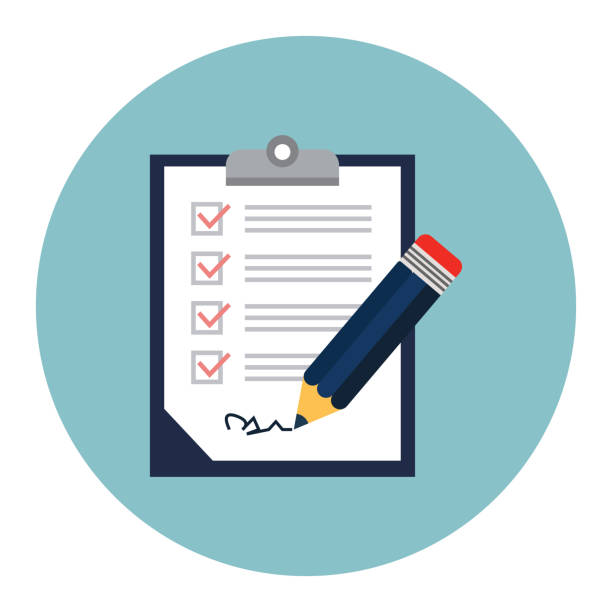 Prueba de Realidad
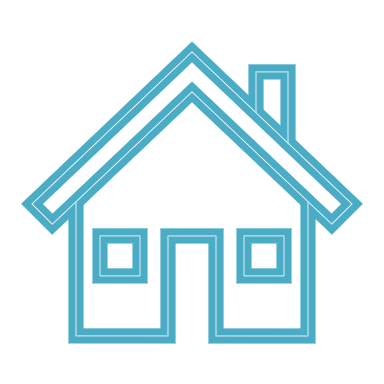 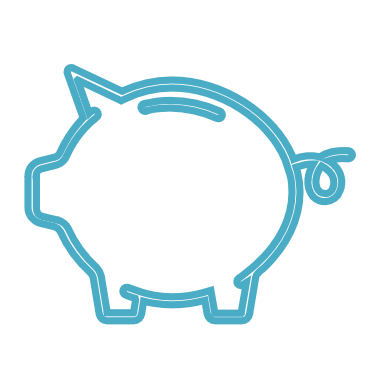 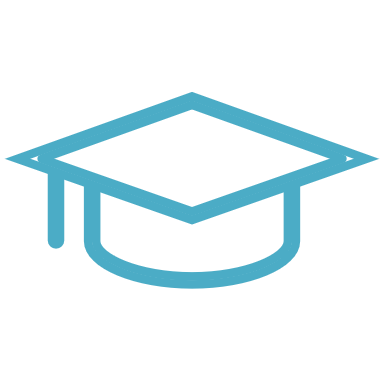 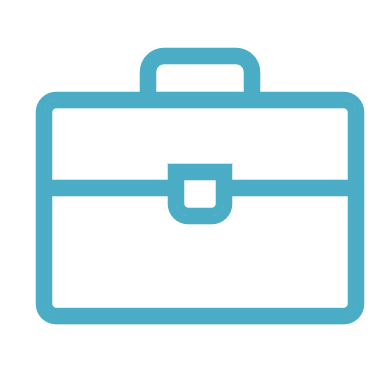 [Speaker Notes: Al explorar posibles carreras, los jóvenes deben considerar lo siguiente:​
Ganancias vs. costos y estilo de vida.​
Requerimientos educacionales y costos​.
Crecimiento proyectado de la industria

Estas herramientas pueden ayudar a los jóvenes a conocer el costo de vida en su comunidad y cuánto dinero necesitarán ganar para poder solventar el estilo de vida que deseen llevar. Por ejemplo, ¿es hacerse las uñas una necesidad o un deseo? 
También pueden exponer a los jóvenes a nuevas posibilidades. Para muchos menores en crianza temporal, las únicas carreras a las que quizá se hayan visto expuestos son las de trabajadores sociales, maestros, y oficiales de policía.
Esto es lo que pueden hacer estas herramientas:
El calculador de salarios dignos identifica el costo de vida en su ciudad en particular.
Hacer el presupuesto en “CA Career Zone” puede ayudarlos a participar en una conversación significativa con los jóvenes sobre sus necesidades básicas y para determinar el tipo de trabajos o carreras que necesitarían para solventar el estilo de vida que desean llevar, y luego planificar regresivamente para determinar el tipo de educación necesaria para alcanzar esa meta.
El “Salary Surfer” puede mostrar las ganancias reales de los graduados de los colegios comunitarios de California y ayudar a los jóvenes a enterarse de la amplia gama de opciones disponibles para ellos.

**Nota para el facilitador - Oportunidad interactiva (10 minutos): ​​
Permita que los participantes exploren algunos de estos sitios web para sentirse más cómodos con el uso de estas herramientas. 
En persona: Haga que los participantes formen parejas y elijan un sitio web al que puedan acceder en su teléfono inteligente. Una persona puede hacer el papel del proveedor de cuidados y la otra puede responder a las preguntas como si fuera el joven. 
Vía Zoom: Divida al grupo en parejas en forma aleatoria. Haga que una persona elija un sitio web y comparta su pantalla. Una puede hacer el papel de proveedor de cuidados y los demás participantes harán el papel de los jóvenes que responden a las preguntas o a la información.]
Cómo Efectuar las Conversaciones de Comprobación de Realidad
— 50
Uso de cuentos o anécdotas personales
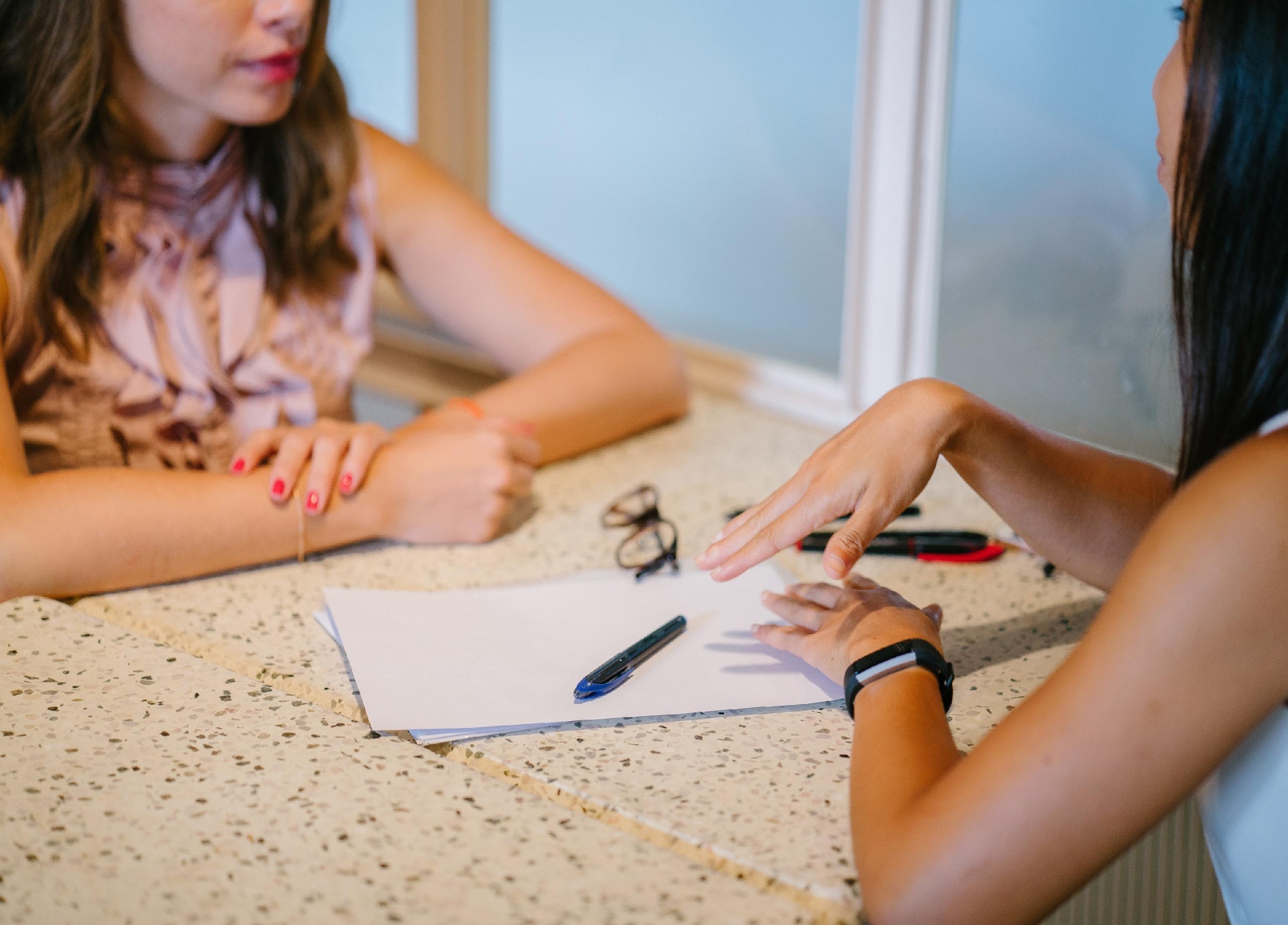 Apegarse a los hechos
Preguntas vs. Consejos
[Speaker Notes: Aquí hay algunos consejos de maneras de tener la conversación sobre las pruebas de comprobación de la realidad con los jóvenes. 

Como proveedor de cuidados, puede valerse de cuentos o anécdotas personales de su propio trabajo o experiencia profesional. Estoy seguro de que para la mayoría de nosotros los adultos nuestro primer empleo fue atendiendo al público en lugares como McDonalds, JCPenny's, Baskin Robbins, etc. La mayoría de la gente no aterriza en los empleo que tiene al presente, sino que empezó desde abajo y fue ascendiendo hasta llegar a donde está hoy. 

Es importante enseñar a los jóvenes que estos trabajos de servicio al cliente nos enseñan habilidades que contribuyen al éxito que tendremos en nuestras carreras. Por ejemplo, tal vez le despidieron de su primer empleo porque no se dio cuenta de que marcar la entrada al trabajo 3 minutos tarde era un gran problema, más aún cuando sucedió varias veces. Muchos jóvenes pueden sorprenderse al saber eso. Estas conversaciones son clave para ayudar a normalizar estas experiencias.

Dentro de lo posible, ajústense a los hechos en vez de sacar conclusiones. Usen esto como una oportunidad de ofrecer a los jóvenes información sobre el costo de vida, la educación superior, o el crecimiento proyectado para la industria, pero no interfieran con su proceso de decidir. “Te digo esto porque yo lo sé”, no es una estrategia eficaz a usar con los jóvenes.

Por último, hagan preguntas a los jóvenes en lugar de darles consejos. ¿Qué pasa si esos consejos no dan buenos resultados? Hagan preguntas a los jóvenes sobre lo que quieren hacer y ayúdenlos a tomar las decisiones que más les convengan. Refiéranse a la actitud PACE para ayudarlos a tomar esas decisiones, utilizando la empatía y la curiosidad, para apoyarlos a través del proceso.]
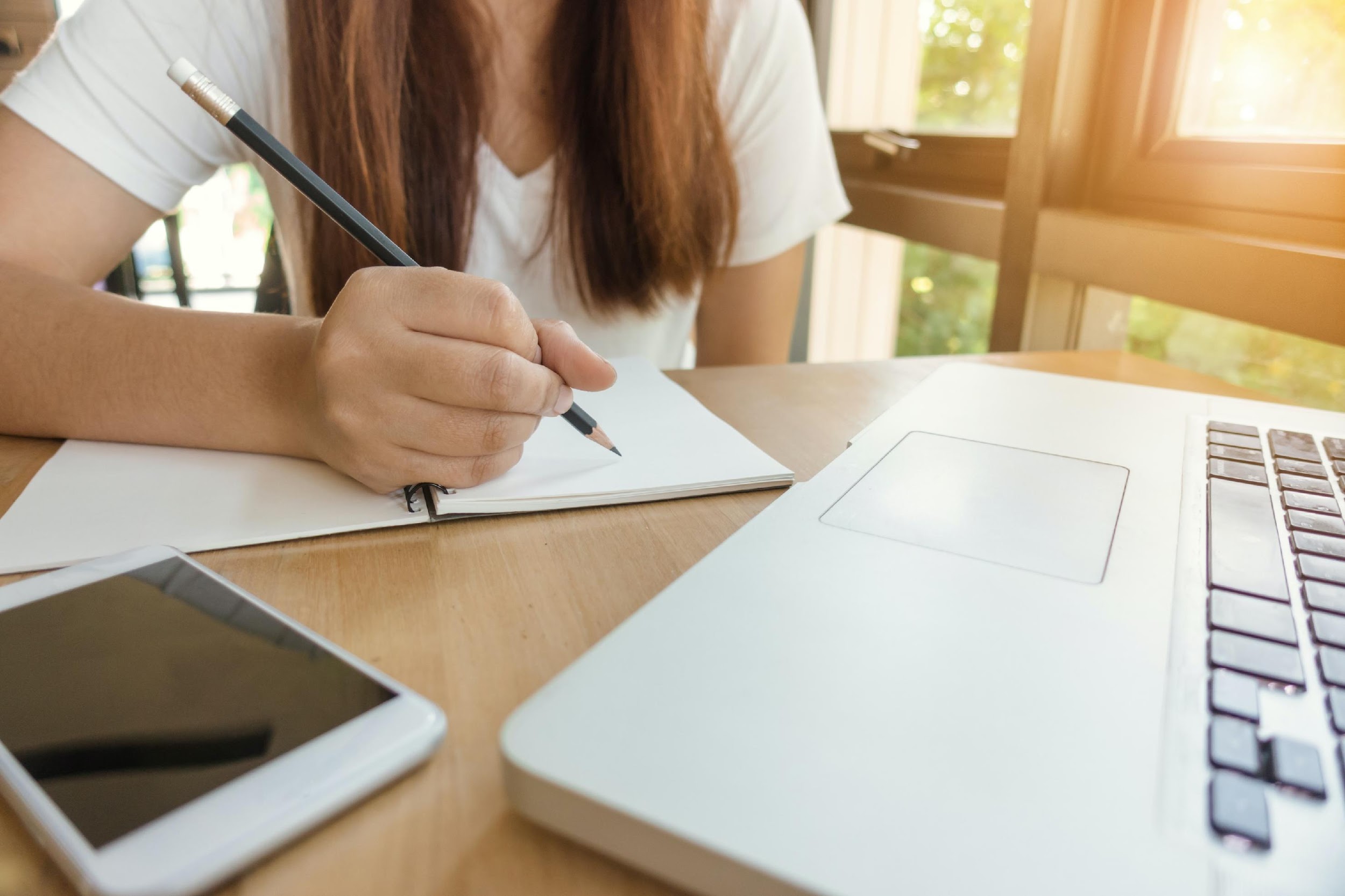 Fijar Metas
Incluir metas de corto y largo plazo
Explorar posibles barreras 
Referirse a qué motivará al joven para a seguir progresando 
Identificar los apoyos en cada etapa
[Speaker Notes: Los proveedores de cuidados también deben ayudar a los jóvenes a fijar metas, las cuales deben ser de corto y largo plazo. Largo plazo no quiere decir a dónde se ven a sí mismos en 10 años. Una meta de largo plazo podría ser algo que esperan lograr en el curso del año escolar, y una meta de corto plazo puede centrarse en el día o la semana siguiente.
​ Sus metas también pueden estar relacionadas con otras cosas más allá de la educación que podrían afectar sus objetivos vocacionales de largo plazo, como participar en terapia o practicar fútbol a diario para formar parte del equipo de la preparatoria.
Es natural y normal esperar baches y desafíos en el camino. Exploren con los jóvenes qué los motivará y los ayudará a seguir adelante incluso cuando se enfrenten a experiencias difíciles. Ustedes podrían preguntarse: "¿Cuáles son las cosas que puedo hacer para ayudarte a mantenerte motivado si hay baches en el camino?".
Por último, ayuden a los jóvenes a identificar apoyos en cada etapa del proceso. Cuando los jóvenes están en modo de huir o luchar, pueden tener dificultades para recordar a quién pueden pedir ayuda.]
Hitos de la Planificación Educacional
Ayudar a los jóvenes en crianza temporal a fijar un curso hacia su futuro universitario.
[Speaker Notes: Como se mencionó anteriormente, hay muchas opciones en el camino hacia la educación superior.
Esto puede incluir educación vocacional y técnica, un título asociado, o una licenciatura. 
El tipo de educación superior más adecuada para sus jóvenes dependerá no solo de sus intereses y metas, sino también de las opciones educacionales que aprovechen en la secundaria y la preparatoria.
Dependiendo de las opciones que elija el joven, hay varios hitos de planificación educacional para cada grado que son necesarios para garantizar el logro de su objetivo educacional con éxito.]
¡Sugerencia Útil!
Todos los jóvenes son diferentes.
Conecte con los jóvenes en el lugar donde se encuentren.
[Speaker Notes: Antes de profundizar en los pasos para preparar a un joven para la educación pos preparatoria, debemos tener en cuenta que, para muchos niños que han estado bajo cuidado temporal, su edad de desarrollo o emocional no es necesariamente la misma que su edad cronológica y nivel de grado, por lo que algunos de esos pasos deberán ser ajustados.
Los proveedores de cuidados tendrán que conectar con sus hijos en el lugar donde ellos se encuentren. Algunos niños pueden necesitar más apoyo guiado para alcanzar sus metas y/o más tiempo para llegar allí.]
Hitos de Planificación Educacional: Del Grado 6-8
Ver la Guía de Planificación de Educación Pos preparatoria para Jóvenes en Crianza Temporal ​
Reunirse con el consejero académico
Mantener una asistencia regular
Procurar tutoría si fuera necesario.
¡Forjar opciones vocacionales por medio de materias extracurriculares electivas y más!
[Speaker Notes: El objetivo es que, al final de la secundaria, los jóvenes hayan desarrollado las habilidades necesarias, como la gestión del tiempo, los hábitos de estudio, el mantenimiento de la asistencia regular y las técnicas para tomar exámenes, a fin de tener éxito en la preparatoria. Proporcionamos un folleto sobre cómo los proveedores de cuidados pueden alentar a los jóvenes a desarrollar esas habilidades. 
Para lograr ese objetivo en la secundaria, los jóvenes primero deben sentirse cómodos en la escuela. Los proveedores de cuidados pueden ayudarlos reuniéndose regularmente con consejeros académicos para mantenerse conectados con el progreso de sus hijos. La secundaria también es un buen momento para que los jóvenes empiecen a explorar las carreras disponibles. Hay una gran variedad de opciones vocacionales, dependiendo de la edad emocional y los intereses de los jóvenes. Esto puede incluir participar en actividades extracurriculares, clases electivas o en actividades de concientización profesional, como analizar ocupaciones, o asistir a ferias vocacionales. Como se mencionó anteriormente, los proveedores de cuidados pueden pasar tiempo con sus hijos visitando sitios web educacionales específicamente dedicados a sus intereses, y explorando carreras en torno a esos intereses.
También sugiero que los proveedores de cuidados asistan a cualquier noche de planificación educacional con su hijo que estudia en la secundaria, donde los consejeros académicos presenten sus programas y horarios.
También es útil que los jóvenes tengan una carpeta donde guardar toda la información relacionada con la educación pos preparatoria, como copias de los resultados de exámenes, calificaciones, listas de actividades extracurriculares o de voluntariado, así como nombres de inicio de sesión y contraseñas para sitios web relacionados con la universidad.]
Hitos de Planificación Educacional: 9no Grado
Matricularse en cursos “A-G”
Visitar el campus de una universidad
Unirse a un programa de enriquecimiento académico
Reunirse con el consejero académico
Mantener una asistencia regular
Procurar tutoría si fuera necesario.
¡Forjar opciones vocacionales por medio de materias extracurriculares electivas y más!
[Speaker Notes: Una vez en la preparatoria, es importante que el estudiante siga progresando sobre las bases de su experiencia en la secundaria. Es particularmente importante reunirse con su consejero académico cada semestre no solo para asegurarse de que esté en camino a graduarse, sino también de que esté tomando los cursos debidos dependiendo de sus intereses universitarios y vocacionales.
Algunos consejeros y maestros que no son conscientes del impacto del trauma en los jóvenes en crianza temporal quizá no se den cuenta de todo el potencial de un joven. Por lo tanto, los proveedores de cuidados deben apoyar a sus jóvenes y seguir abogando por ellos.
Un beneficio adicional de estas reuniones es que demuestran tanto al joven como al consejero que el proveedor de cuidados está interesado en él, y que lo alienta para mantenerse en el camino para graduarse.
Los nuevos hitos para el 9no grado se muestran en amarillo.

¿Qué son los cursos "A-G"? Las CSU y las UC requieren el patrón de preparación para que los jóvenes sean admitidos en la universidad con clases conocidas como los cursos "a-g". 
Hay requisitos específicos para cada materia, como matemáticas, inglés, historia y ciencia. Consulte la Guía de Planificación de Educación Pos preparatoria para Jóvenes en Crianza Temporal para obtener más información sobre los requisitos específicos para cada categoría a fin de garantizar que los estudiantes que estén interesados en la opción de 4 años se inscriban en esos cursos. No se trata solo de asegurarse de que un estudiante esté inscrito en la preparatoria, sino de que esté inscrito en los cursos adecuados para tener la opción de una carrera universitaria de 4 años.

Las giras universitarias pueden hacerse ya en el 9no grado o incluso en la secundaria. Se recomienda que los estudiantes tengan múltiples oportunidades de asistir a giras o ferias universitarias. 
Además de dichas giras durante la preparatoria, puede haber otras específicas para jóvenes en crianza temporal a través de ILP y organizaciones locales sin fines de lucro.

Por último, muchas preparatorias ofrecen programas de enriquecimiento académico debiéndose alentar a los estudiantes a participar en ellos. Los programas de enriquecimiento se consideran experiencias productivas que se extienden más allá del plan de estudios tradicional que fomenta el rendimiento académico y la asistencia a la universidad. Se pueden ofrecer durante el año escolar o durante el verano. Es una buena idea que los estudiantes tengan un papel activo en la búsqueda de programas que se ajusten a sus intereses y objetivos. Un consejero de orientación puede ayudar a los estudiantes a identificar los programas locales. Incluso hay algunos programas específicos solo para jóvenes en crianza temporal. Se puede encontrar una lista de programas de enriquecimiento académico específicos para jóvenes en crianza temporal en el Folleto de Recursos de Planificación Universitaria del Condado de Los Ángeles, en sus materiales para el proveedor de cuidados (solo relevante para el área de Los Ángeles).

Nota Para el facilitador: Averigüe sobre cualquier recurso o evento para jóvenes en crianza temporal en su comunidad para compartir con el grupo. Consulte en la oficina del programa de apoyo para jóvenes en crianza temporal de su colegio comunitario si tienen algún recurso o evento para compartir.]
Hitos de Planificación Educacional: 10no Grado
Encontrar un empleo o pasantía de verano
Tomar pruebas de práctica como el PSAT
Matricularse en cursos de matrícula doble
Matricularse en cursos “A-G”
Visitar el campus de una universidad
Unirse a un programa de enriquecimiento académico
Reunirse con el consejero académico
Mantener una asistencia regular
Buscar tutorías según sean necesarias
¡Construir el conocimiento profesional a través de extracurriculares, electivas y más!
[Speaker Notes: En el 10mo grado los estudiantes deben continuar manteniendo los hitos de la secundaria y del 9no grado, incluyendo la inscripción continua en cursos "a-g", visitar los campus universitarios e inscribirse en programas de enriquecimiento académico. 

Algunos jóvenes también deben considerar cursos concurrentes o de "matrícula dual", que cuentan tanto para la preparatoria como para recibir créditos universitarios. Estos a menudo se ofrecen en el colegio comunitario local o directamente en el campus de la preparatoria. Son una excelente opción para que los estudiantes obtengan una exposición temprana al entorno universitario. Se ha demostrado que ayudan a aumentar las tasas de graduación y finalización de la preparatoria y de inscripción y finalización de la universidad. Los beneficios se extienden a estudiantes de bajos ingresos, estudiantes de color, y aquellos con GPA más bajos. 
Hay programas de matrícula dual que ofrecen trayectorias profesionales, actividades de enriquecimiento, apoyo académico y asistencia para préstamo de libros.
A veces la gente piensa que tomar cursos universitarios en la preparatoria es solo para estudiantes con un GPA alto o que están en clases para estudiantes avanzados. De hecho, la matrícula dual está disponible para cualquier persona y, a veces, los estudiantes que tienen dificultades en las clases de la preparatoria participan más en una clase de nivel universitario que está relacionada con sus intereses.
Tomar estos cursos puede ayudarlos a adelantarse en la obtención de un título asociado e incluso de una licenciatura.
Además de las actividades de exploración de carreras compartidas para la secundaria y la preparatoria, el verano es una gran oportunidad para encontrar un trabajo o una pasantía. Estas experiencias ayudarán a un joven en crianza temporal a desarrollar habilidades de preparación para la fuerza laboral y explorar intereses y fortalezas vocacionales. Los proveedores de cuidados deben ayudar a los jóvenes en este proceso de búsqueda lo antes posible.
Aquellos estudiantes de 10mo grado que hayan expresado algún interés en asistir a una universidad de 4 años también deben considerar tomar cualquier prueba de práctica para ingresar a la universidad, como el PSAT. A menudo, se dispone de exenciones de tarifas para los jóvenes en crianza temporal a través de su consejero académico. Si los estudiantes no toman un examen de práctica en el 10mo grado, pueden hacerlo en el 11vo grado. ¡Cuanta más práctica, mejor! Si bien estos exámenes ya no son requeridos para ser admitidos a las UC o las CSU, tal vez aún se les requiera tanto para universidades privadas del estado como de fuera de él.

Nota para el facilitador: ​En caso de que alguien pregunte, PSAT significa Practice Scholastic Assessment Test y ACT significa American College Test.]
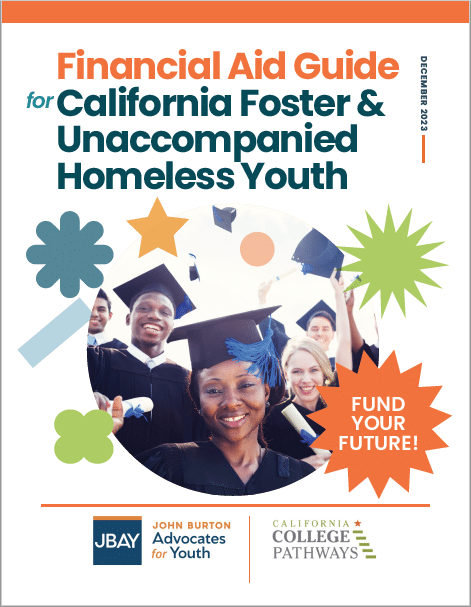 Guía de Ayuda Financiera para Jóvenes en Crianza​ Temporal Indigentes y sin Compañía Adulta
En la Guía de Ayuda Financiera se puede obtener información detallada sobre cómo completar las solicitudes de ayuda financiera, qué hacer después de solicitarla para garantizar la máxima ayuda financiera y cómo mantenerse al día y seguir recibiendo dicha ayuda para los estudios.
Disponible en: www.jbay.org/resources/ed-planning-guide/
[Speaker Notes: Aunque los jóvenes que cursan estudios superiores no necesitarán solicitar ayuda financiera hasta su último año en la preparatoria, el 10mo grado es un buen momento para familiarizarse con el proceso, el cual no tiene por qué ser intimidante ni confuso.
La fácil de usar Guía de ayuda financiera para jóvenes en crianza​ temporal indigentes y sin compañía adulta elimina el misterio de solicitar y mantener ayuda financiera.
Esta guía completa comienza con una explicación de los diferentes tipos de ayuda financiera disponibles, incluye una guía detallada para completar las solicitudes de ayuda, ofrece sugerencias sobre qué hacer después de solicitarla para garantizar la máxima ayuda, y explica cómo mantenerse al día y seguir recibiendo dicha ayuda para los estudios. 
Cuando sea el momento adecuado para su estudiante, esta guía puede ser un excelente recurso tanto para ellos como para los proveedores de cuidados. 
Se puede encontrar en el enlace de arriba y también en la sección de materiales suplementarios.
En ese enlace también se mencionan los recursos de becas para jóvenes que están o estuvieron en crianza temporal en California, con información sobre numerosas oportunidades de becas en todo el país.  

Nota para el facilitador: Esta guía está disponible en inglés y en español. Se puede ver y descargar con los materiales del proveedor de cuidados en: www.jbay.org/resources/edcourse1-caregiver-supporting-materials/​]
Voces de 
Estudiantes
Sugerencias para los proveedores de cuidados de parte de los jóvenes.
[Speaker Notes: Antes de continuar, escuchemos a nuestros jóvenes hablar sobre quién les proporcionó las habilidades que necesitaban para tener éxito. Además, muchos tienen sugerencias para los proveedores de cuidados. Tomemos un minuto para oír sus comentarios.

​Nota para el facilitador: 
Haga clic en el cuadro de texto para ser dirigido al enlace con el video. NOTA: Muchos videos en YouTube tienen publicidad que aparece antes del programa. Remítase a la Guía del Facilitador para familiarizarse con maneras de acomodar esos videos en la presentación.]
Hay Ayuda Disponible para los Proveedores de Cuidados
[Speaker Notes: Sé que planificar y prepararse para la universidad puede ser complicado, incluso para la familia más organizada. 
Sin embargo, es bueno que hay una variedad de recursos y apoyos disponibles para ayudar a los proveedores de cuidados y a los jóvenes a lo largo de este proceso, tanto en los distritos escolares como en el equipo de bienestar del menor.
Vayan a la sección de recursos de la Guía de Planificación de Educación Pos preparatoria por una reseña de recursos educacionales desde el kínder hasta el 12vo grado, para el bienestar del menor y la educación superior.]
— 61
Hay Ayuda Disponible en los Distritos de K-12
Consejeros Académicos

Coordinación del Distrito para Jóvenes de Crianza (AB 490 Liaison)

Programa de Coordinación de Servicios para Jóvenes de Crianza de la Oficina de Educación del Condado (FYSCP)
[Speaker Notes: Estos son algunos recursos disponibles en los distritos del kínder hasta el 12vo grado. 
El consejero académico puede ayudar a asegurarse de que el estudiante esté tomando los cursos debidos para alcanzar sus metas y esté en camino de graduarse. También pueden ayudar a un joven en crianza temporal a obtener una exención de tarifas para las pruebas para determinar el nivel académico y conectar a los jóvenes con otros recursos, como programas de enriquecimiento académico o tutoría, disponibles a través del distrito.
El recurso de intermediarios del distrito para jóvenes en crianza temporal (también conocido como el AB 490 Liaison) se puede encontrar en cada distrito. Pueden ayudar a recopilar transcripciones de diferentes escuelas, ayudar a los estudiantes a obtener créditos parciales para mantenerse en camino a la graduación, identificar recursos de tutoría en el distrito y en la comunidad, y ayudar con las determinaciones para AB 167/216 (requisitos de excepción de graduación para jóvenes en crianza temporal).  La información del intermediario de su distrito se puede encontrar en: https://www.cde.ca.gov/ls/pf/fy/ab490contacts.asp.  
Por último, otro gran recurso es el programa de coordinación de servicios para jóvenes en crianza temporal de la Oficina de Educación del Condado (FYSCP). El enlace para obtener información sobre el programa de su condado se puede encontrar en la diapositiva, la cual también incluye la información de contacto. Algunos de los servicios incluyen asistencia técnica a los distritos, capacitación para el desarrollo profesional para los distritos escolares, bienestar del menor, libertad condicional, proveedores de cuidados, tutoría, administración de casos educacionales y transición a servicios universitarios y vocacionales. La información de contacto de cada condado se puede encontrar en: https://www.cde.ca.gov/ls/pf/fy/
Notas para el facilitador: ​
Se puede encontrar más información sobre AB 167/216 en http://cfyetf.org/publications_36_3026627512.pdf
Esta diapositiva debe actualizarse con el nombre, el sitio web y la información de contacto correctos para su FYSCP local del COE. Si bien todos los FYSCP del COE proporcionan los mismos servicios generales, existe diversidad en los servicios y la estructura a nivel regional. Por lo tanto, se recomienda que se ponga en contacto con su FYSCP local del COE para determinar qué es lo que se debe incluir en esta diapositiva. La información de contacto de cada condado se puede encontrar en: www.cde.ca.gov/ls/pf/fy/​
Además, se insta a los facilitadores a incluir su propio material suplementario regional de programas y recursos locales. Una muestra de lo que este recurso podría incluir está disponible en el material de recursos de planificación universitaria del Condado de Los Ángeles que se encuentra en el sitio web de JBAY en https://jbayorg.wpengine.com/wp-content/uploads/2021/07/LA-County-resources-2.pdf​


**Los capacitadores del Condado de Los Ángeles quizá querrán facilitar información para lo siguiente: 
Programa de coordinación de apoyo a jóvenes en crianza temporal de la Oficina de Educación del Condado de Los Ángeles: https://www.lacoe.edu/services/student-support/foster-youth-services
División de servicios de apoyo estudiantil del LAUSD: https://achieve.lausd.net/studentsupportprograms]
Los jóvenes que hayan sido asignados al cuidado temporal o al Kin-Gap entre los 16 y los 18 años de edad, tal vez reúnan los requisitos para recibir servicios ILP. 
Contacte a un coordinador de transición de ILP para determinar su elegibilidad.​
Programa de Vida Independiente (ILP)
El ILP proporciona servicios relacionados con la educación pos preparatoria desarrollo laboral, y de vivienda.
¡Visite https://jbay.org/resources/ilp-roster/ para obtener información de contacto de ILP por condado!
Póngase en contacto con un coordinador de transición de ILP para obtener más información sobre recursos y servicios disponibles.
[Speaker Notes: El Programa de vida independiente (a menudo llamado ILP) es un programa voluntario ofrecido a través del Departamento de Bienestar del Menor y Libertad Condicional. Proporciona servicios y fondos para ayudar a los jóvenes a adquirir las destrezas necesarias para vivir de manera independiente.​
Los jóvenes que fueron asignados adecuadamente en crianza temporal o Kin-Gap en cualquier momento entre las edades de 16 y 18 pueden solicitar la intervención de un coordinador de transición de ILP para ayudarlos hasta que cumplan los 21 años. Determinar la elegibilidad para este programa a veces puede ser complejo, así que por favor refiera cualquier pregunta de elegibilidad a su coordinador de transición de ILP.
Si no puede encontrar la información de contacto en el sitio web del condado, pida ayuda a su trabajador social o al oficial de libertad condicional.​
Cada condado ofrece una variedad de servicios.  Consulte a su coordinador de ILP para obtener más información sobre qué servicios están disponibles para los jóvenes en su condado.​
Por último, el coordinador del ILP puede servir como un adulto de apoyo para ayudar a los jóvenes en su camino hacia la autosuficiencia.​

Nota para el facilitador: 

Determinar la elegibilidad de ILP a veces puede ser complejo. Por favor, refiera cualquier pregunta de elegibilidad directamente al ILP.

Esta diapositiva se puede actualizar con la información de contacto correcta para su programa de vida independiente local. Si bien todos los ILP proporcionan los mismos servicios generales y tienen los mismos criterios de elegibilidad, existe una diversidad regional en los servicios y la estructura. Por lo tanto, se recomienda que se ponga en contacto con su ILP local para determinar qué es lo que se debe incluir en esta diapositiva. JBAY lleva una lista de coordinadores de ILP para cada condado que se puede encontrar en: https://jbay.org/resources/ilp-roster/​

**Facilitadores de LA: Comparta ILPonline.org con los miembros del grupo para obtener más información sobre los beneficios disponibles para los jóvenes en crianza temporal elegibles para el ILP en el condado de Los Ángeles.​]
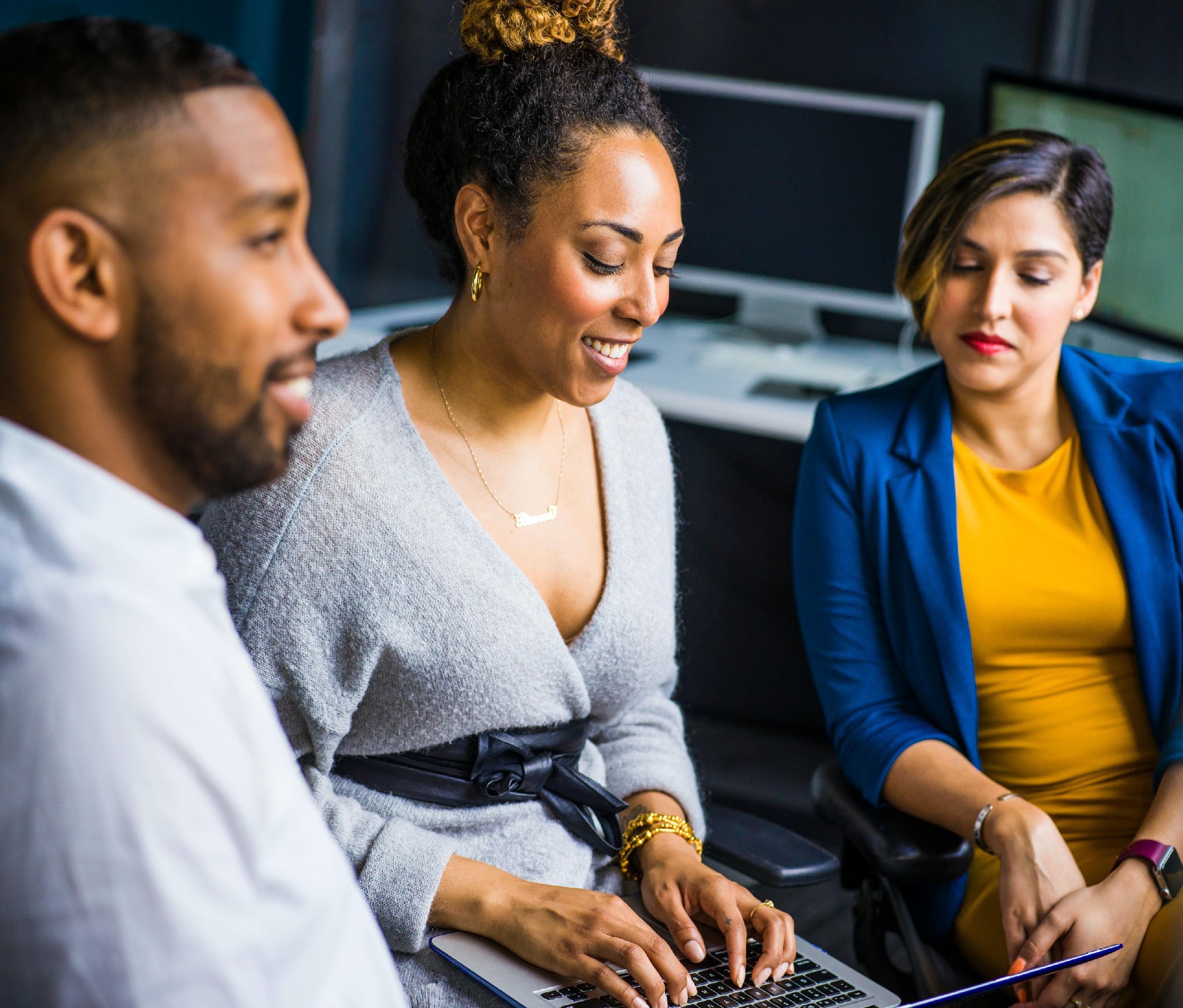 Reuniones del Equipo del menor  y Familiar (CFTM)
Las CFTM se pueden utilizar para crear un plan para apoyar a los jóvenes en crianza temporal a fin de que cumplan con sus metas universitarias y vocacionales y para conectarlos con apoyos y recursos.
[Speaker Notes: Si bien esta capacitación está diseñada para equipar a los proveedores de cuidados para apoyar a los jóvenes en su hacia la la educación superior, también sabemos que se necesita una comunidad para criar a un niño, y que los proveedores de cuidados son parte de ella.
La reunión del equipo del menor y su familia (CFTM) se puede utilizar para crear un plan para apoyar a los jóvenes en crianza temporal a alcanzar sus metas universitarias y vocacionales y a conectarse con los apoyos y recursos apropiados.
Las reuniones de CFT no siempre tienen que centrarse en una crisis o necesidad inmediata, sino que también se les puede utilizar para tratar de manera proactiva el rendimiento académico de los jóvenes, así como su progreso hacia sus objetivos de largo plazo y su bienestar general.
Esas reuniones ofrecen una buena oportunidad para hablar sobre los intereses, las metas y los hitos clave de la planificación educacional de los jóvenes entre el 6to y el 10mo grado.
Además, se aconseja invitar a otras personas interesadas en la educación del joven para que asistan a las reuniones, las cuales se pueden llevar a cabo en un salón de la escuela para dar cabida al personal de la escuela si el joven está de acuerdo.]
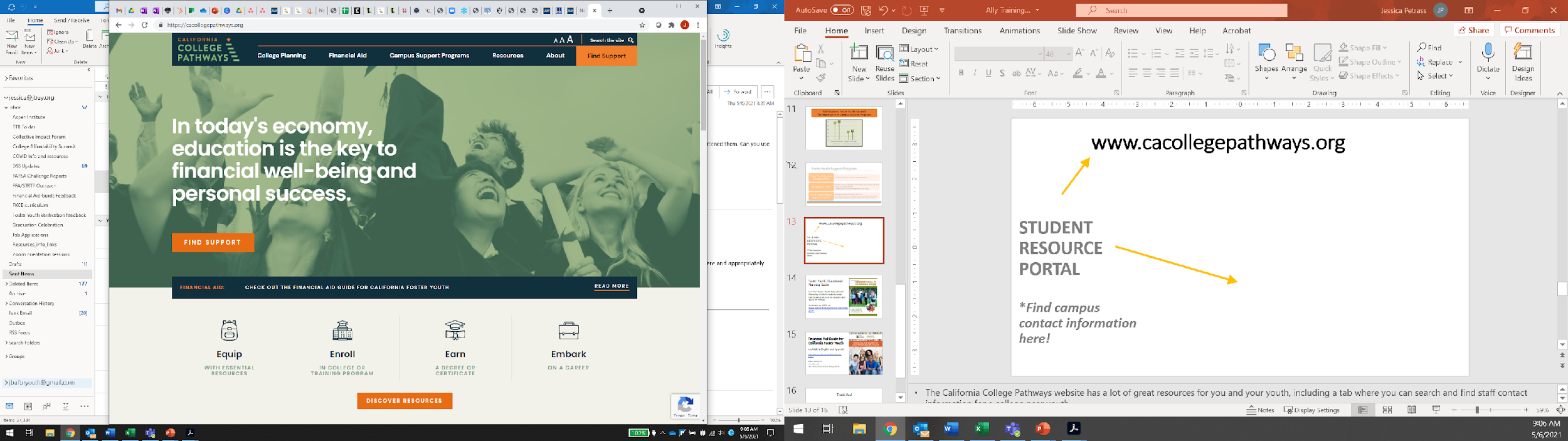 www.cacollegepathways.org
[Speaker Notes: Por último, este sitio web incluye una variedad de recursos e información para jóvenes en crianza temporal y adultos que apoyan la educación superior. También incluye una herramienta de búsqueda para encontrar programas de apoyo en los colegios y universidades de California especializados en estudiantes con experiencia en el sistema de crianza temporal, y la información de contacto de su personal.]
Es Posible ir a la Universidad
Sin importar el desempeño académico actual, las calificaciones, la conducta, ni los ingresos.
[Speaker Notes: Al comienzo de esta capacitación, les pedimos que reflexionaran sobre cualquier inquietud o temor que pudieran tener en cuanto a la posibilidad de que sus jóvenes asistieran a la universidad. Al igual que ustedes, los mismos jóvenes pueden tener sus propios temores o preocupaciones sobre asistir a la universidad. Lo bueno es que hay muchos recursos y apoyos disponibles para ayudarlos en su camino hacia la educación superior.
Independientemente del rendimiento académico actual, la conducta, las calificaciones o los ingresos, es aún posible ir a la universidad]
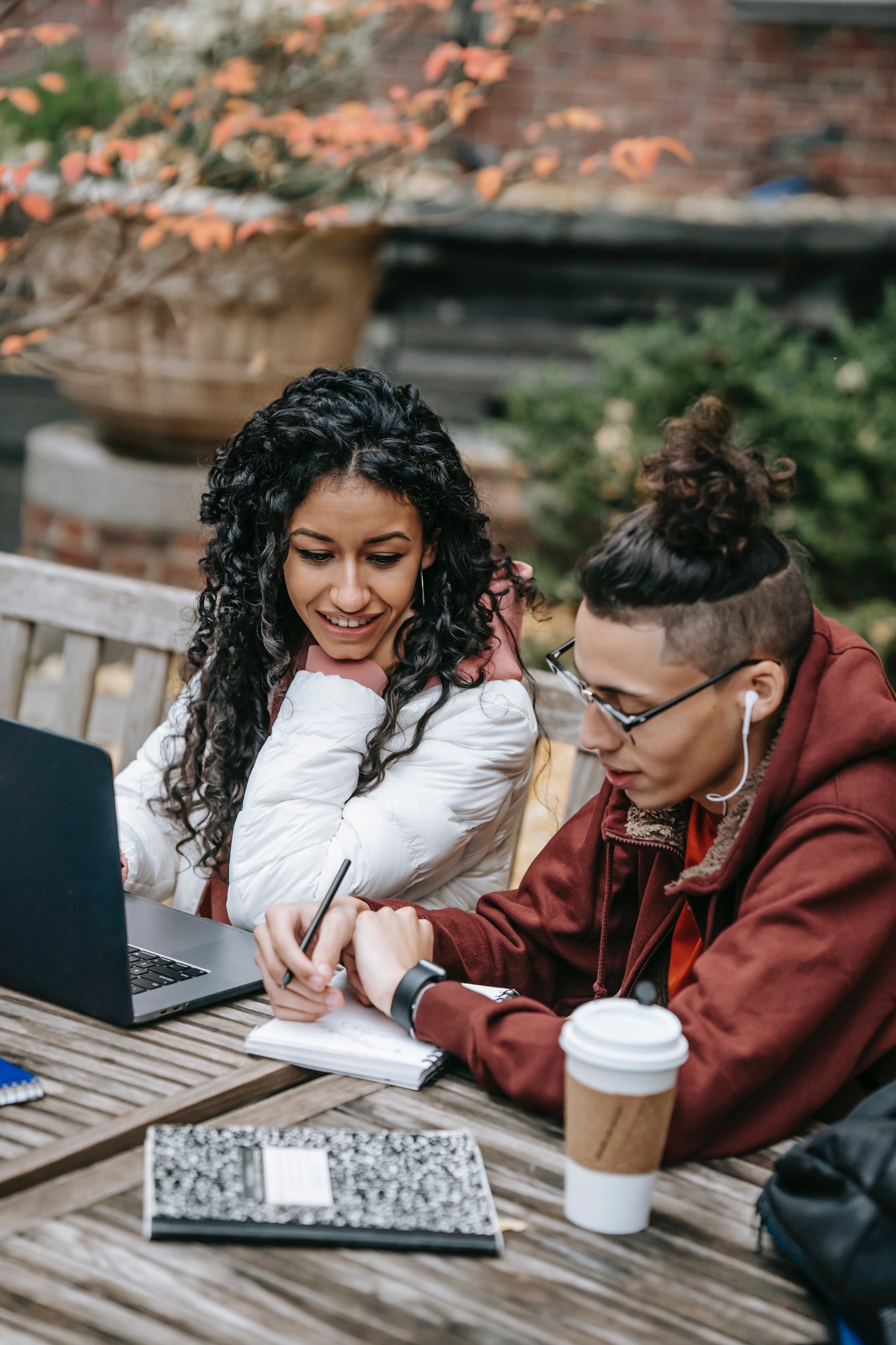 ¿Realidad o Ficción?
Los jóvenes en crianza temporal reúnen los requisitos para recibir ayuda financiera 
para asistir con los gastos 
de la universidad.​
¡REALIDAD!
[Speaker Notes: Hecho: Los jóvenes en crianza temporal reúnen los requisitos para recibir una buena cantidad de ayuda financiera para costear los costos de la universidad.
A menudo esta es una "ayuda obsequio" que no necesita ser reembolsada y se basa en las propias finanzas del estudiante. 
Algunas formas de ayuda financiera son solo para jóvenes en crianza temporal. 
Mientras que otros estudiantes tienen que dar cuenta de los ingresos de sus padres, los jóvenes en crianza temporal se consideran "independientes" y no tienen que reportar los ingresos de los padres temporales, si estuvieron en cuidado fuera del hogar al menos un día después de los 13 años de edad. Esto también incluye a los jóvenes que tienen un tutor legal.
La mayoría de los jóvenes en crianza temporal incluso reúnen los requisitos para una exención de cuotas y pueden asistir a un colegio comunitario en forma gratuita. 
Como se mencionó anteriormente, el programa de vida independiente también tiene recursos financieros adicionales para ayudar con los costos de la educación pos preparatoria. 
Los proveedores de cuidados pueden averiguar sobre la ayuda financiera en la ya mencionada Guía de ayuda financiera para jóvenes en crianza​ temporal indigentes y sin compañía adulta.


Nota para el facilitador: La Guía de ayuda financiera para jóvenes en crianza​ temporal indigentes y sin compañía adulta se puede encontrar en: https://jbay.org/resources/financial-aid-guide/]
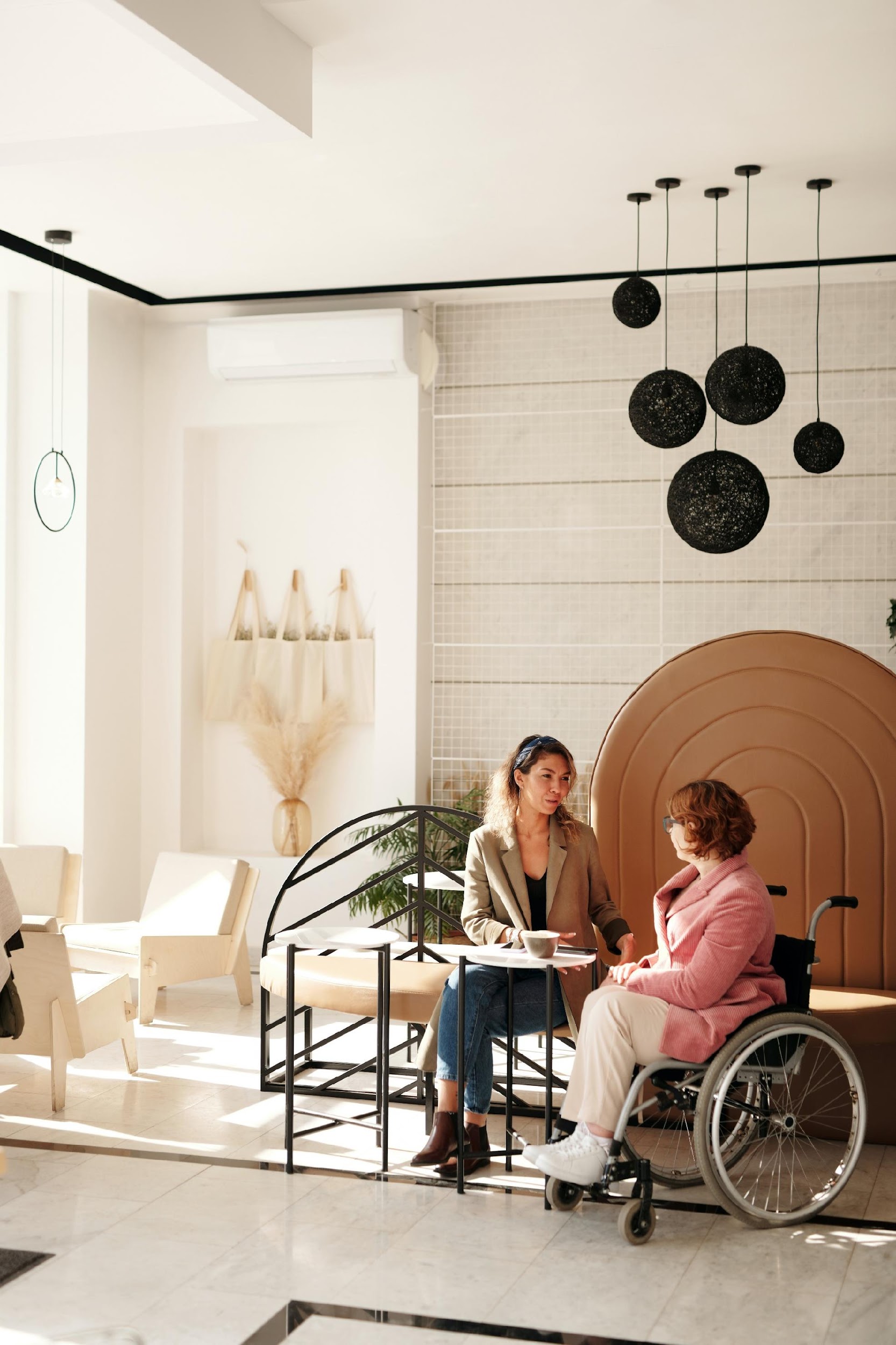 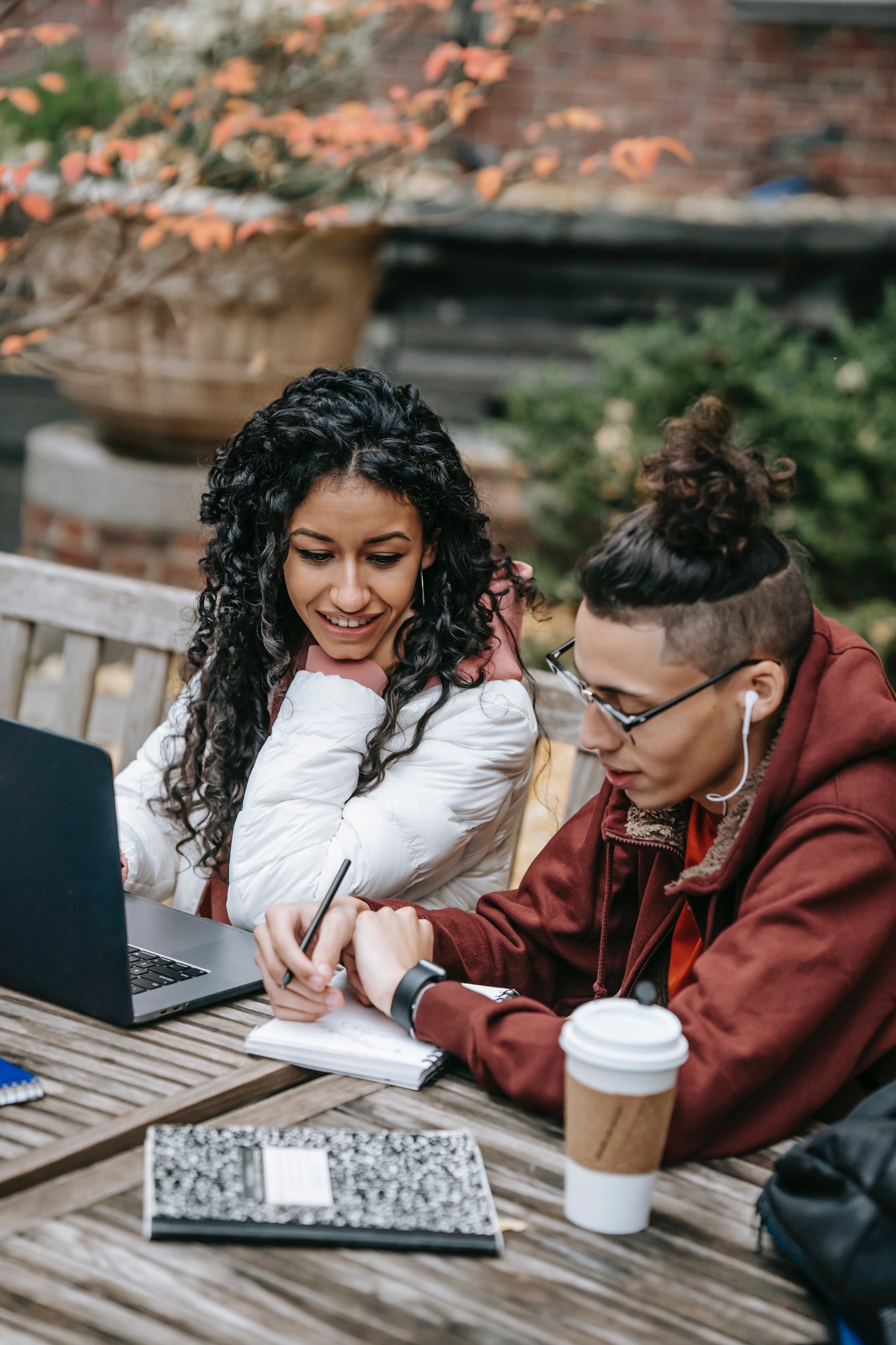 ¿Realidad o Ficción?
Los estudiantes con discapacidades pueden ir a la universidad.
¡REALIDAD!
[Speaker Notes: Hecho - Los estudiantes con discapacidades pueden ir a la universidad.

Todos los colegios y universidades públicos de California cuentan con programas que proveen servicios y apoyos para estudiantes discapacitados, al igual que la mayoría de las universidades privadas. 
Los estudiantes pueden obtener adaptaciones especiales, como extensiones de tiempo para tomar exámenes o asistencia para tomar apuntes.
Además, la mayoría de las universidades también ofrece recursos de salud mental para los estudiantes.]
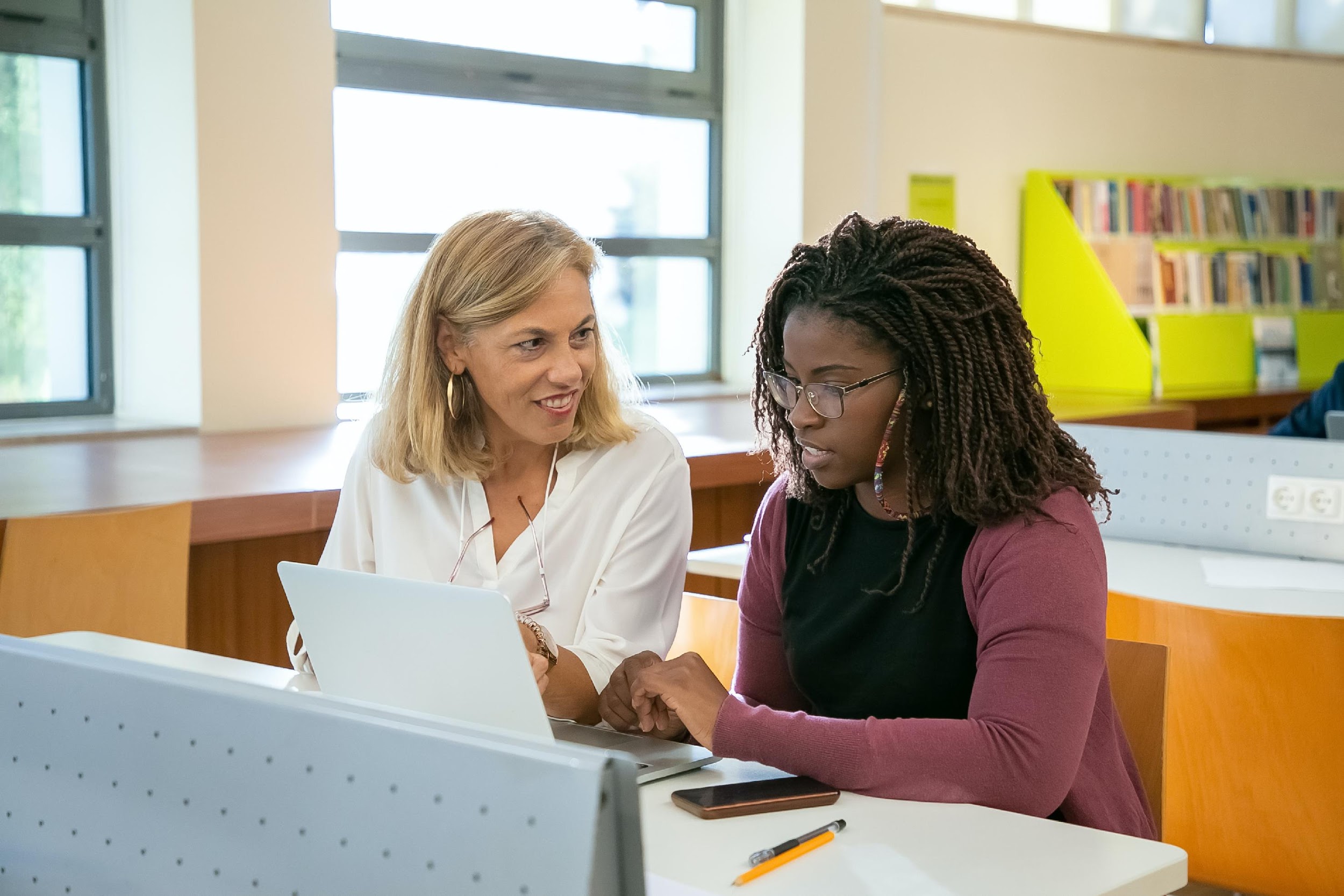 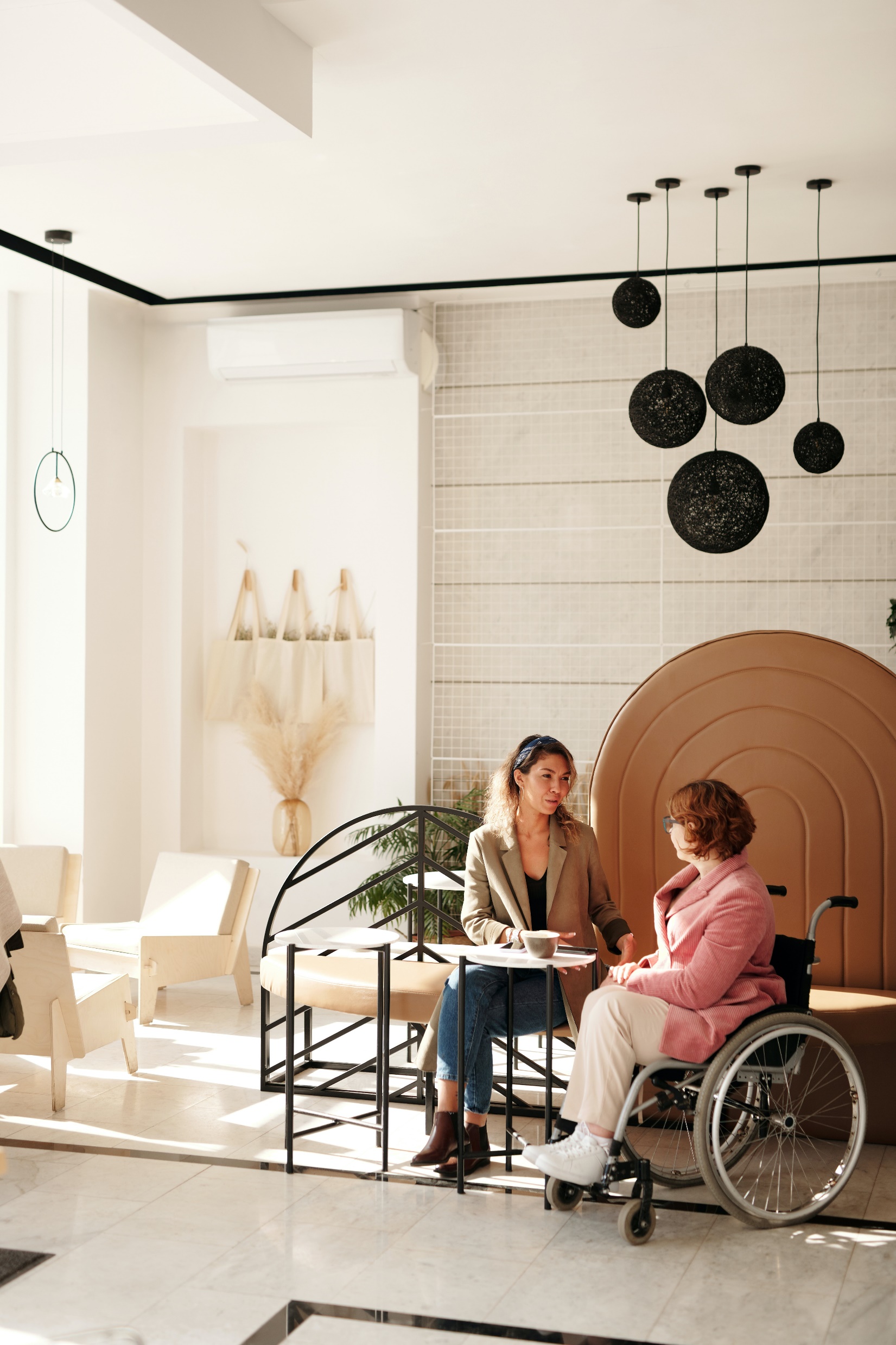 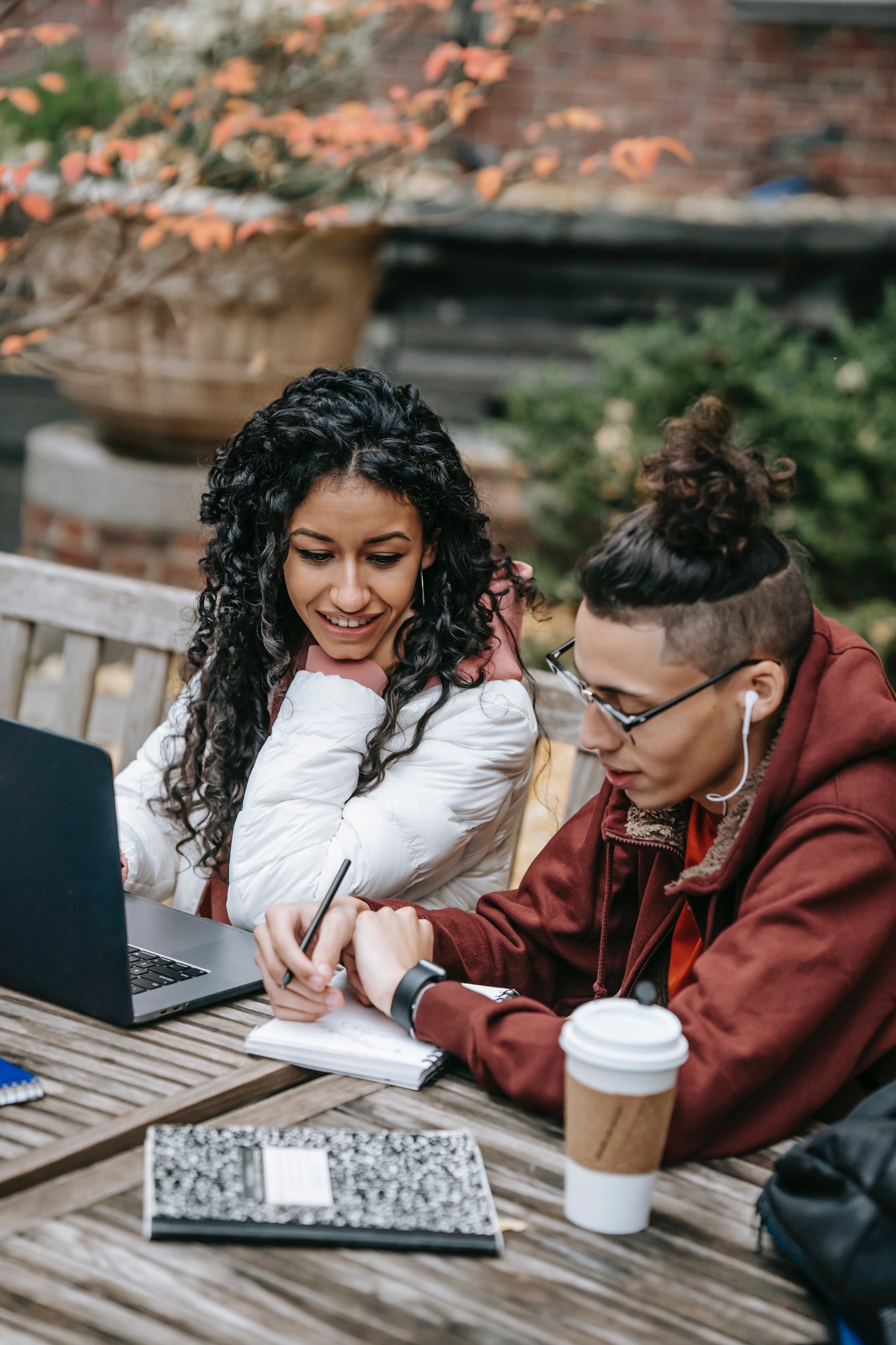 ¿Realidad o Ficción?
La mayoría de las universidades ofrece programas de apoyo para los jóvenes en crianza temporal.
¡REALIDAD!
[Speaker Notes: Hecho - La mayoría de las universidades ofrece programas de apoyo para jóvenes en crianza temporal

Todos de los colegios comunitarios y colegios públicos de 4 años en California tienen programas de apoyo para jóvenes en crianza temporal, así como algunos colegios y universidades privados como la Universidad del Sur de California.  
Ofrecen una variedad de apoyos, como asesoramiento académico, talleres, tutoría y oportunidades para que los estudiantes formen una comunidad con otros jóvenes en crianza temporal en la universidad. 
La mayoría de estos programas de apoyo del campus tiene diferentes requisitos de elegibilidad y nombres, así que deben averiguar cuando llegue el momento. 
Se puede encontrar una reseña de estos programas en la Guía de planificación educacional pos preparatoria para jóvenes en crianza temporal o en el sitio web de opciones universitarias de California.]
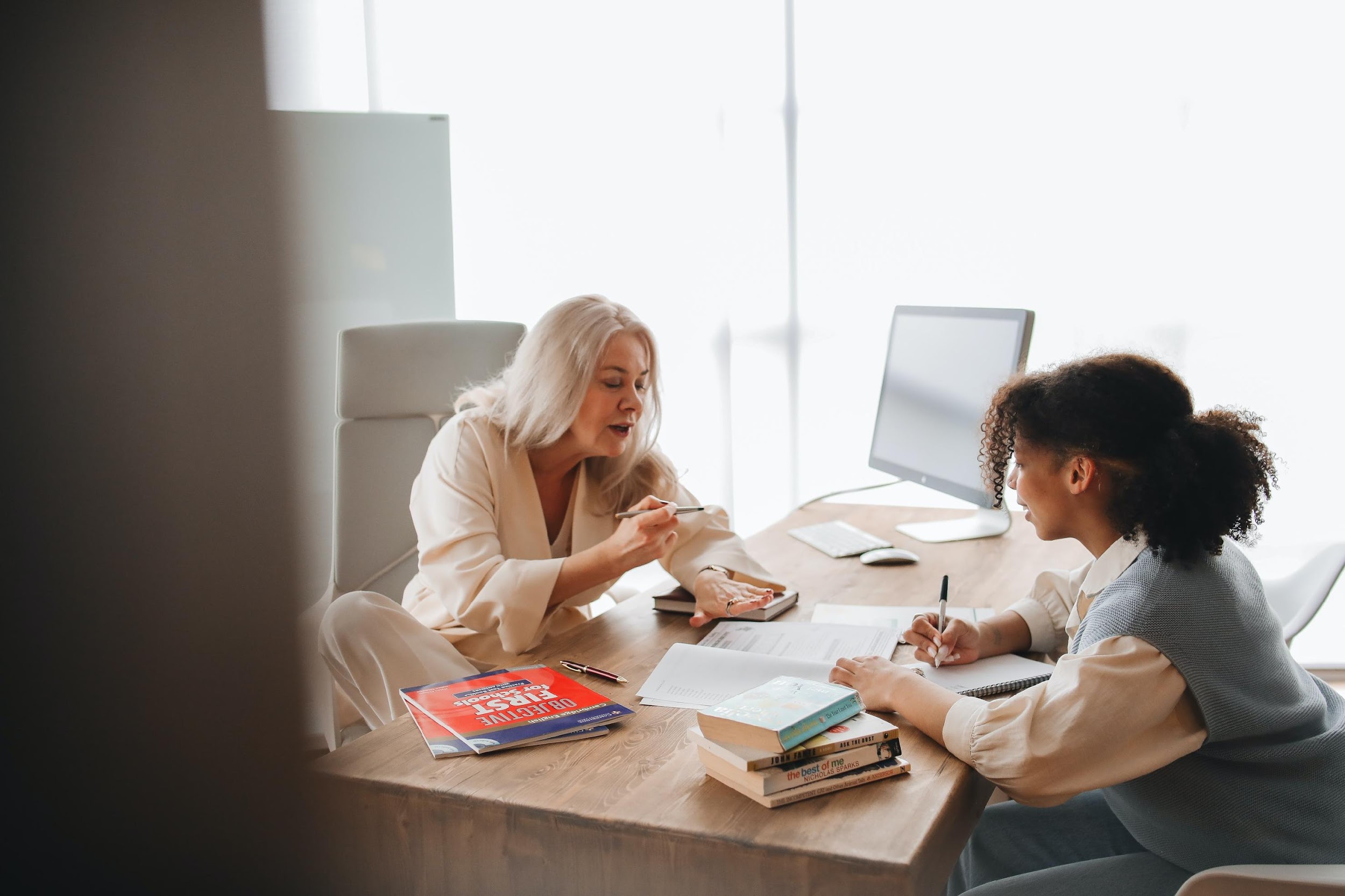 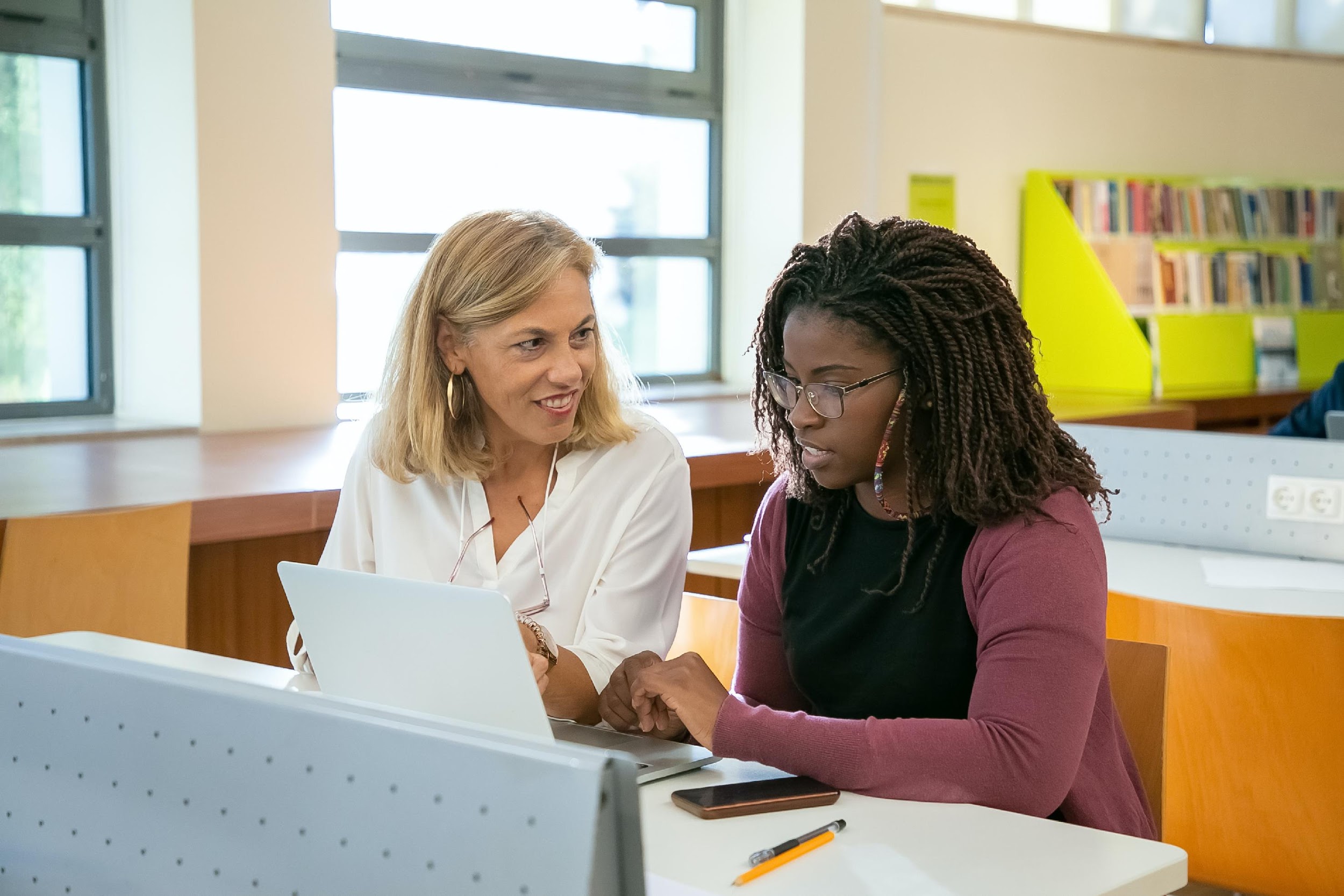 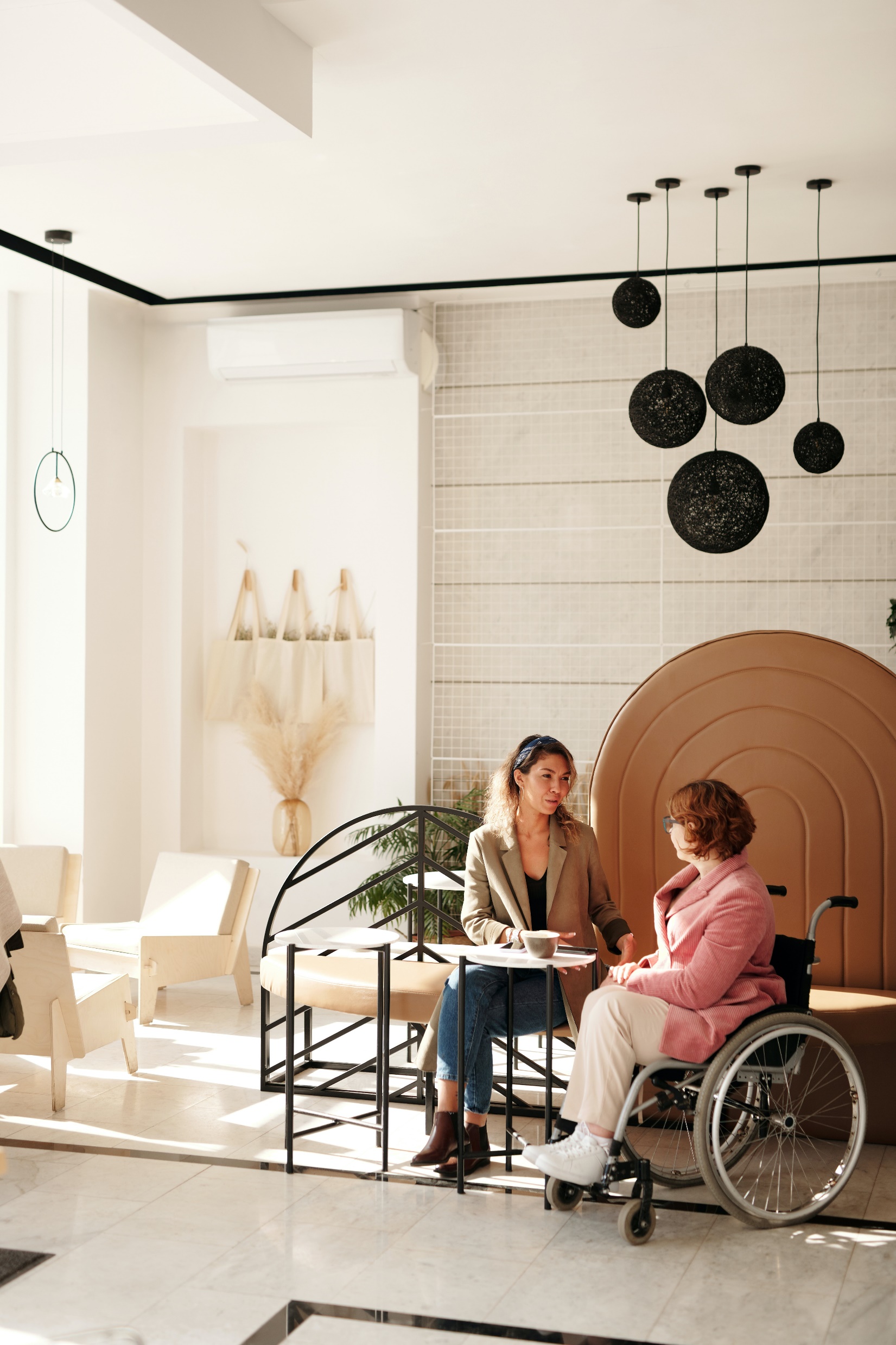 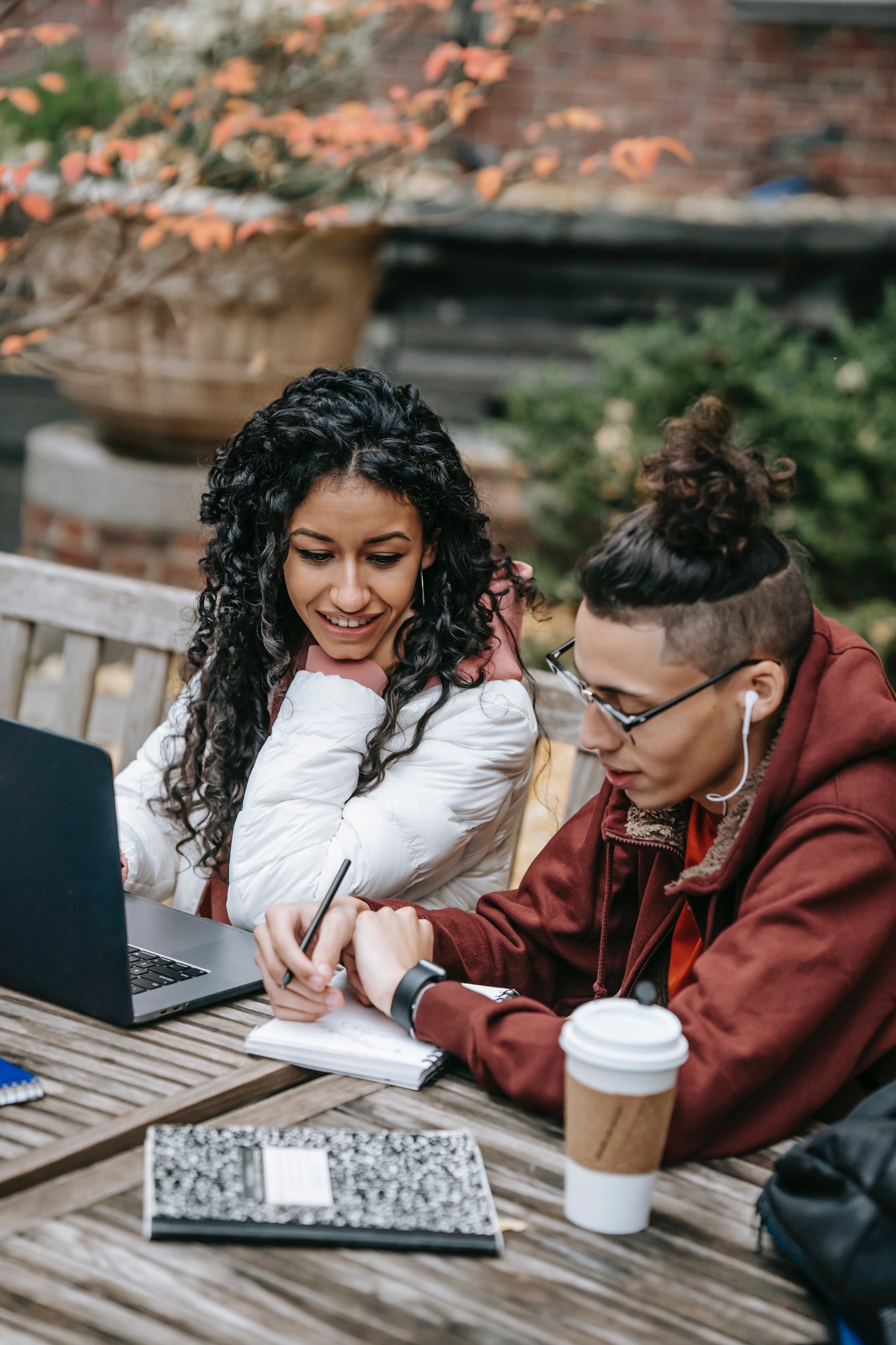 ¿Realidad o Ficción?
Los estudiantes que tienen un GPA deficiente igual pueden ir a la universidad.
¡REALIDAD!
[Speaker Notes: Hecho - Los estudiantes con un GPA deficiente igual pueden ir a la universidad.
Aun si un estudiante tiene un mal rendimiento en la secundaria o la preparatoria, igual puede ir a la universidad. Los colegios comunitarios no tienen un requisito mínimo de GPA, sino que ofrecen acceso abierto para todos.]
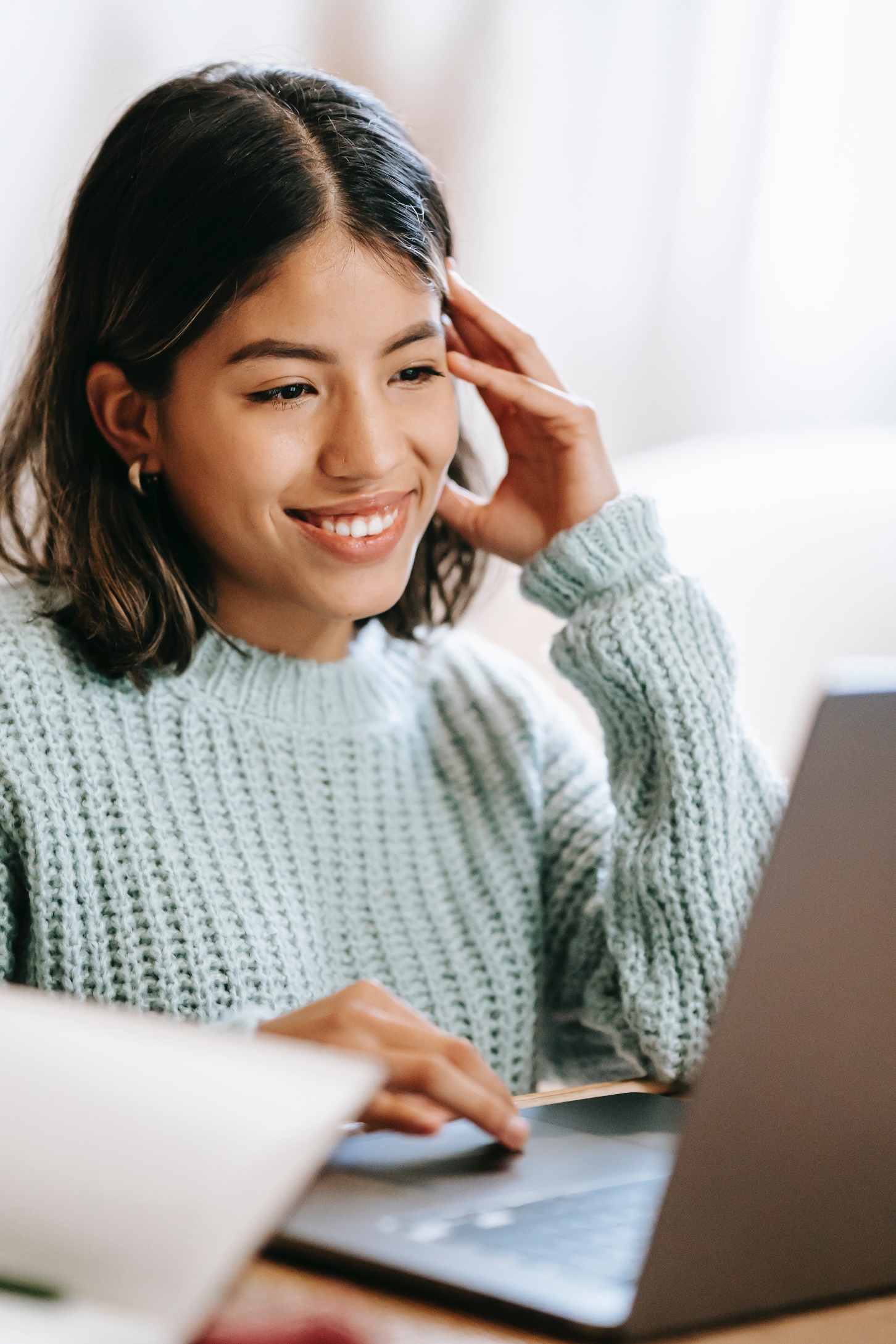 ¿Realidad o Ficción?
Los jóvenes de crianza temporal pueden obtener inscripción de prioridad para las clases y acceso prioritario para obtener Vivienda en el campus.
¡REALIDAD!
[Speaker Notes: Hecho! Los jóvenes en crianza temporal pueden obtener inscripción prioritaria para registrarse en clases, y acceso prioritario para obtener vivienda en el campus
Todos los campus de las UC y las CSU dan a los jóvenes en crianza temporal que a menudo se ven afectados, acceso prioritario a viviendas en el campus.
Las universidades del sistema de CSU y de UC dan cabida prioritaria a jóvenes en crianza temporal durante las vacaciones escolares, para aquellos que tienen vivienda disponible.
La ayuda financiera se puede utilizar para los costos de vivienda.
Los jóvenes que han estado en crianza temporal durante o después de cumplir 13 años de edad cumplen con los requisitos de inscripción prioritaria en los colegios comunitarios de California, en las UC y las CSU hasta la edad de 26 años.
Los jóvenes en crianza temporal quizá reúnan los requisitos para muchos beneficios dependiendo del tiempo que pasaron en crianza temporal. Los proveedores de cuidados que deseen obtener más información para determinar la elegibilidad de sus jóvenes o para planificar su permanencia, pueden consultar el material suplementario llamado "Gráfica de elegibilidad de beneficios" el que proporciona una breve descripción de los diversos beneficios y criterios de elegibilidad. 
Nota para el facilitador: Casi todas las universidades del sistema de UC y CSU informan que tienen vivienda disponible durante las vacaciones escolares. Todos los que tienen vivienda disponible durante dichas vacaciones, dan prioridad a los jóvenes en crianza temporal. Sin embargo, algunos campus permiten que los estudiantes permanezcan en esa vivienda sin cargo adicional, mientras que otros tienen cargos. Hay diferentes casos dentro del estado. No todos los campus están abiertos durante el período de verano, y para muchos que sí lo están, los estudiantes deben pagar tarifas adicionales para permanecer en la vivienda del campus. Debido a que estos requisitos pueden variar, recomendamos comunicarse con el campus al que su joven estaría interesado en asistir.]
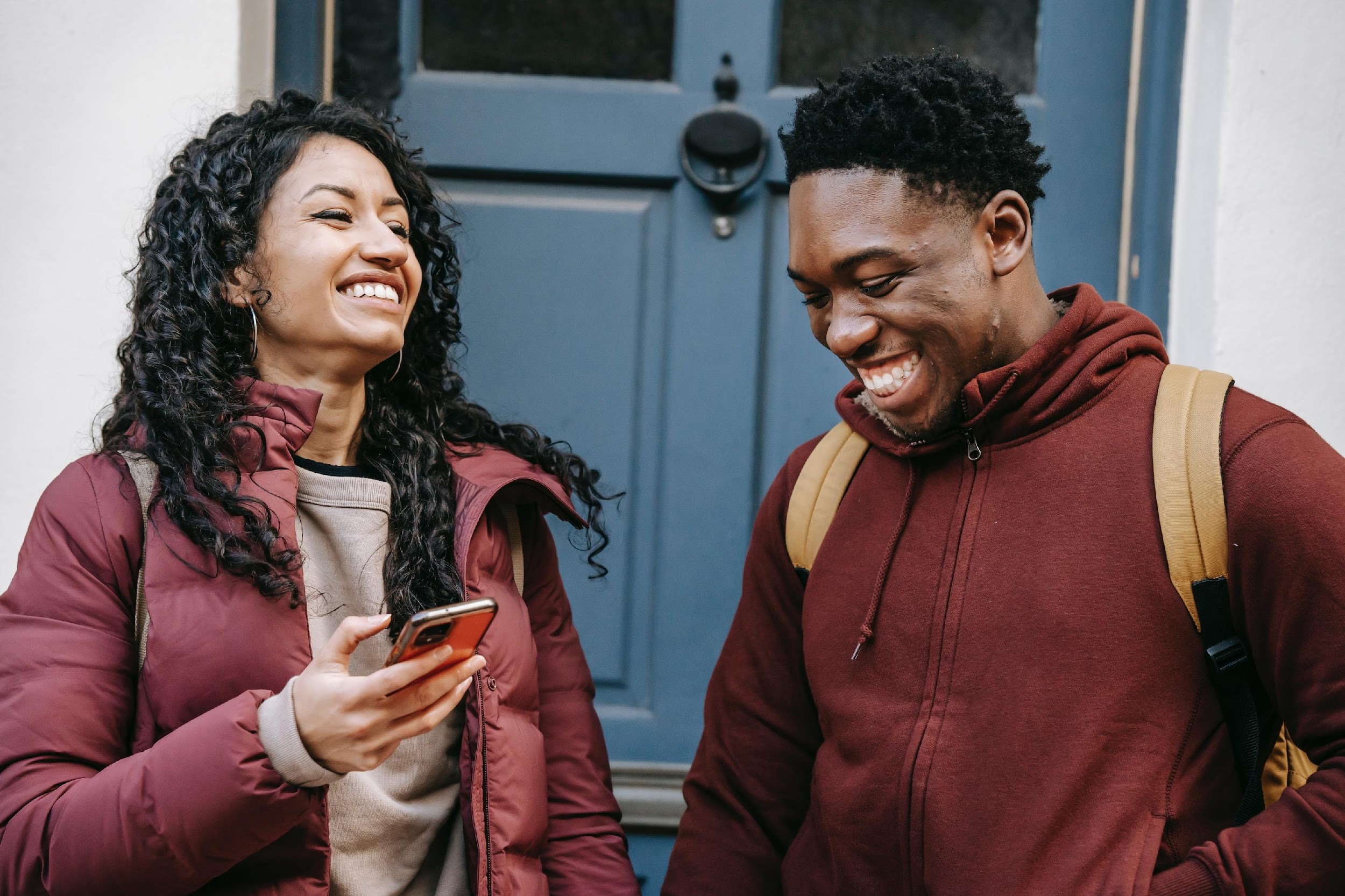 ¿Qué harían Ustedes?
Traten como grupos pequeños la forma como manejarían las diferentes situaciones de los estudiantes.​

Escojan una persona para representar al grupo.​
¡Practiquemos!
[Speaker Notes: Hemos cubierto mucha información en este curso. Ahora tendremos la oportunidad de aplicar esos conocimientos a dos situaciones diferentes.

**Nota para el facilitador - Oportunidad interactiva (15 minutos): Dependiendo del número de personas que asistan, divida a los participantes en dos o más grupos y proporcione los dos casos que se incluyen en los materiales del proveedor de cuidados. Esto se puede hacer en persona o en grupos pequeños por Zoom. Dependiendo del tiempo disponible y del tamaño del grupo general, cada grupo puede centrarse en un solo caso. Elija una persona para representar a cada grupo. Como facilitador, esté preparado para proporcionar respuestas adicionales si no se mencionan las estrategias principales. En la guía del facilitador se pueden encontrar los puntos clave que deben ser destacados.]
Voces de
Estudiantes
Con el debido esfuerzo, nuestros jóvenes tendrán éxito en la vida adulta. Oigamos a algunos de ellos hablar sobre su futuro.
[Speaker Notes: Con el debido esfuerzo, nuestros jóvenes tendrán éxito en la vida adulta. Oigamos a algunos de ellos hablar sobre su futuro.

Nota para el facilitador: Haga “clic” en el cuadro de texto para tener acceso al enlace del video. NOTA: Muchos videos en YouTube tienen publicidad que aparece antes del programa. Remítase a la Guía del Facilitador para familiarizarse con maneras de acomodar esos videos en la presentación.]
Reflexión
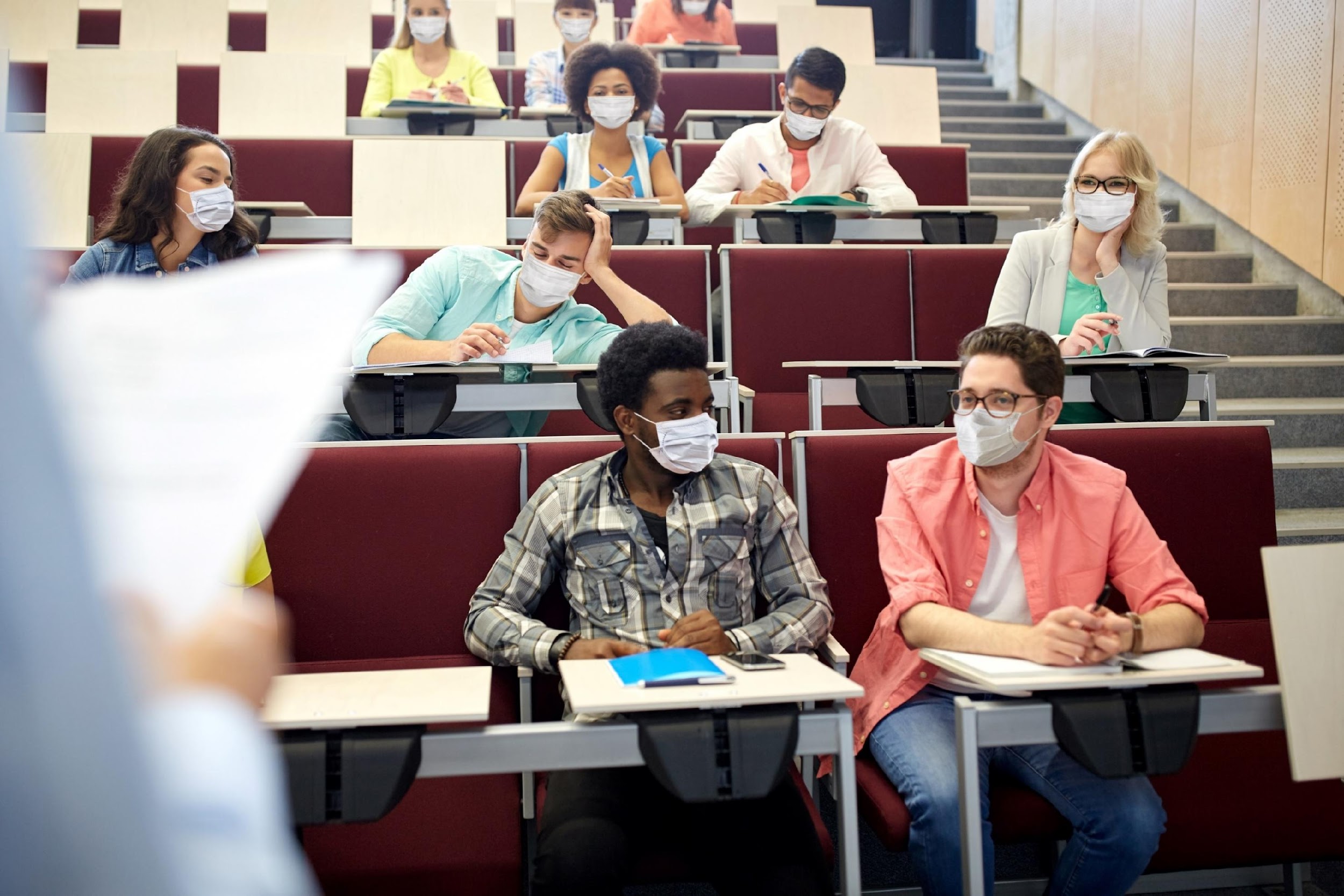 ¿Qué es al menos una cosa que harán de modo diferente con su jóvenes en los próximos 30 días?
[Speaker Notes: Como hemos hablado a lo largo de la capacitación, los proveedores de cuidados pueden desempeñar un papel activo al apoyar a sus jóvenes en su camino a la universidad. Pueden ayudarlo a determinar qué universidad y cuál opción vocacional es la que mejor se ajusta a ellos, a crear una cultura universitaria en el hogar, y apoyarlos para que completen los hitos de planificación educacional necesarios para tener éxito en la universidad.​
Basados en lo que aprendieron en la capacitación de hoy, ¿qué cosa harán de un modo diferente con sus jóvenes dentro de los próximos 30 días para apoyarlos en el logro de una educación superior?
**Nota para el facilitador - Oportunidad de interacción (8 minutos): Dependiendo del tamaño de su grupo, hay distintas maneras de facilitar esta conversación.​

En persona:
Compartir en pareja: Pida a los participantes que se presenten a una persona sentada a su lado. Como pareja, ellos responderán a la pregunta de la diapositiva. Una vez que el facilitador vuelve a reunir a los participantes en el grupo general, el facilitador seleccionará algunos voluntarios para compartir las respuestas que trataron como pareja. 
Compartir en grupo: Si se trata de un grupo pequeño, pida a cada participante que vaya alrededor de la sala y comparta su respuesta. 
Collage de notas “post-it”: Antes de la presentación, el facilitador puede colocar pequeñas notas en el escritorio de cada persona. Pida a los participantes que escriban en la nota al menos una cosa que harán de manera diferente con sus jóvenes dentro de los próximos 30 días y luego la peguen en la pared. Si tienen más de una idea, pídales que escriban cada una en una nota separada. Como facilitador, lea en voz alta algunas de las respuestas y destaque cualquier tema en particular.

Vía Zoom: 
Compartir en pareja: Use una función de sala de trabajo para dividir a los participantes en grupos pequeños o en parejas para responder a la siguiente pregunta utilizando la oportunidad de interacción "compartir en pareja" mencionada anteriormente. 
Compartir en grupo: Si se trata de un grupo pequeño, pida a cada participante que reactive su micrófono y comparta su respuesta. Si se trata de un grupo grande, pida a cada persona que escriba sus respuestas en el chat. Como facilitador, lea en voz alta a algunas de las respuestas y destaque cualquier tema en particular.

Vía Mentimeter:
Para grupos más grandes en línea, Mentimeter puede ser una excelente manera de sondear a su grupo y de dar participación a los participantes en un intercambio de ideas. La función "Nube de palabras" se puede utilizar para que las personas respondan las preguntas 1 y 2. La nube de palabras hará que las respuestas comunes se muestren en un tamaño de letra más grande. El facilitador puede reaccionar a las respuestas destacando cualquier tema o patrón común.]
¡Gracias!
Preguntas 
y 
Respuestas
[Speaker Notes: ​Nota para el facilitador: Distribuya su información de contacto en esta diapositiva. Se han reservado diez minutos para preguntas y respuestas. Este tiempo se puede entrelazar a lo largo del curso o se le puede guardar para el final.]